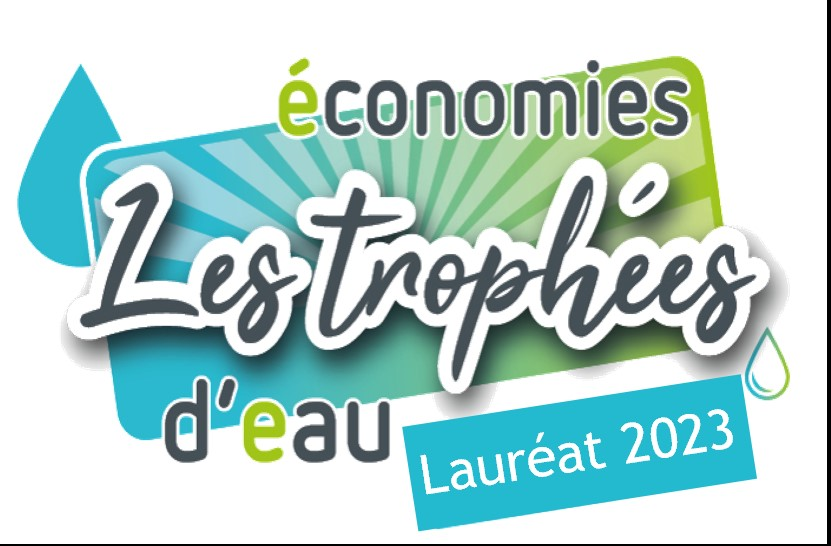 Campagne estivale de sensibilisation « L’eau, on l’aime, on la préserve »
Motion Design
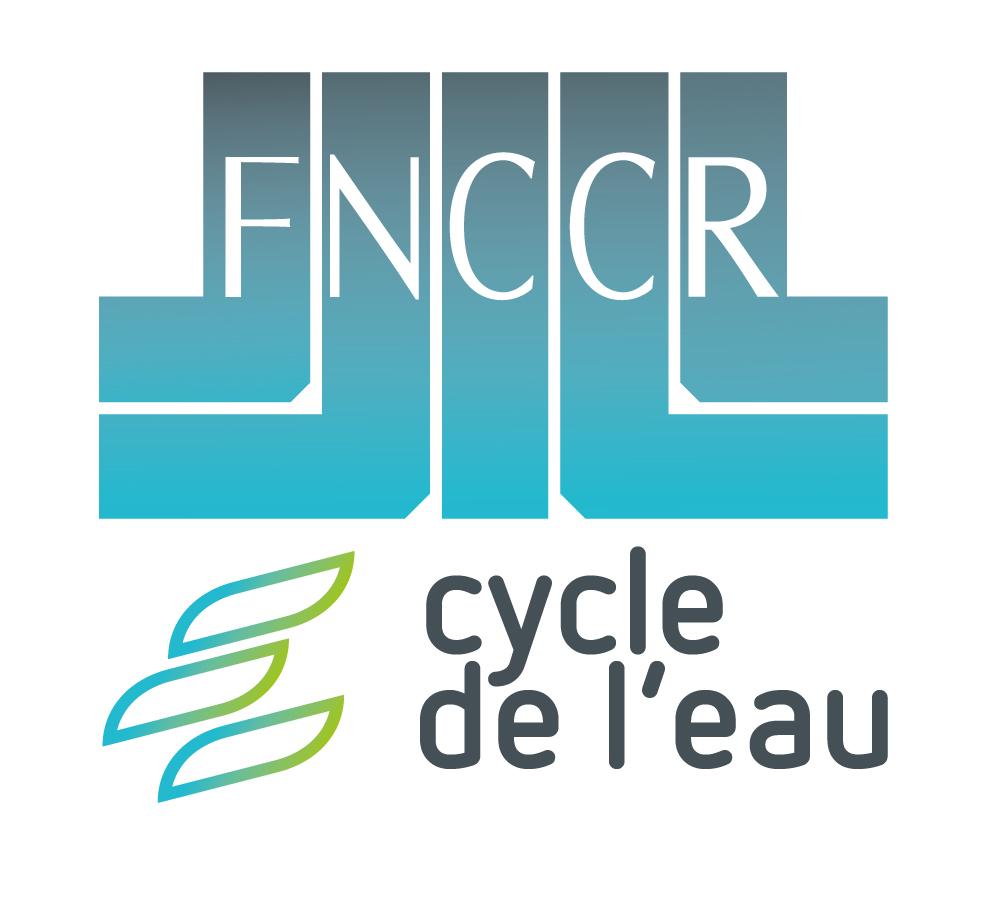 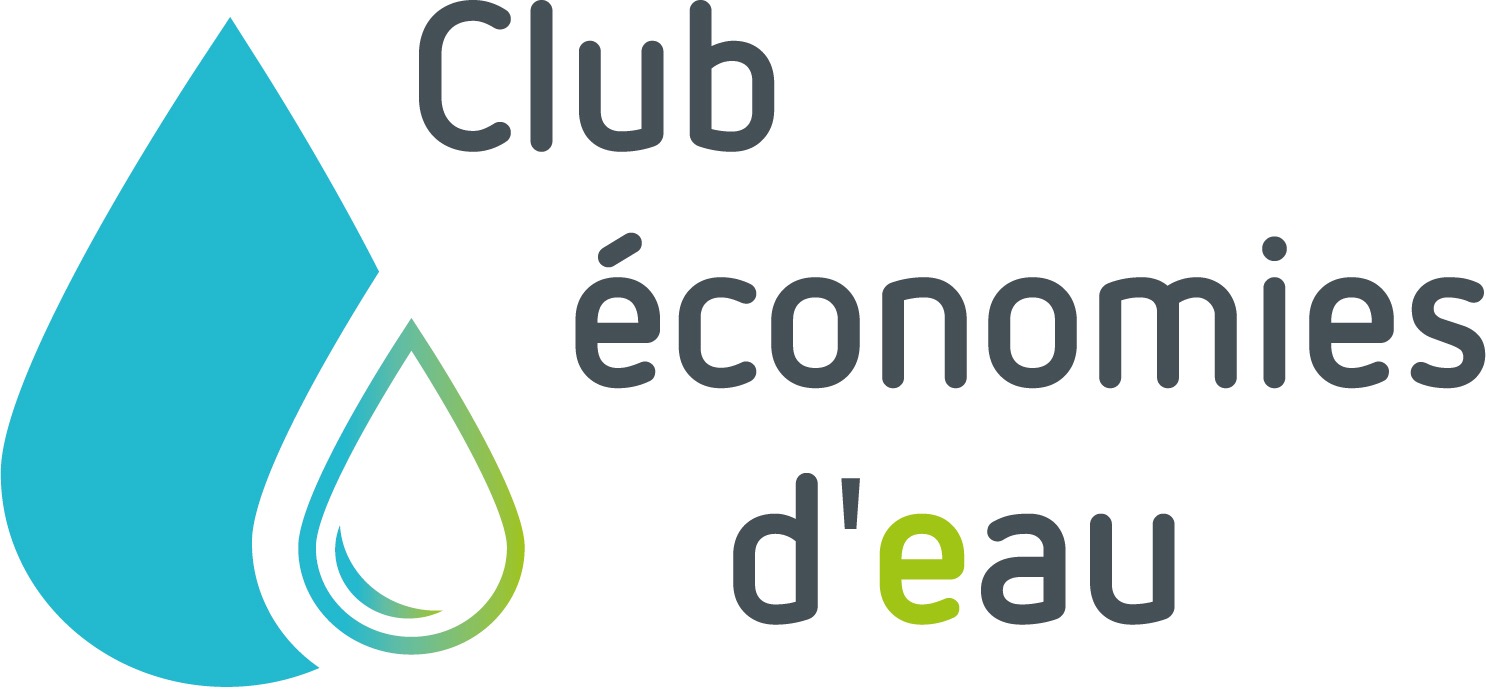 Lauréat des Trophées d’économies d’eau 2023
1
14 décembre 2023 | Trophées d’économies d’eau – Lauréat 2023
Campagne estivale de mobilisation et de sensibilisation « L’eau, on l’aime, on la préserve »par Eau 17
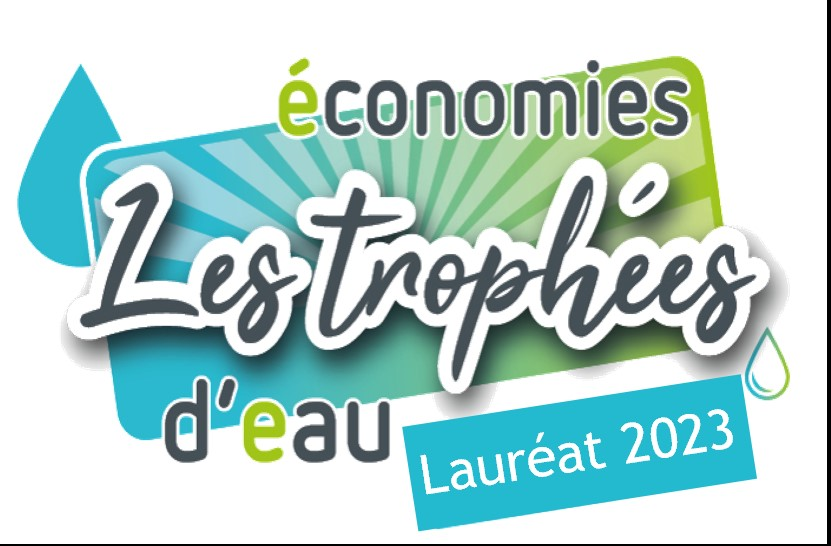 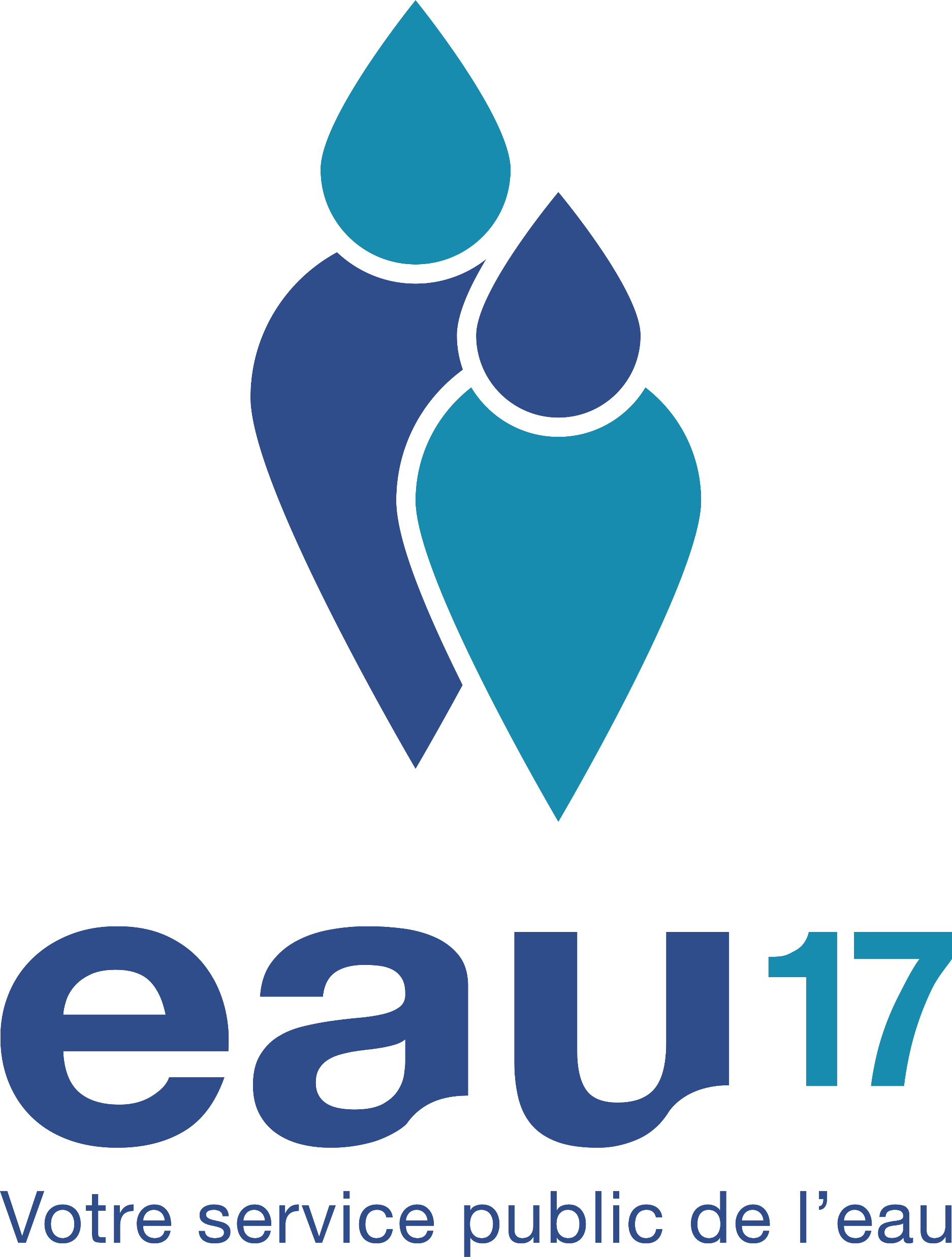 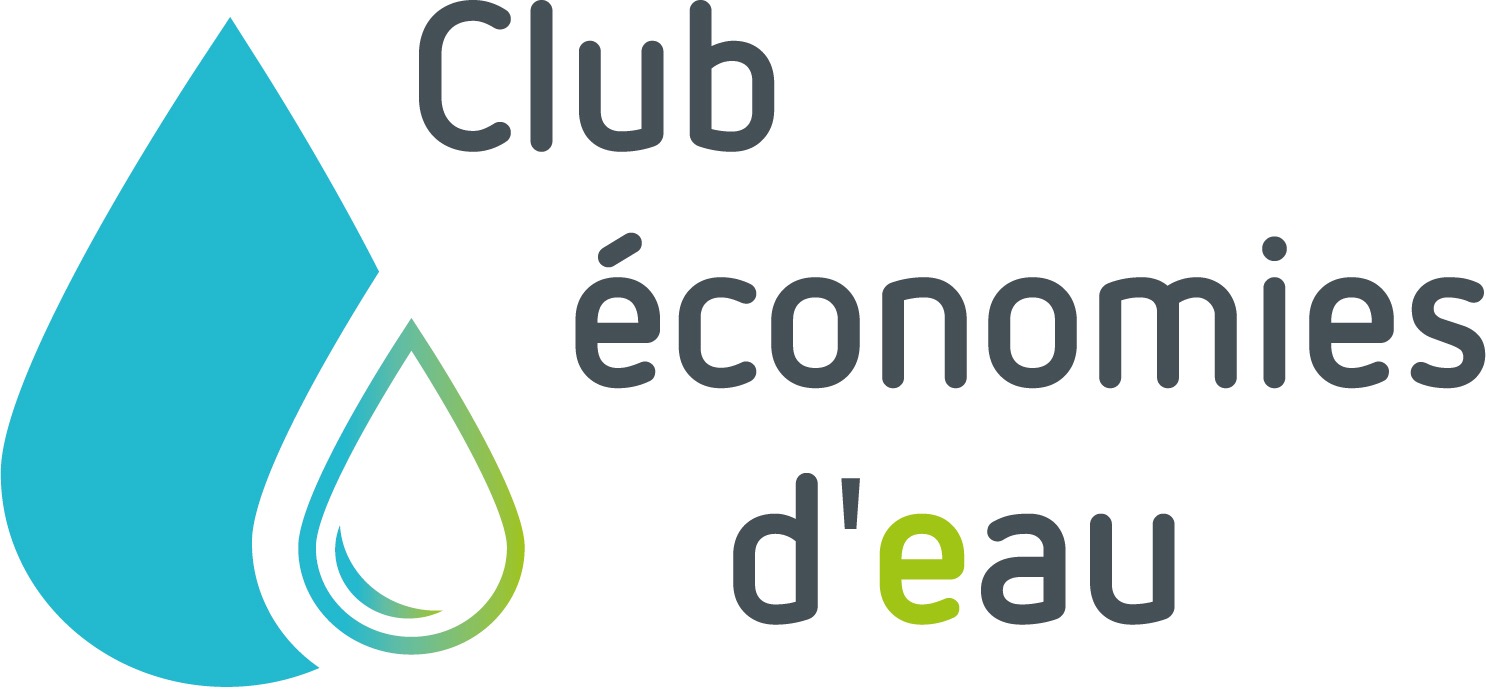 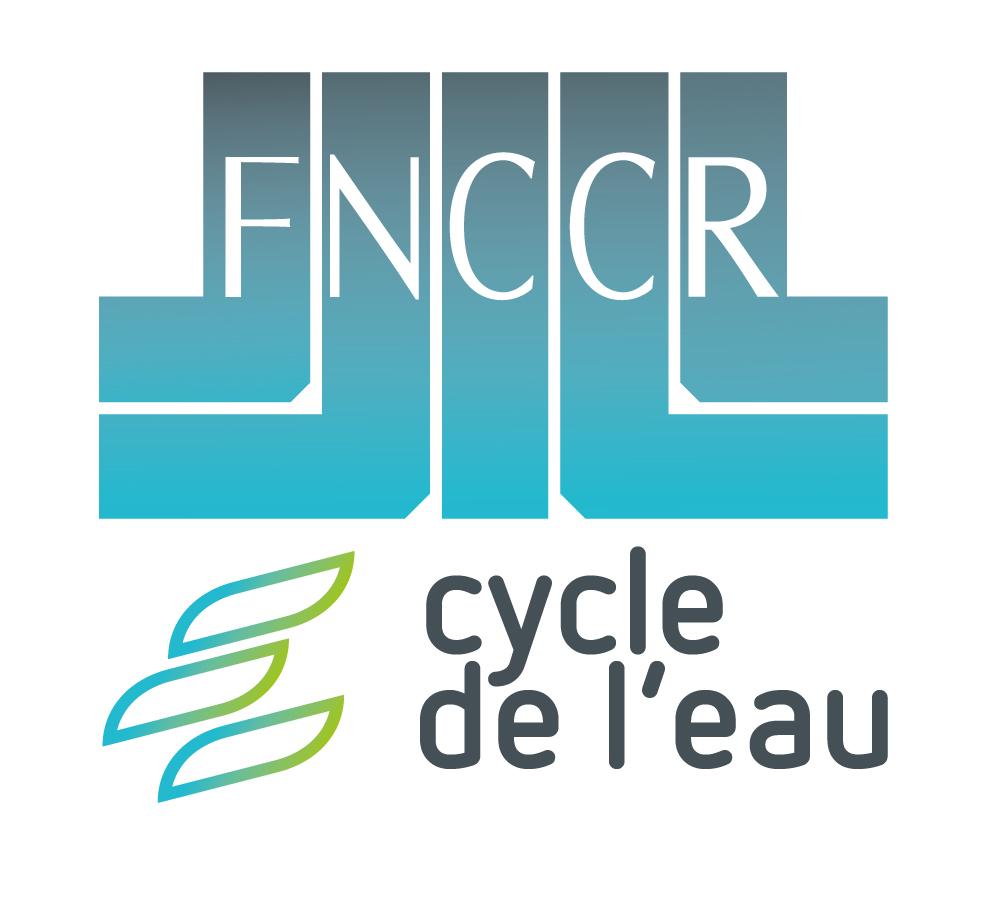 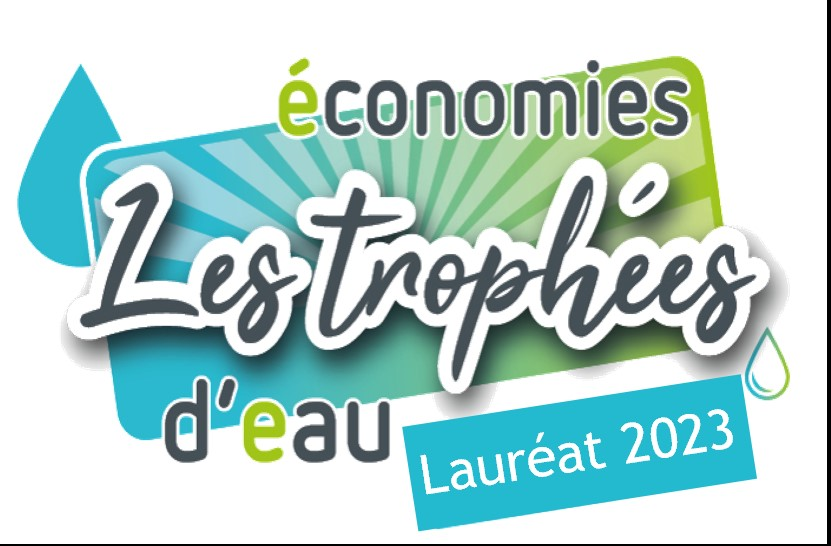 Campagne estivale de sensibilisation « L’eau, on l’aime, on la préserve »
Le contexte
Une politique d’éducation à l’environnement et d’accompagnement pour des territoires sobres en eau votée par les élus d’Eau 17
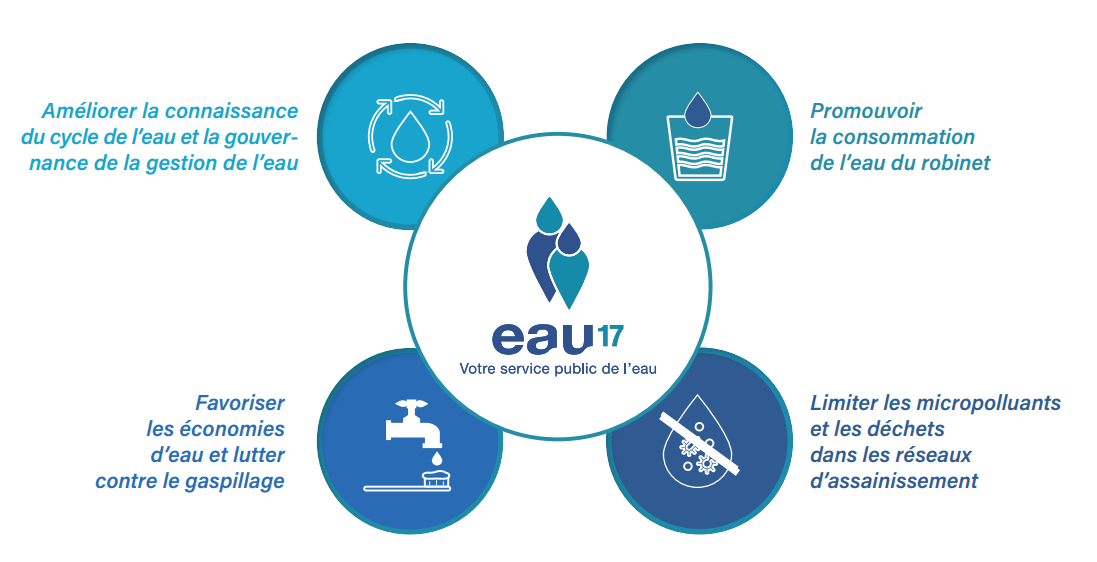 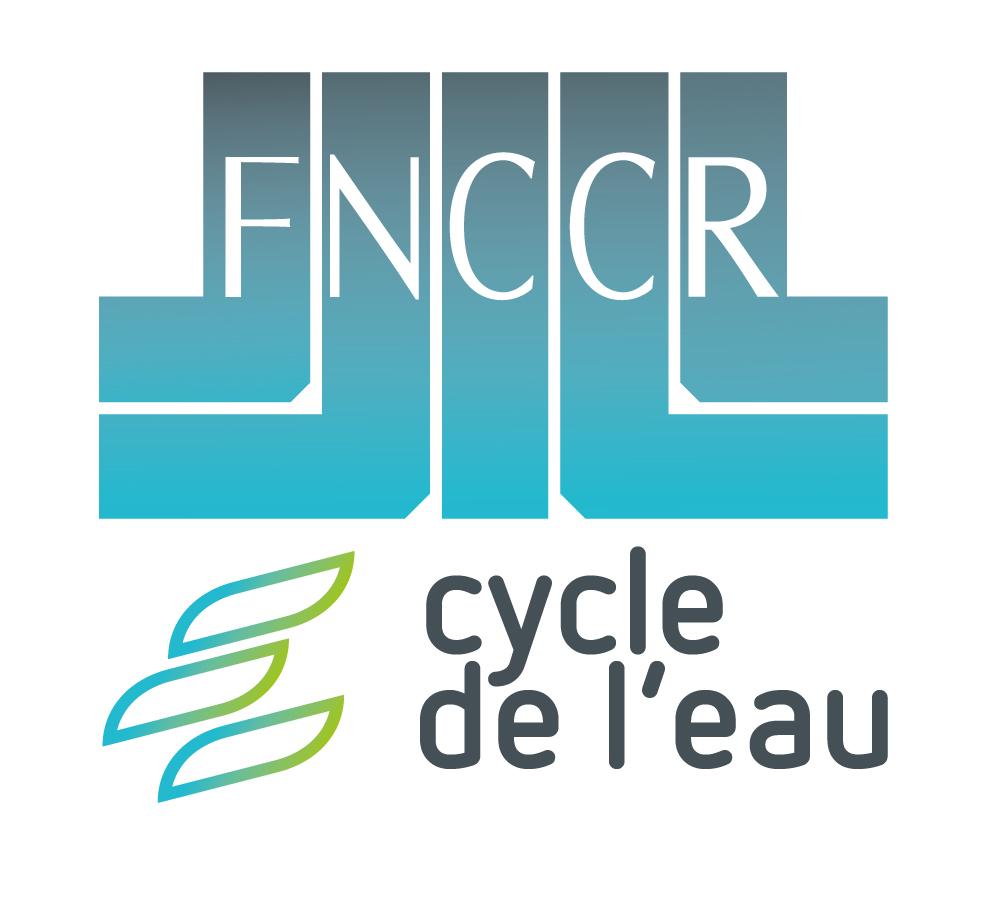 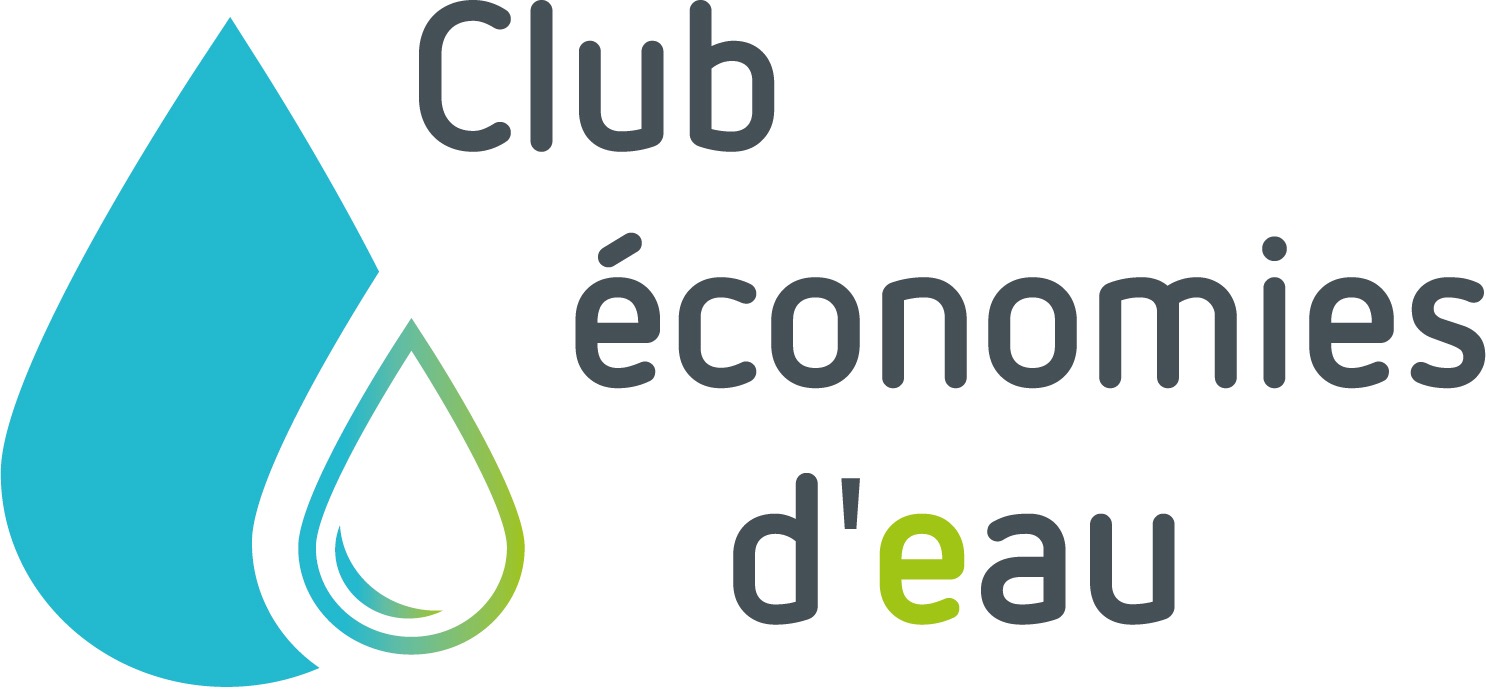 Lauréat des Trophées d’économies d’eau 2023
3
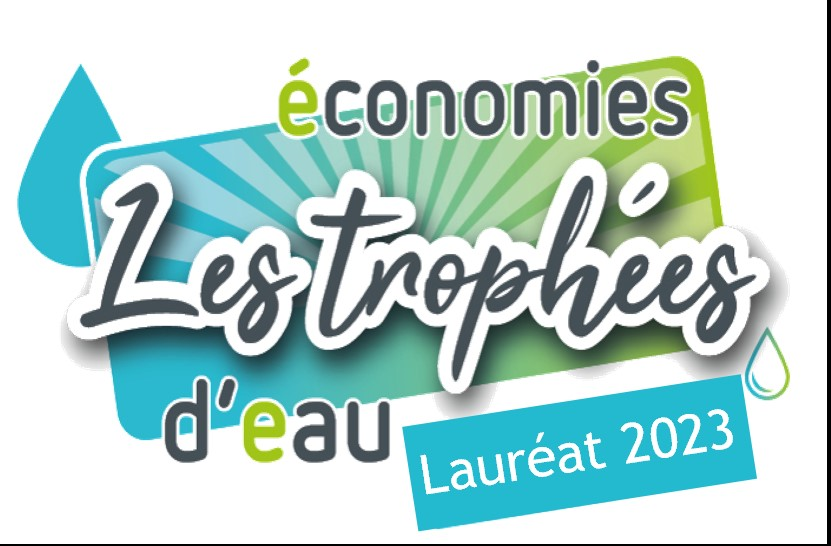 Campagne estivale de sensibilisation « L’eau, on l’aime, on la préserve »
Le contexte
La Charente-Maritime est un territoire touristique :la gestion de l’eau se complexifie en période estivale
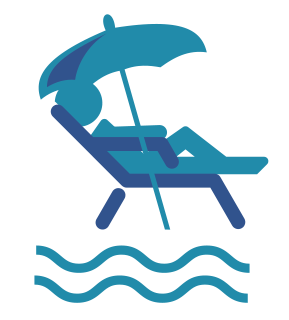 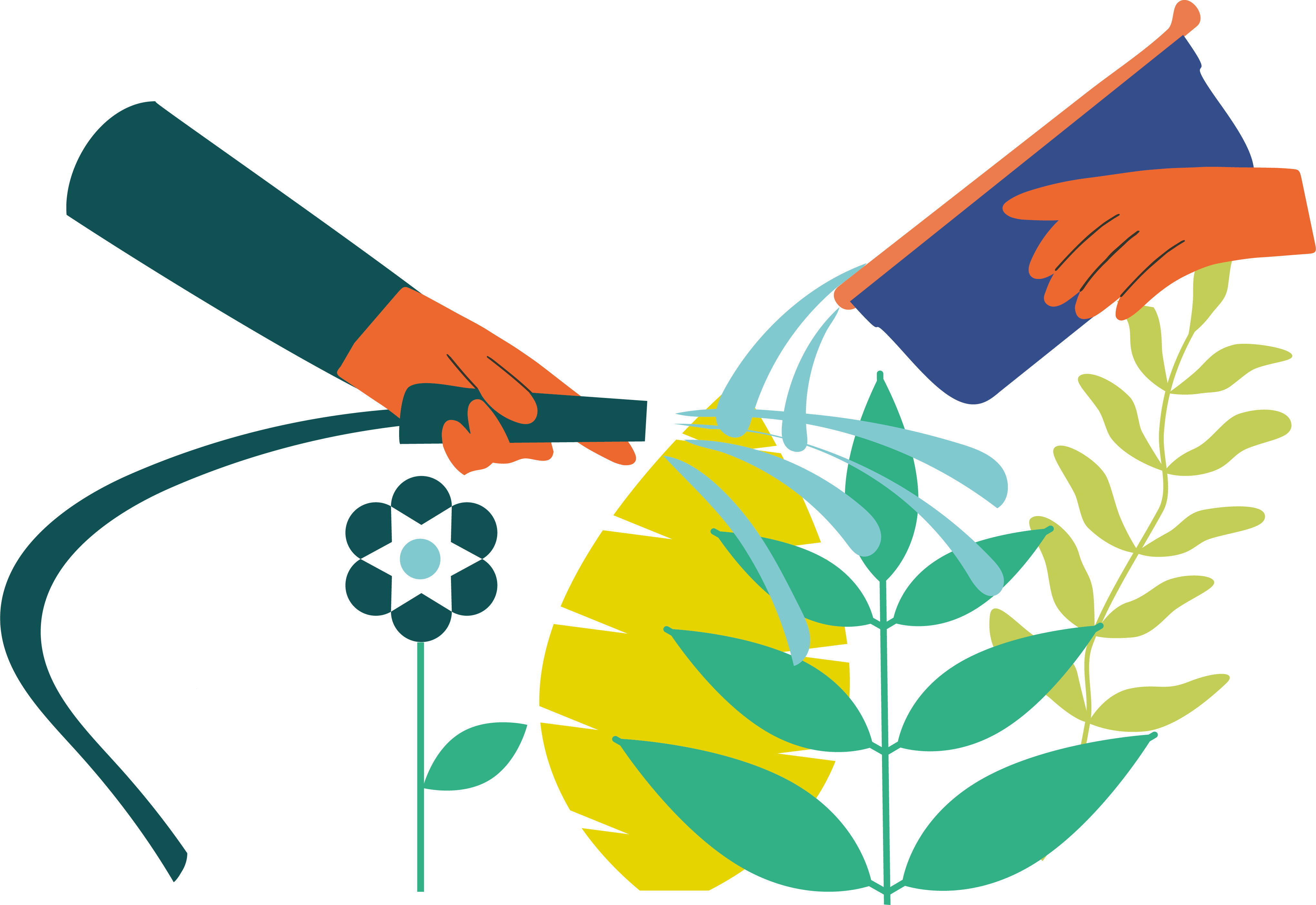 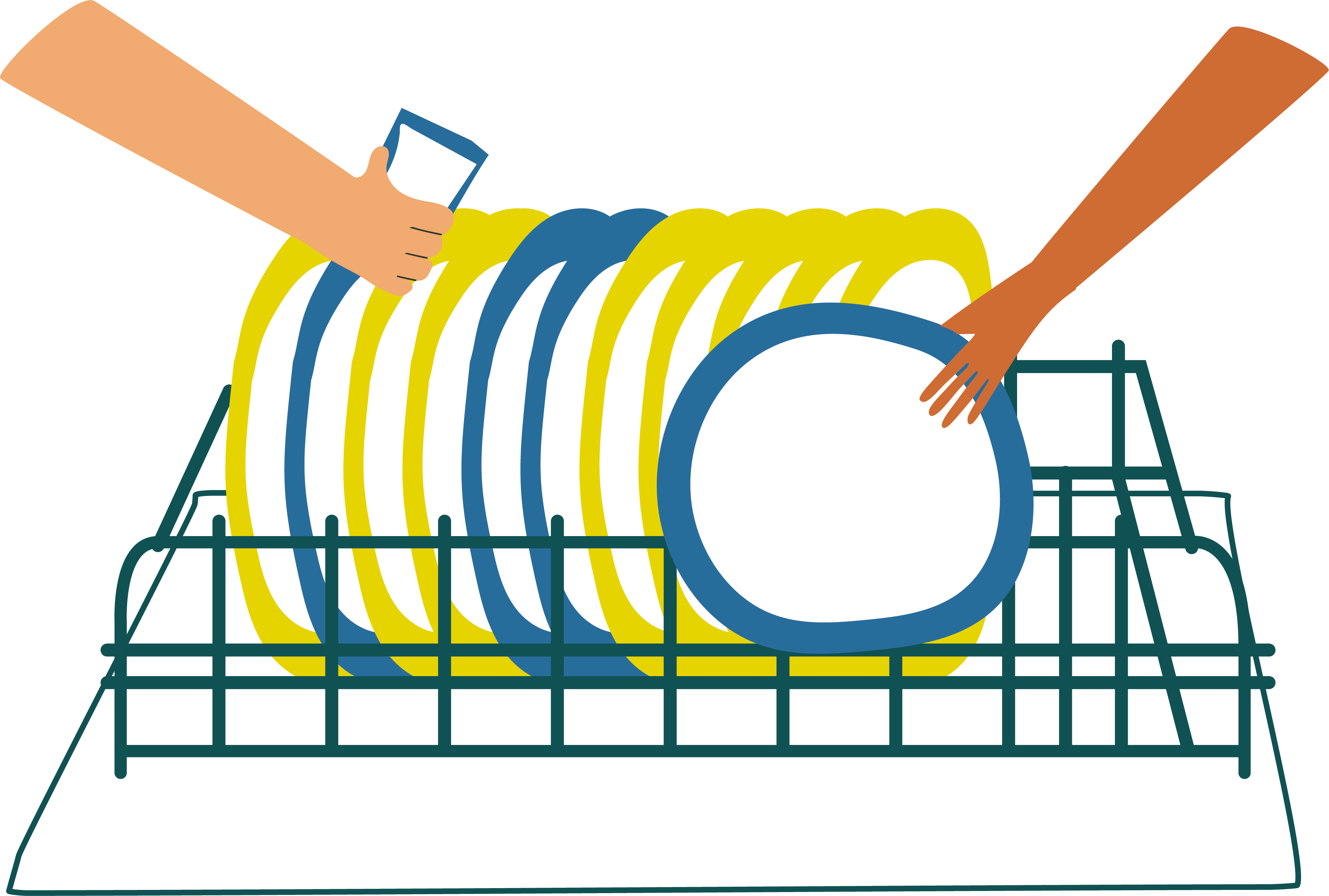 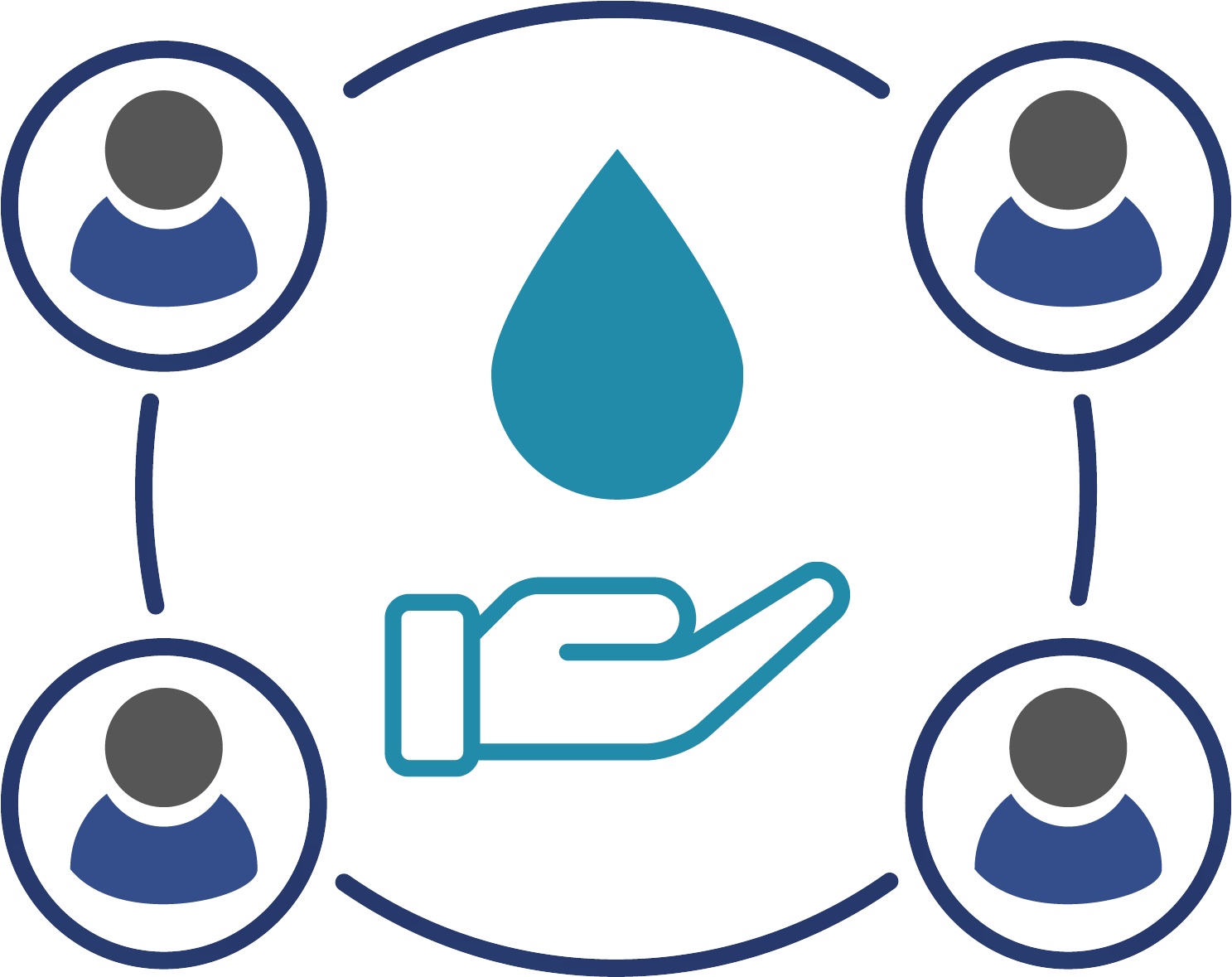 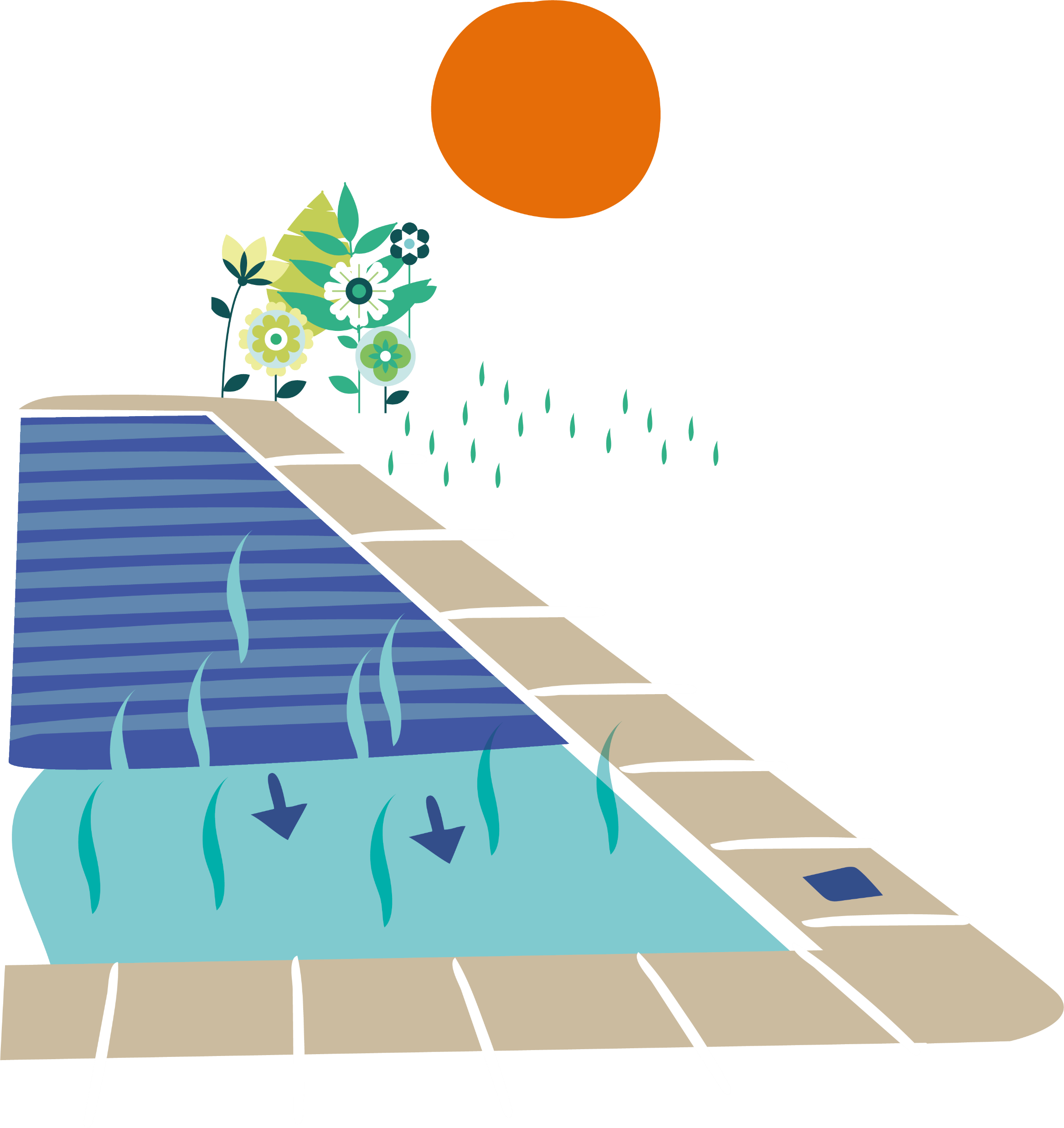 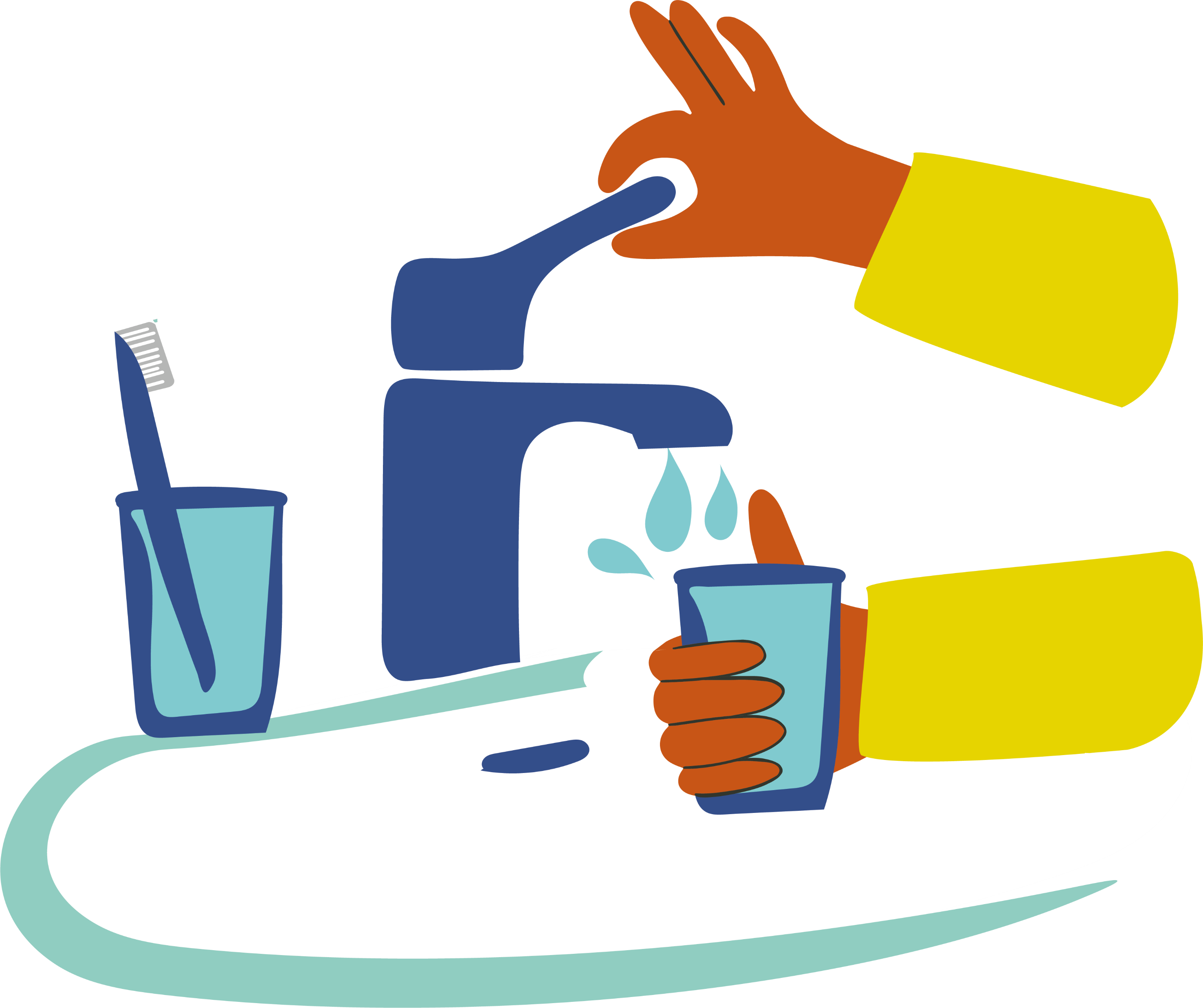 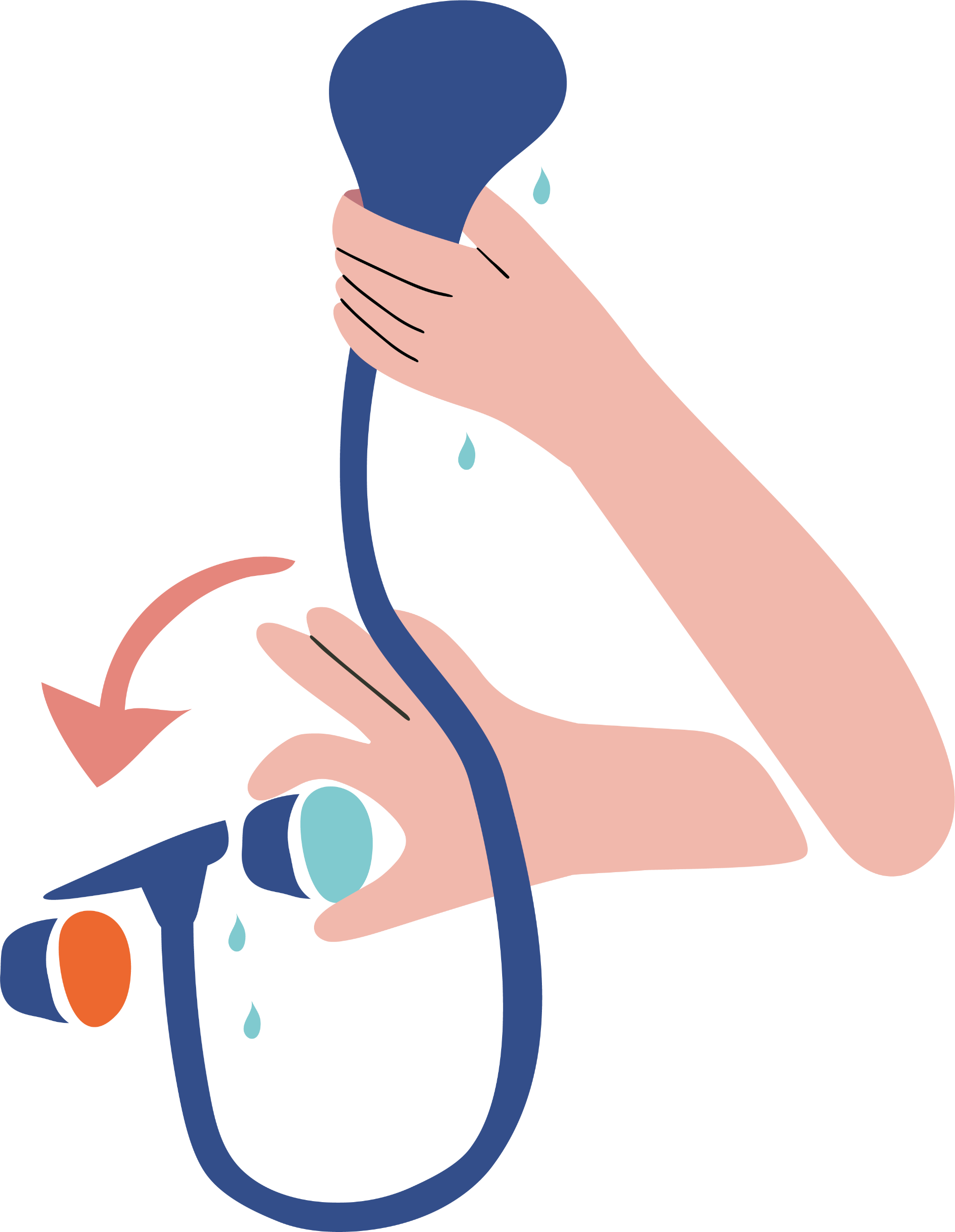 Afflux touristiques
Partage de la ressource
Multiplicationdes usages
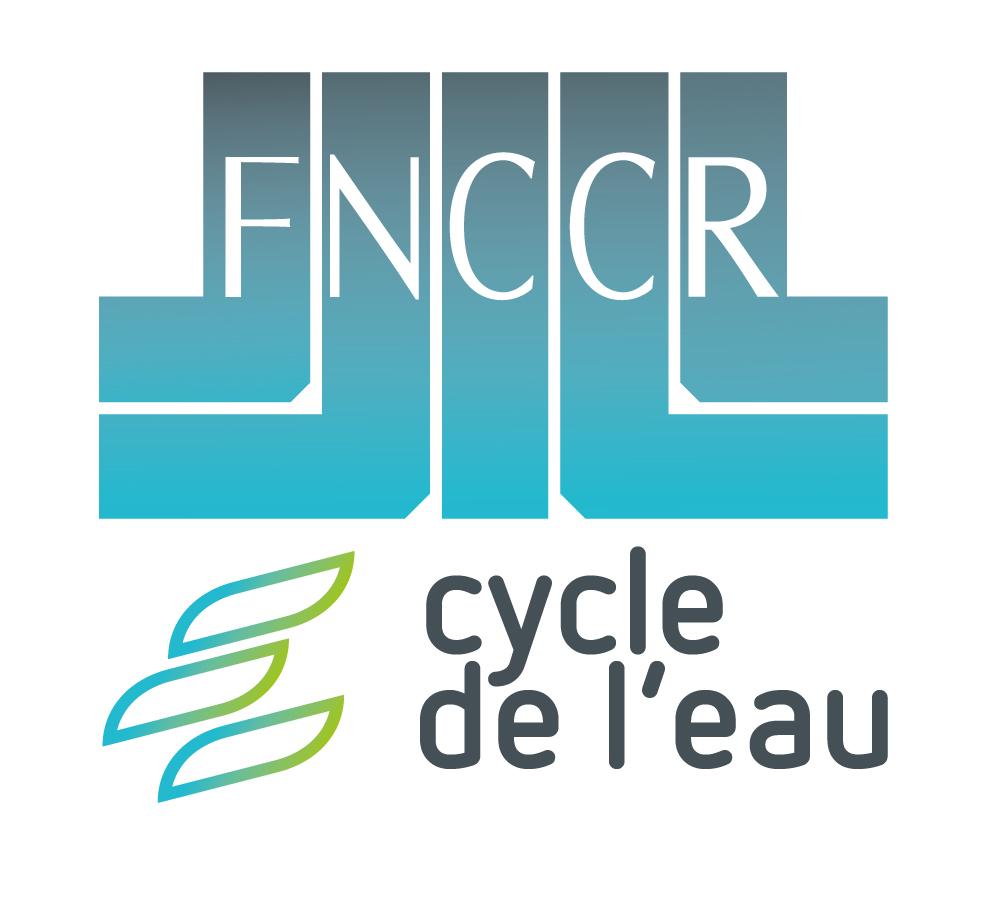 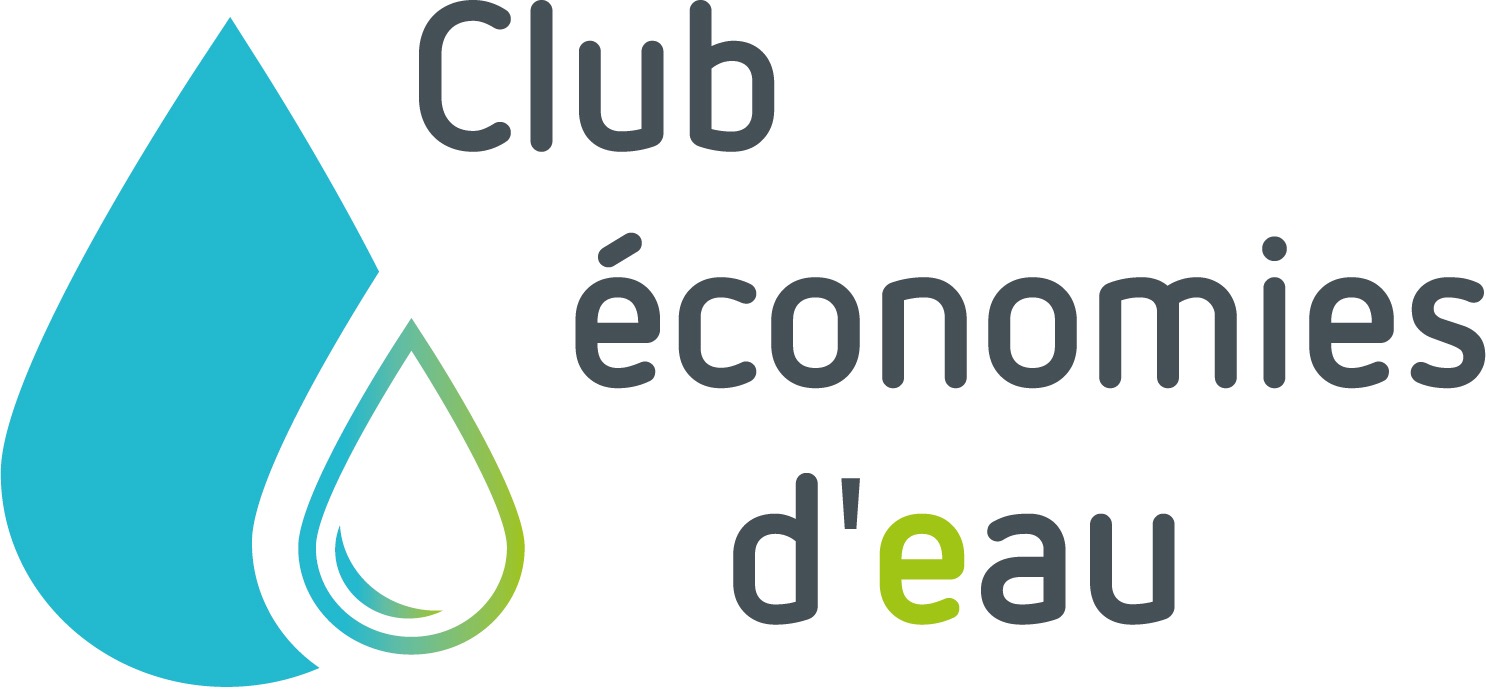 Lauréat des Trophées d’économies d’eau 2023
4
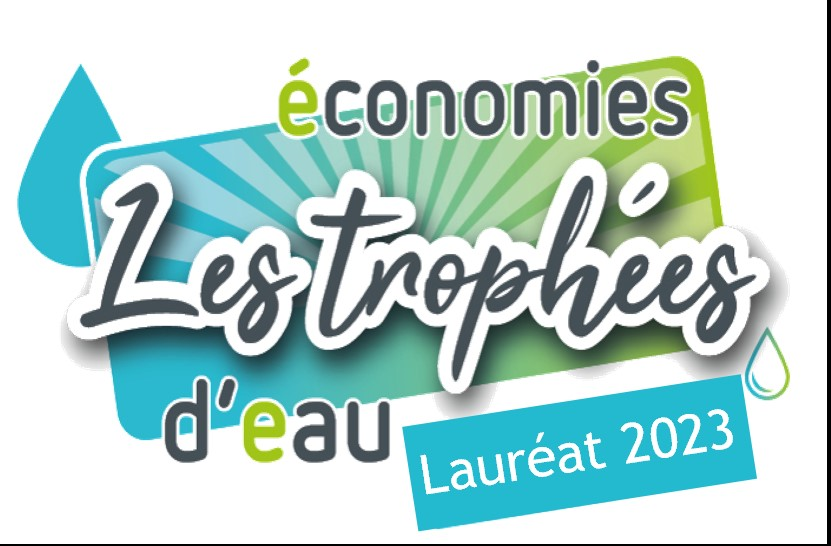 Campagne estivale de sensibilisation « L’eau, on l’aime, on la préserve »
Les objectifs
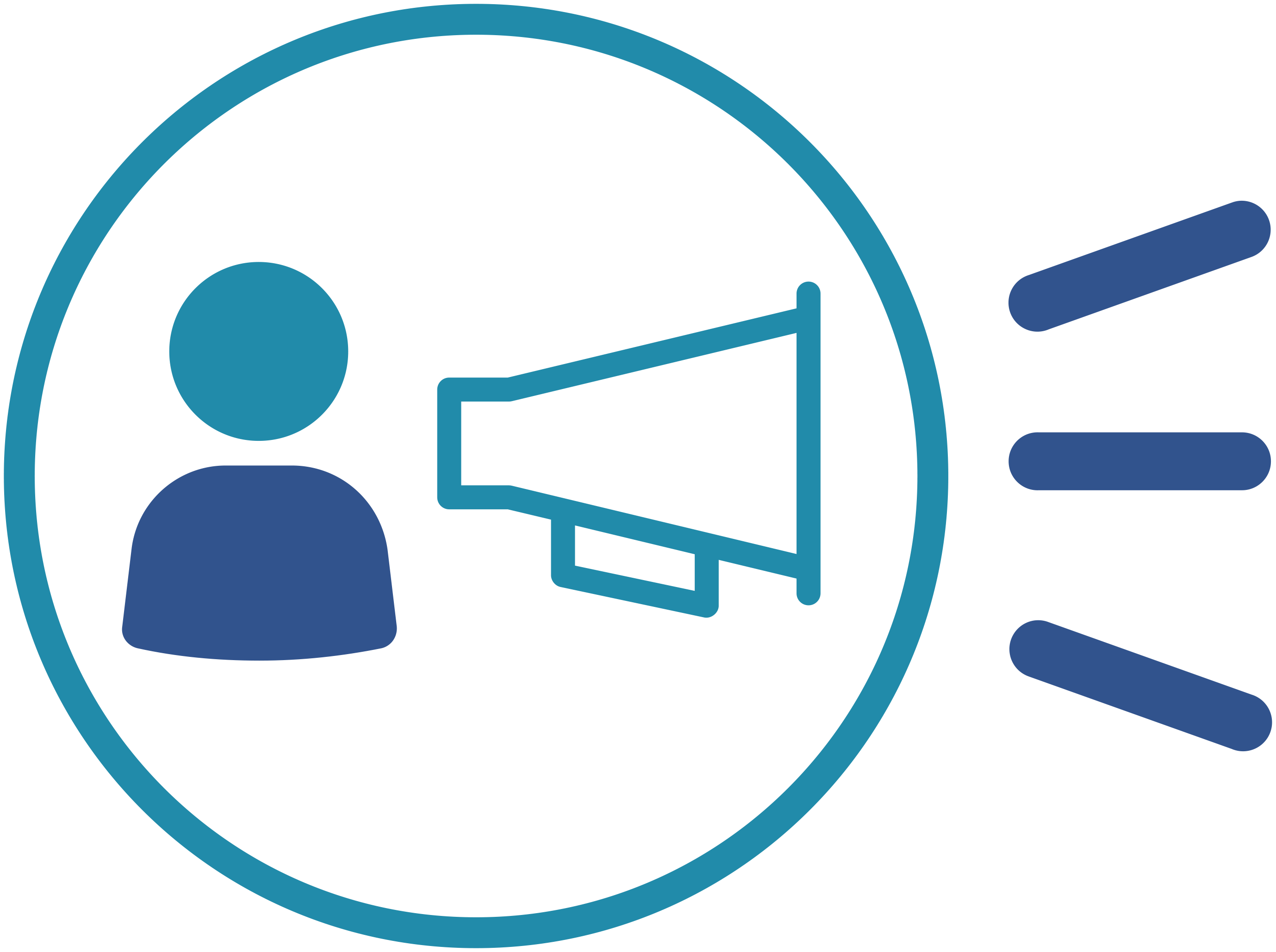 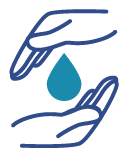 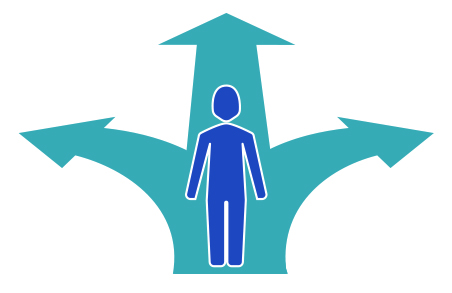 Accompagner
Sensibiliser
Inciter
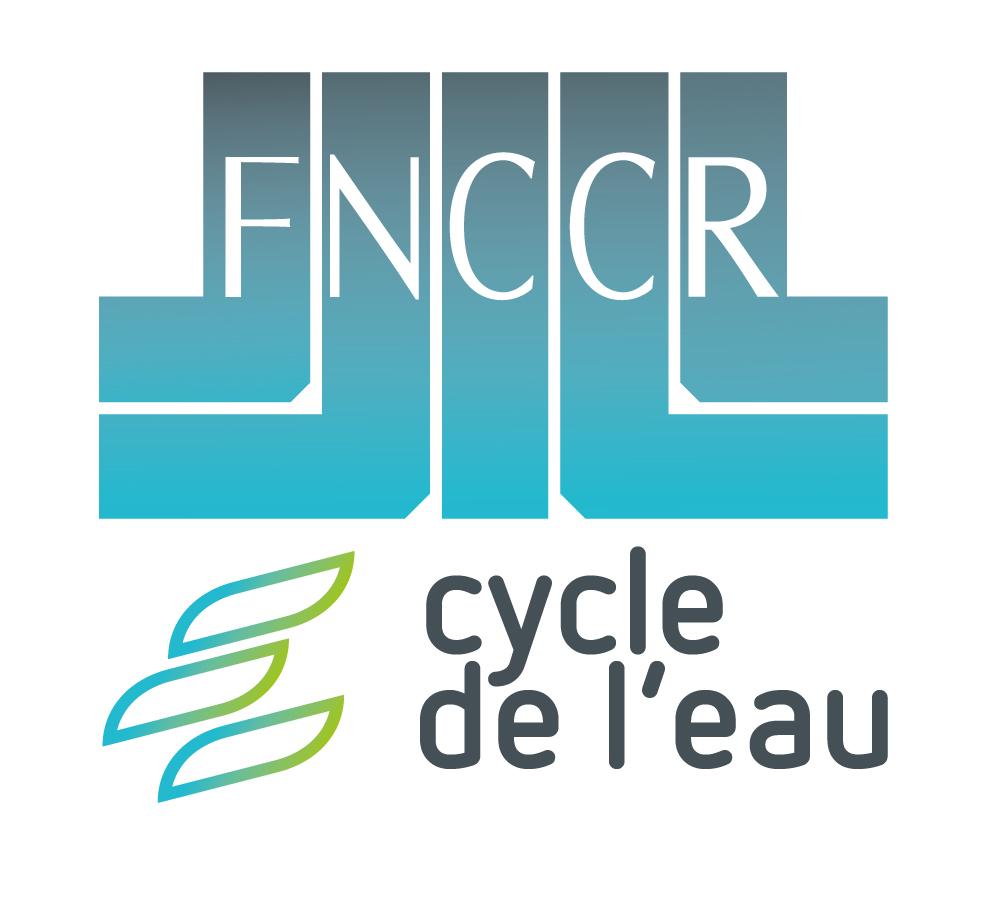 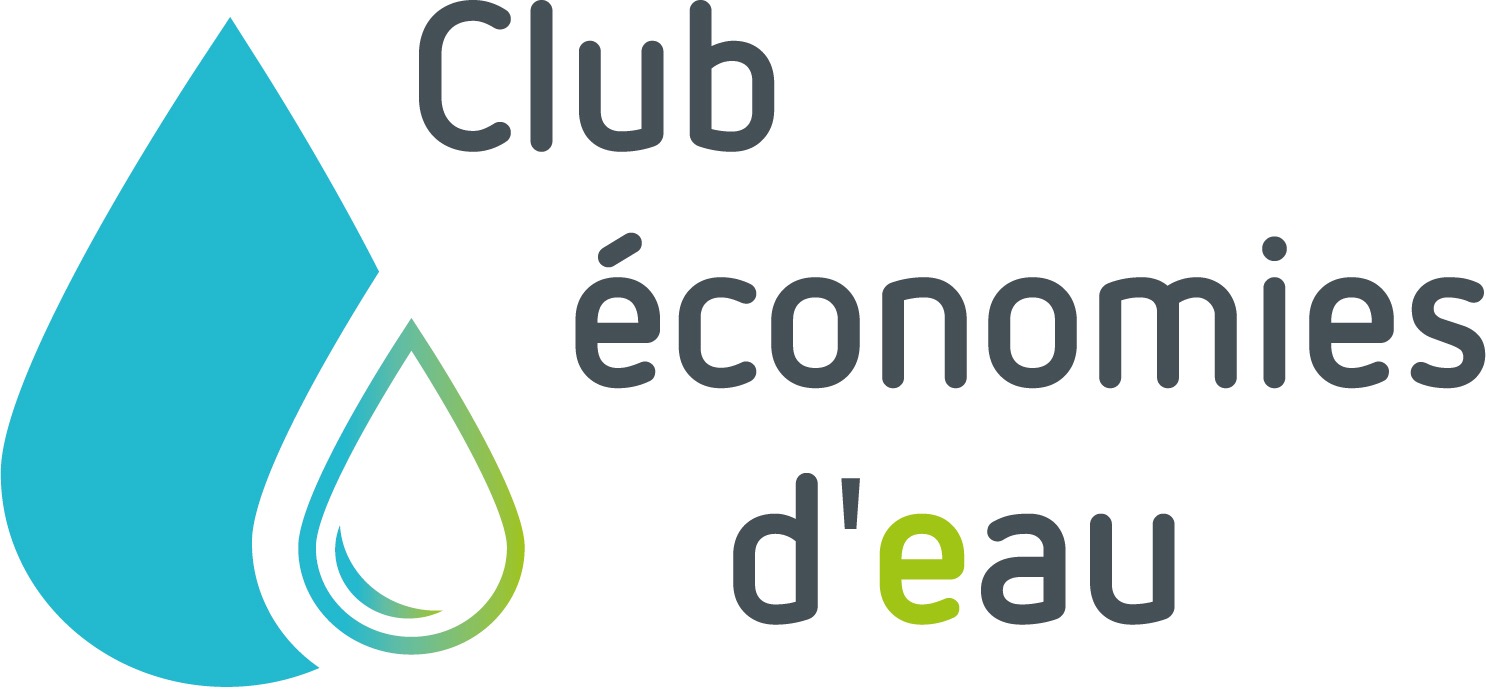 Lauréat des Trophées d’économies d’eau 2023
5
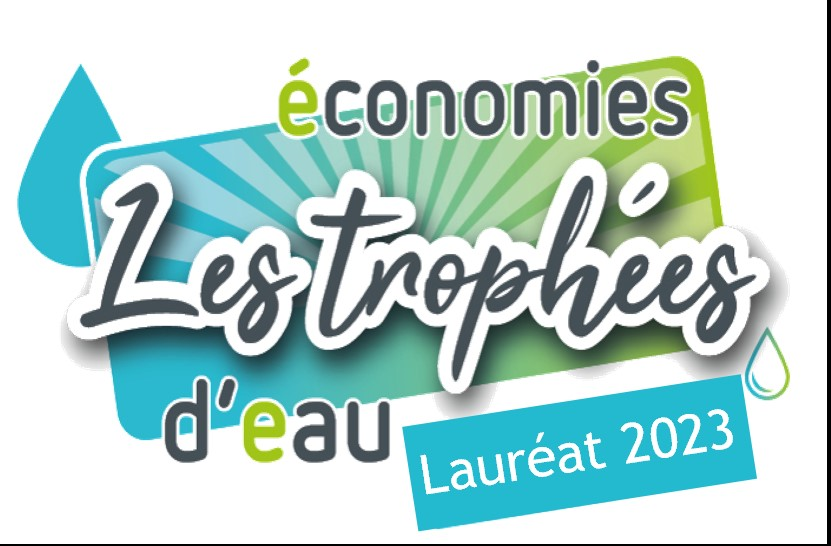 Campagne estivale de sensibilisation « L’eau, on l’aime, on la préserve »
Les cibles
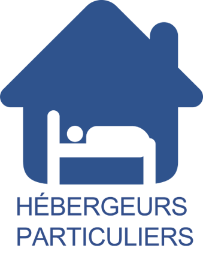 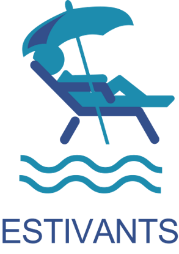 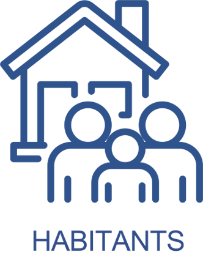 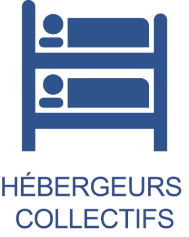 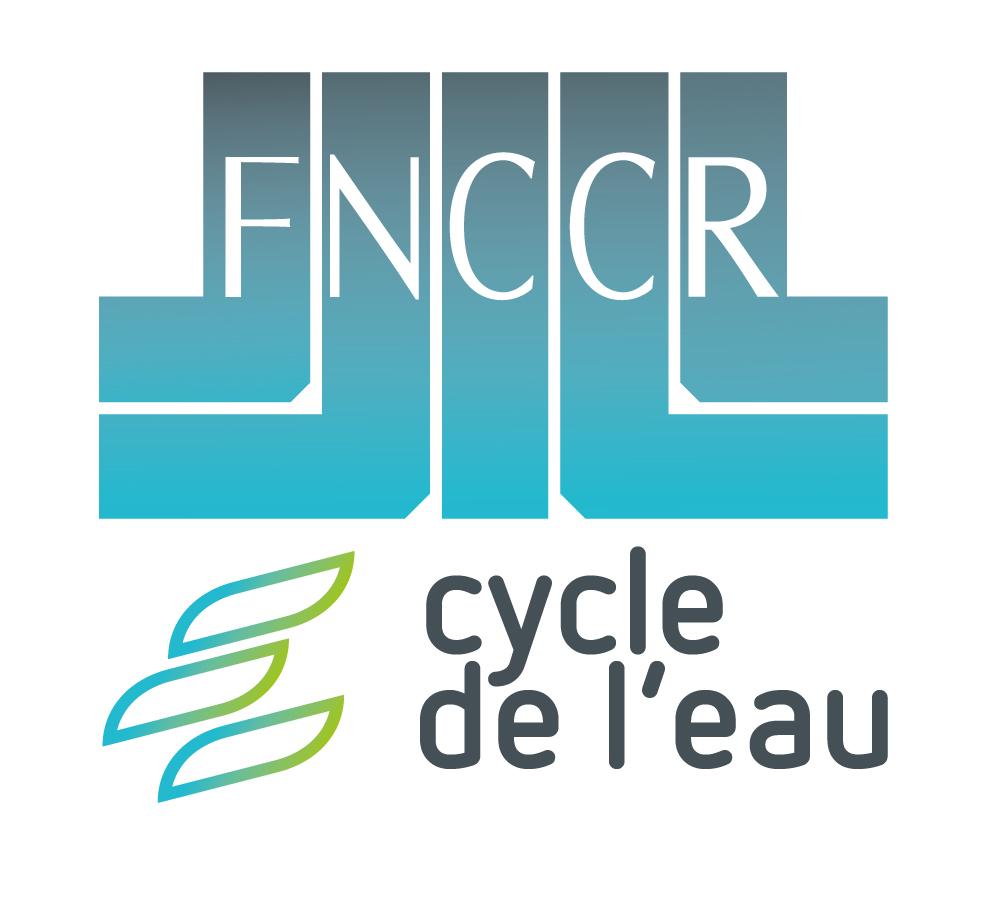 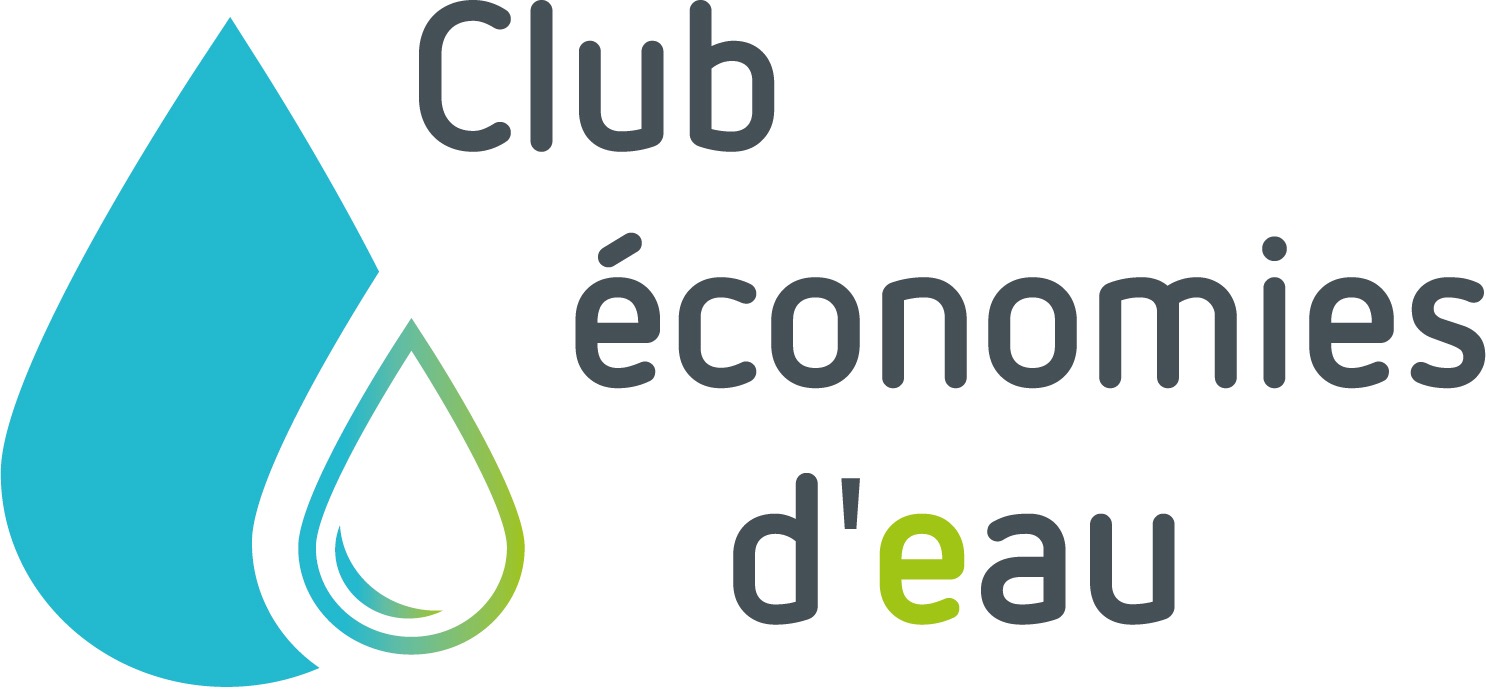 Lauréat des Trophées d’économies d’eau 2023
6
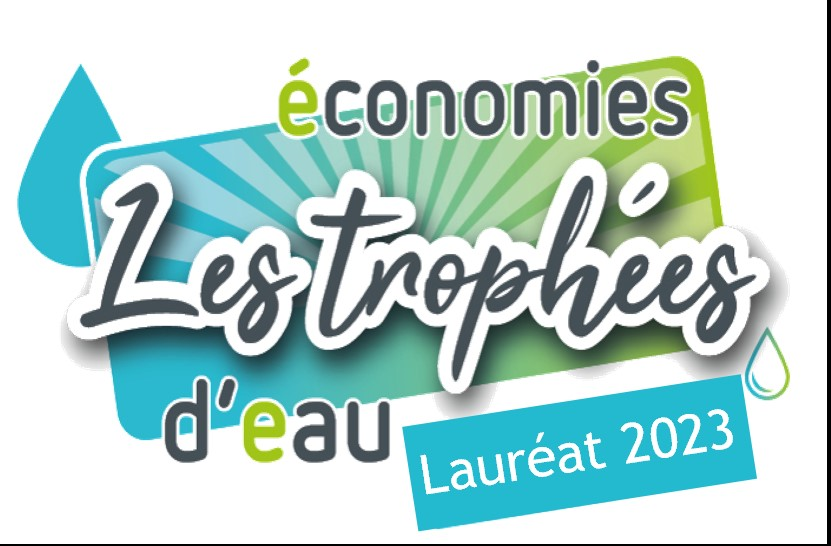 Campagne estivale de sensibilisation « L’eau, on l’aime, on la préserve »
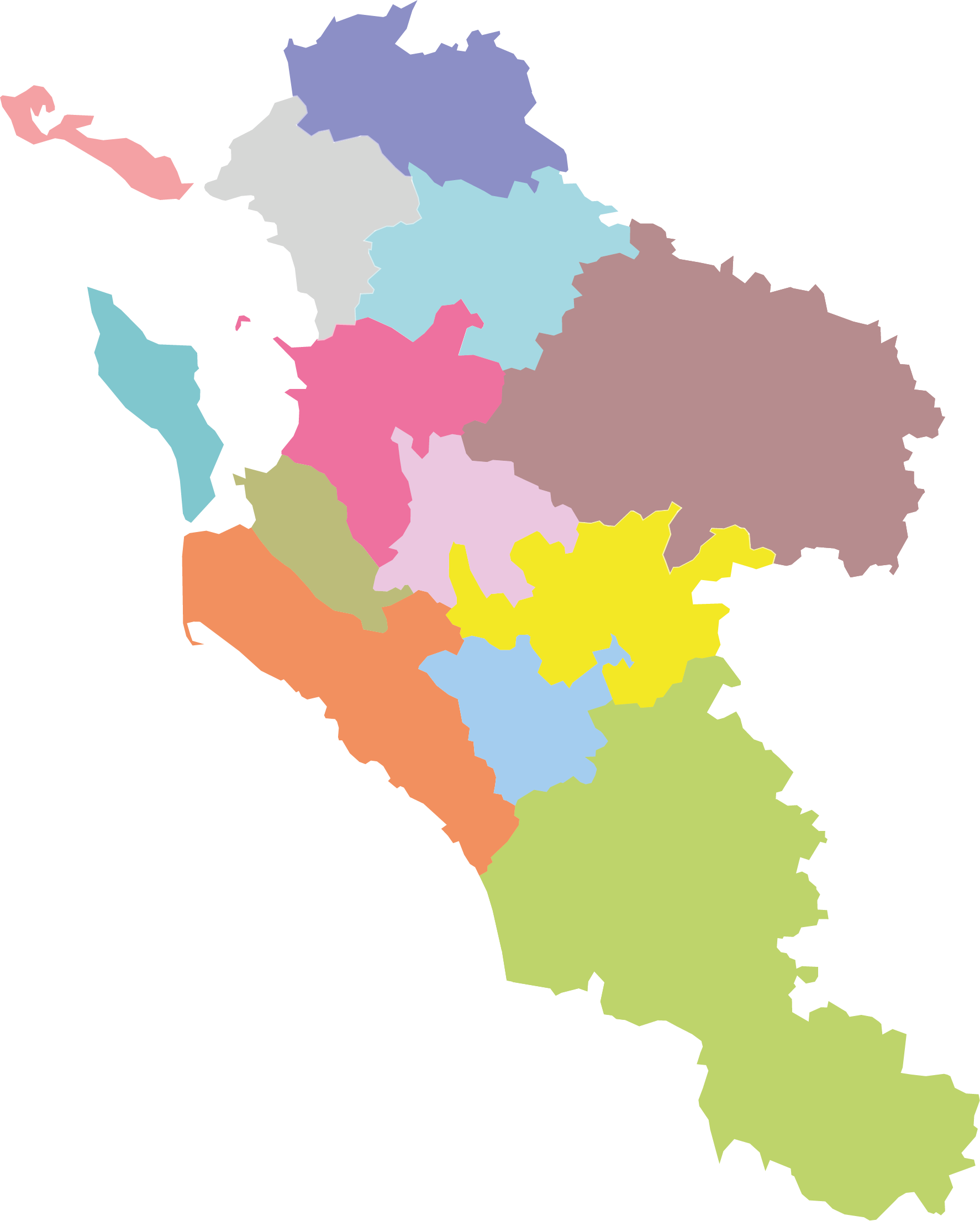 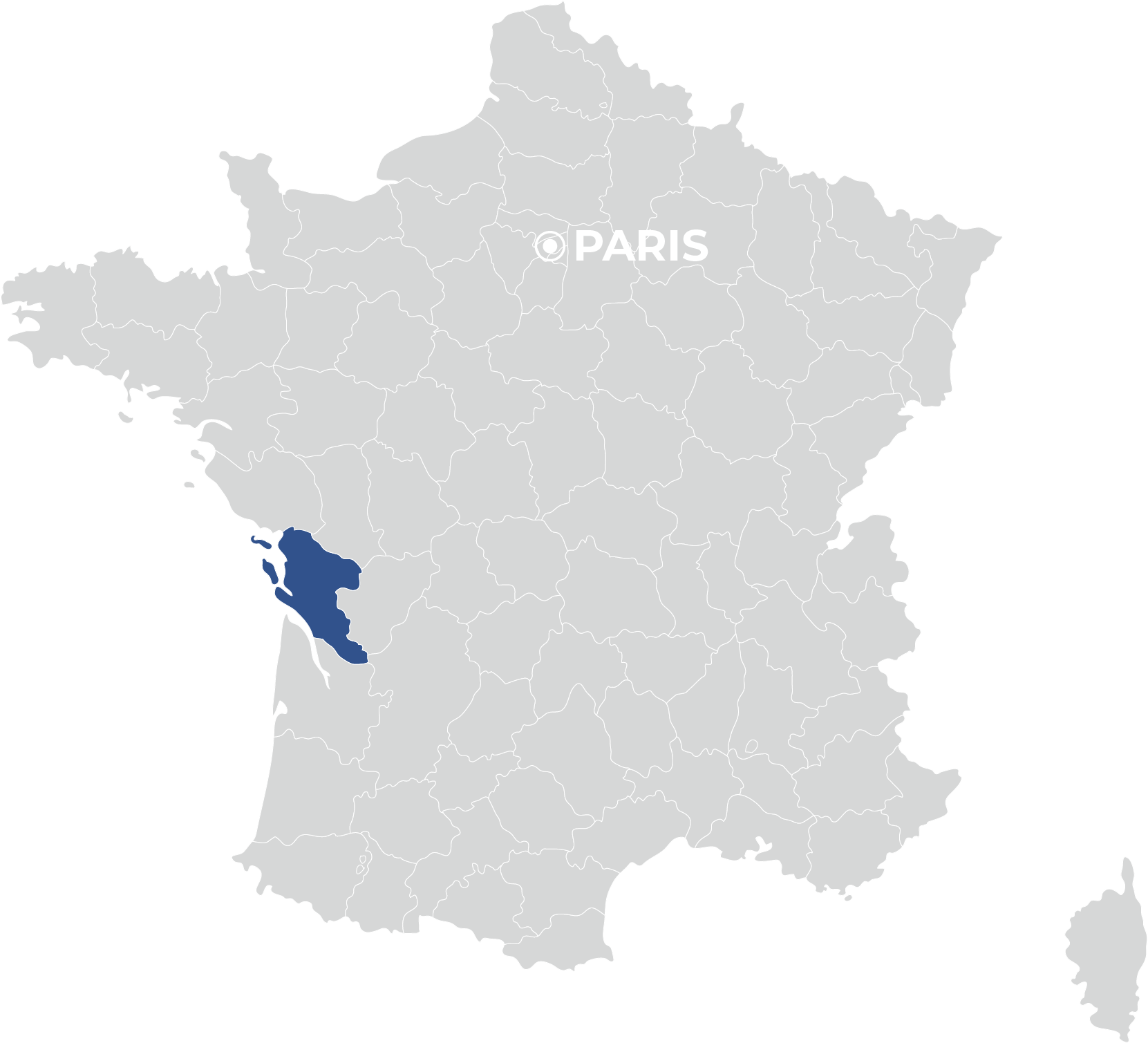 La méthodologie de travail : un projet coconstruit avec 
Toutes les intercommunalités adhérentes
Les professionnels du tourisme du territoire

Mise en place d’un groupe de travail consultatif
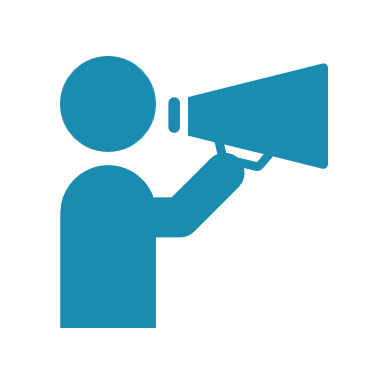 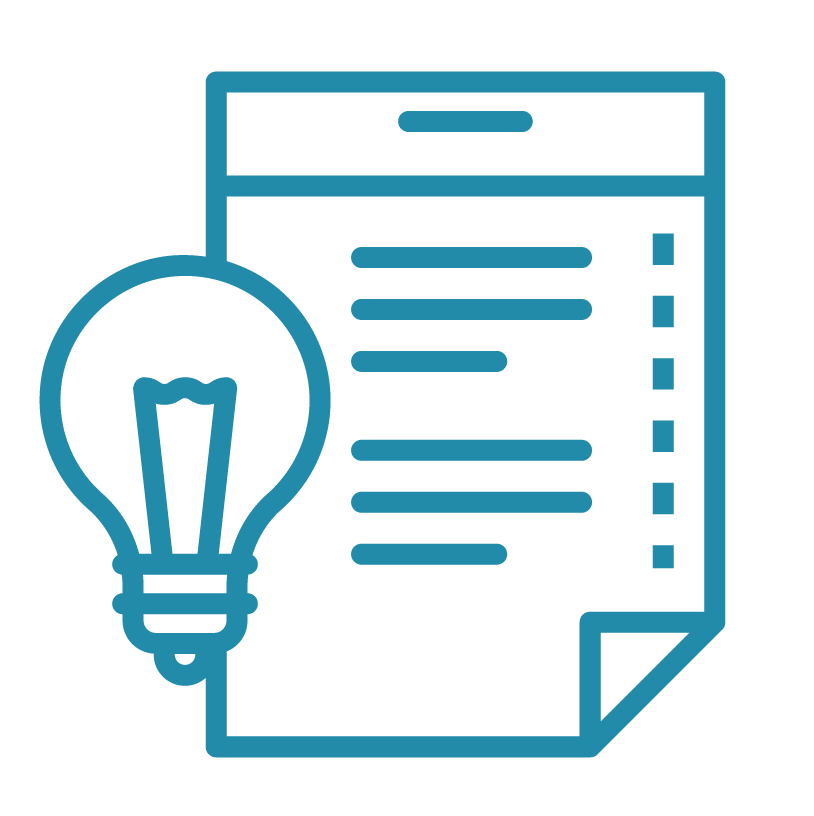 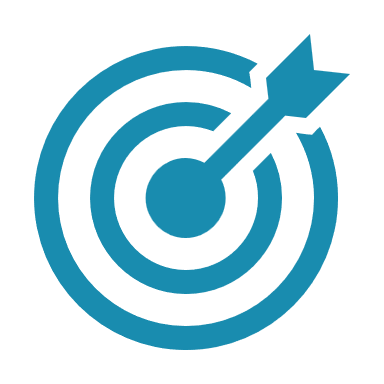 3 réunions de travail
Choix du slogan de la campagne ensemble
Choix des messages à diffuser
Des outils personnalisables souhaités par le groupe
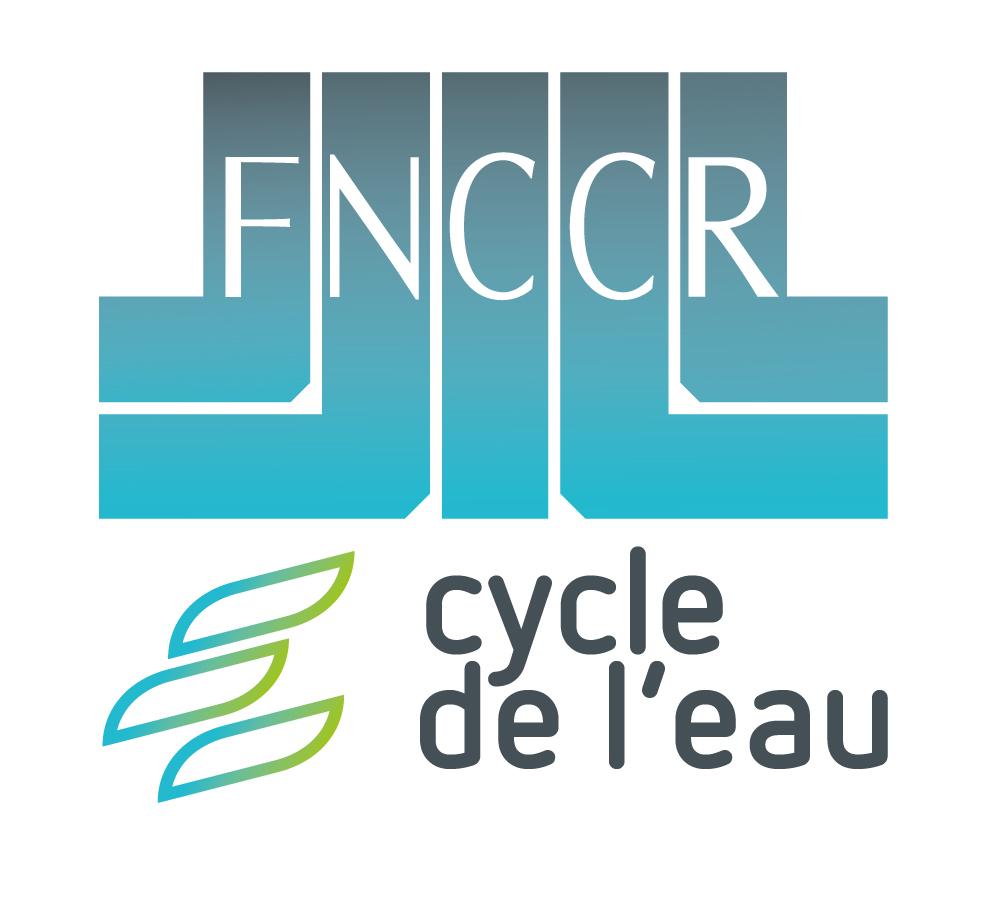 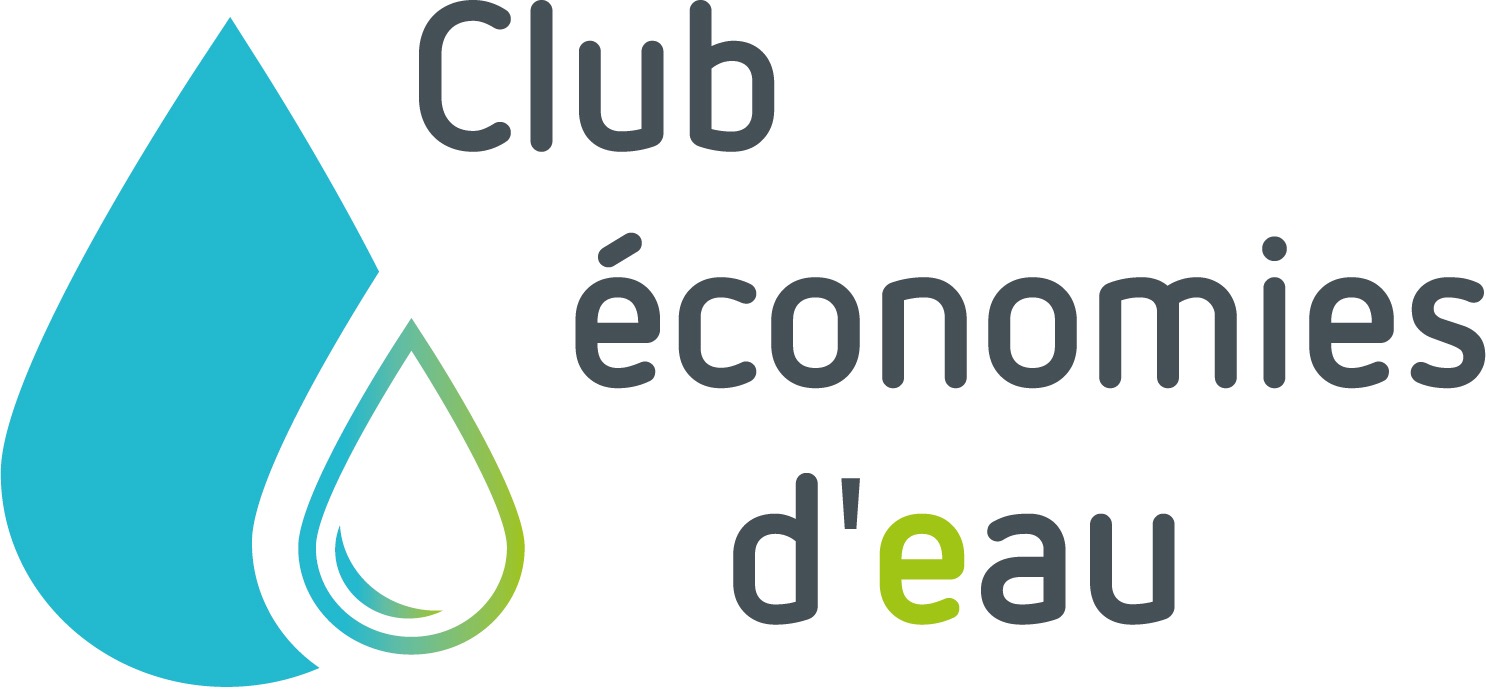 Lauréat des Trophées d’économies d’eau 2023
7
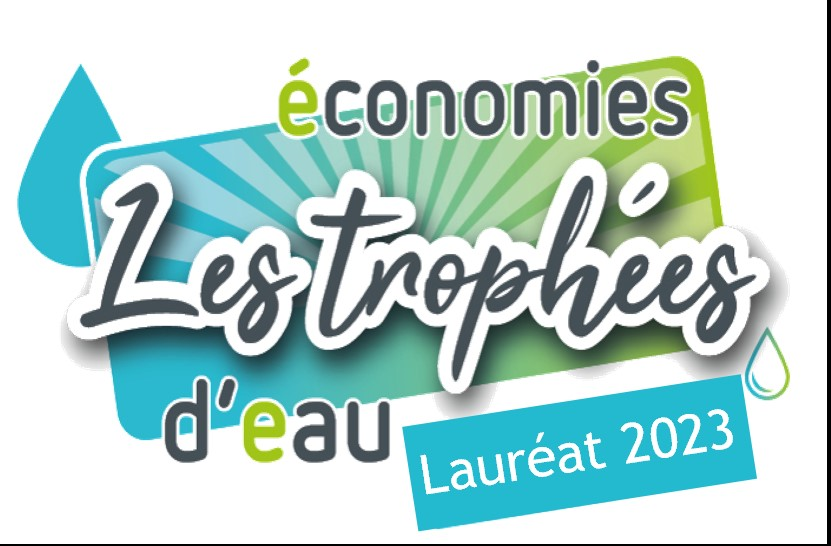 Campagne estivale de sensibilisation « L’eau, on l’aime, on la préserve »
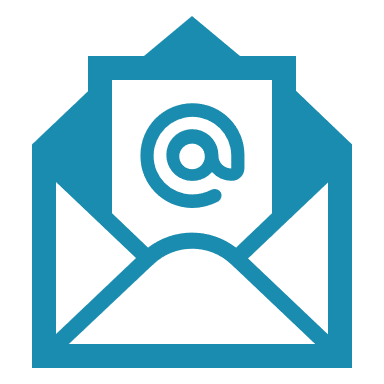 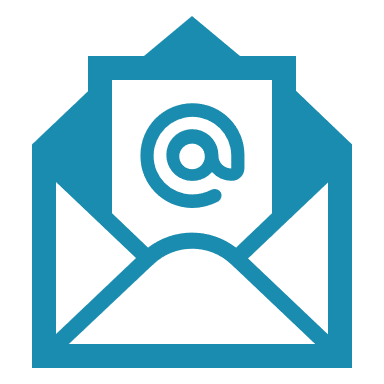 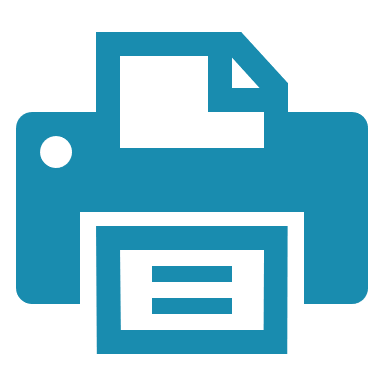 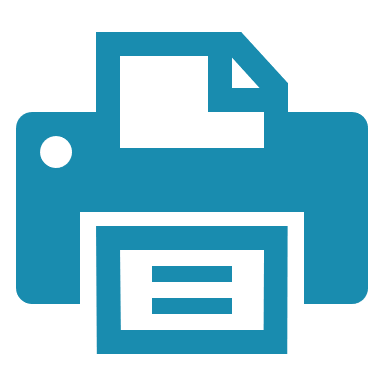 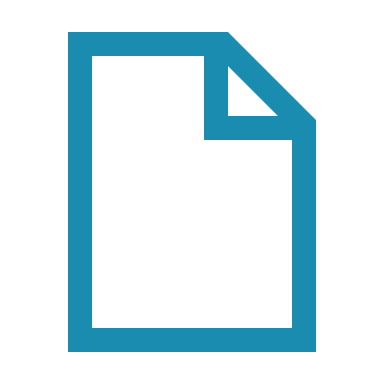 Le plan de communication 
Une diffusion tout au long de l’été
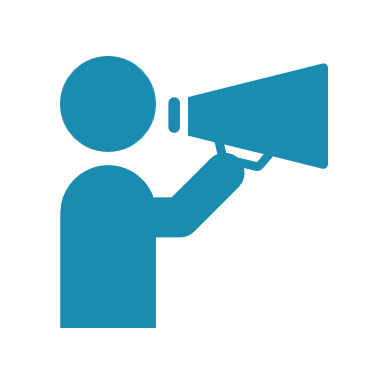 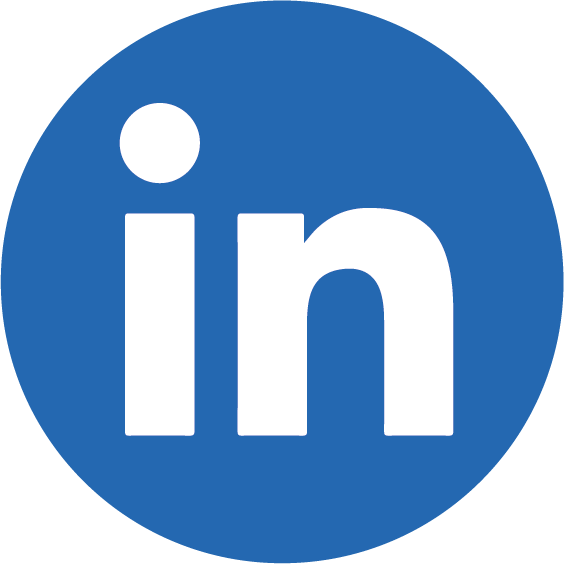 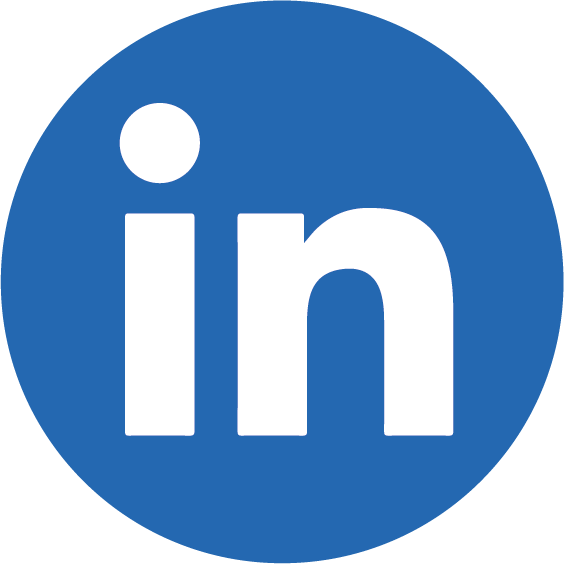 Lundi 19 juin
Mercredi 12 juillet
Mercredi 2 août
Mardi 1er août
Lundi 7 août
Mercredi 16 août
Vendredi 21 juillet
Samedi22 juillet
Mercredi9 août
Finseptembre
Lancement de la campagne « réseaux sociaux »
Communiqué de presse
sur les relais de la campagne dans les territoires
Lancement de la campagne
Publication LinkedIn
pour inciter les partenaires à relayer la campagne de sensibilisation
Lancement de la campagne d’affichage
Mise à disposition de stickers pour les douches de plage
Mise à disposition d’affiches pour les usagers des ports de plaisance
Publication LinkedIn
sur les relais des partenaires
Communiqué de presse
Sur l’action d’Eau 17 dans les territoires
Fin de la campagne
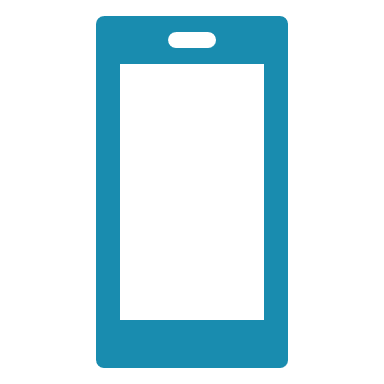 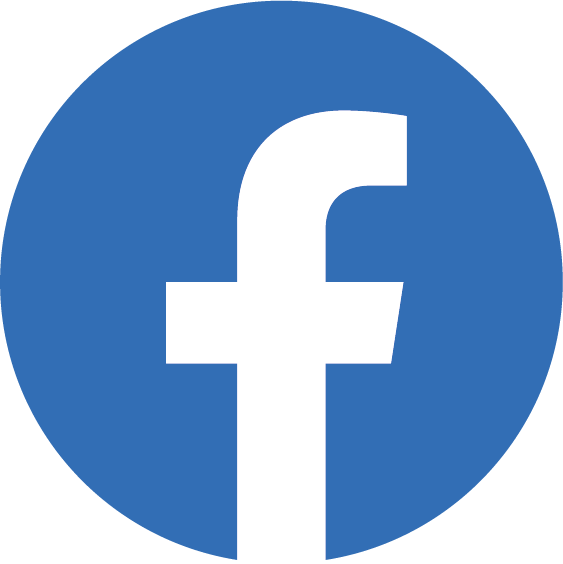 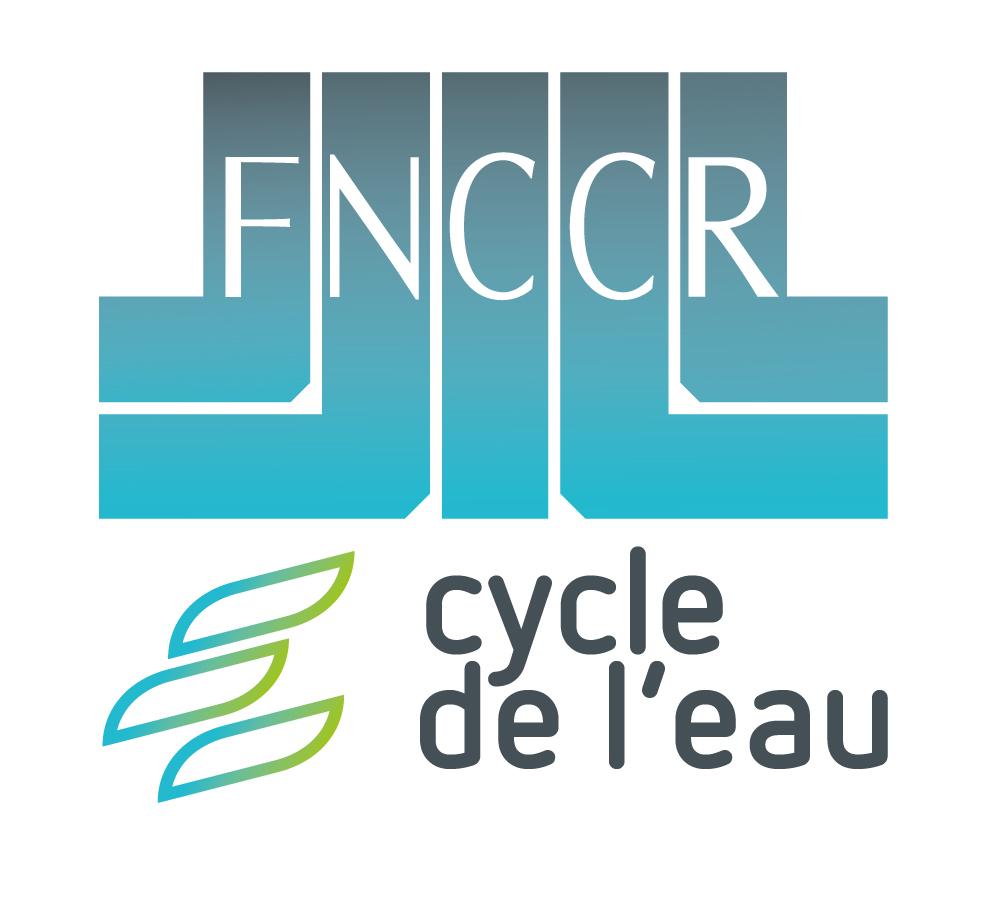 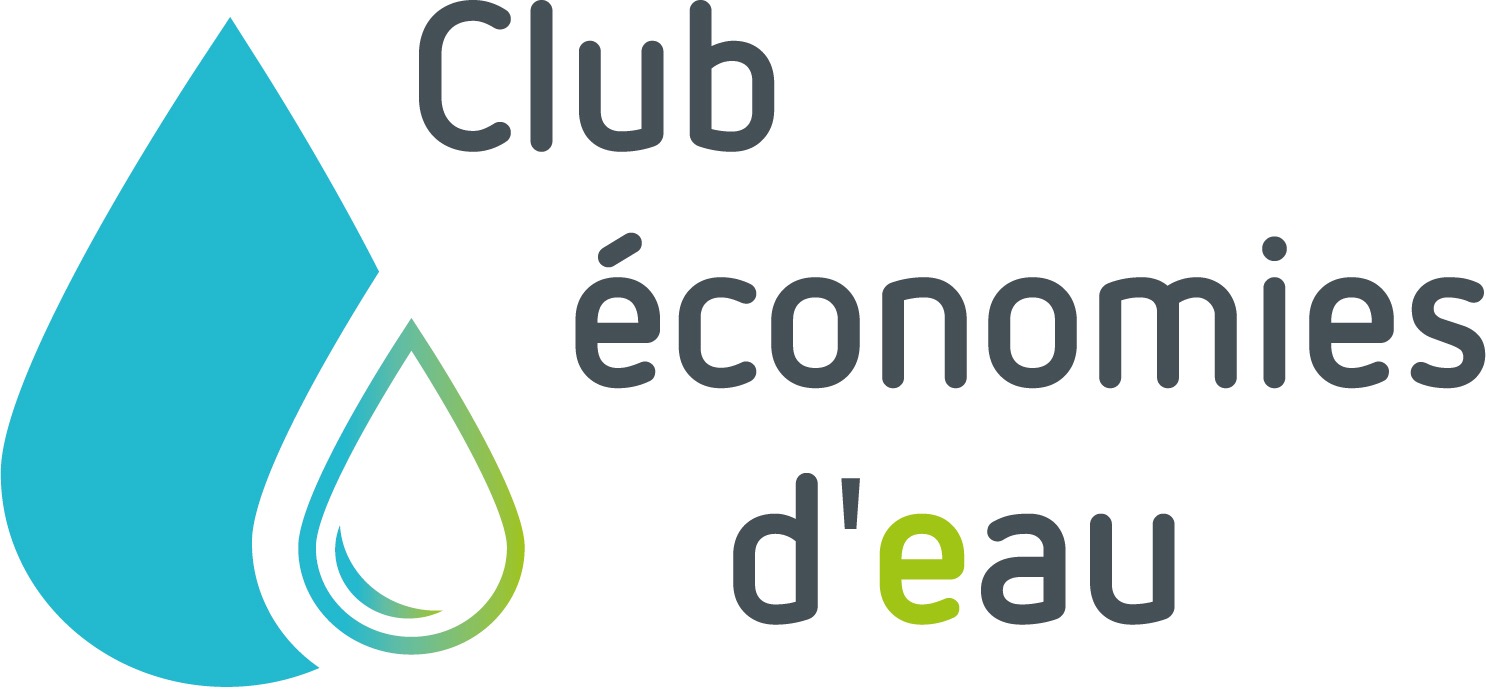 Lauréat des Trophées d’économies d’eau 2023
8
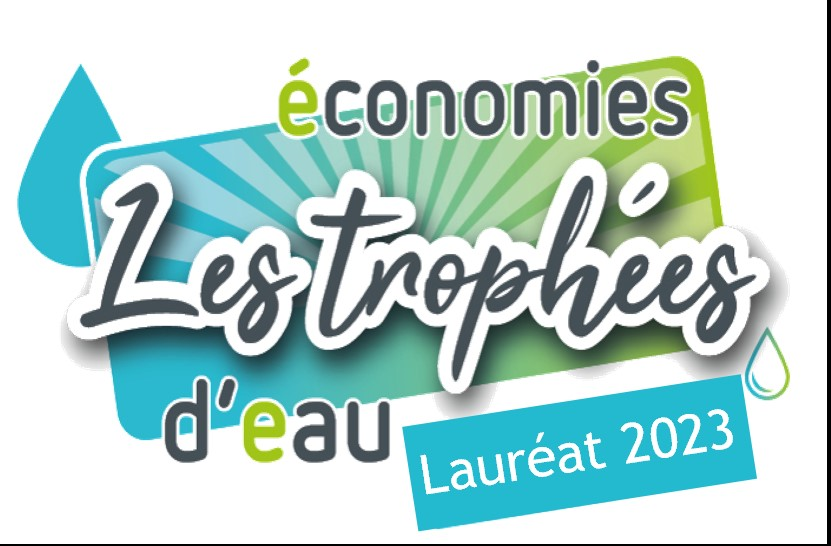 Campagne estivale de sensibilisation « L’eau, on l’aime, on la préserve »
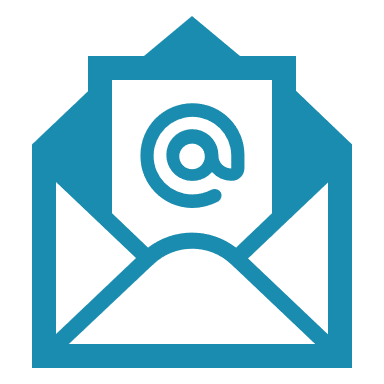 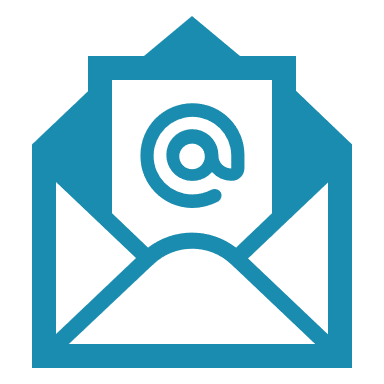 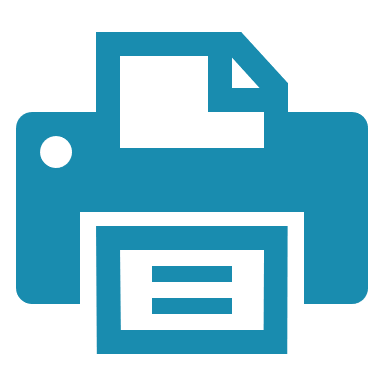 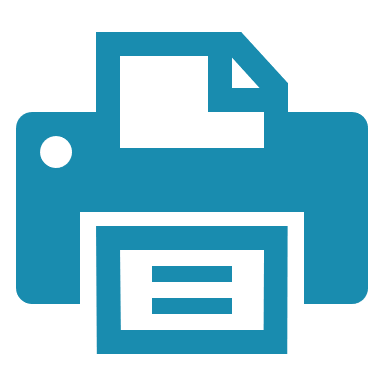 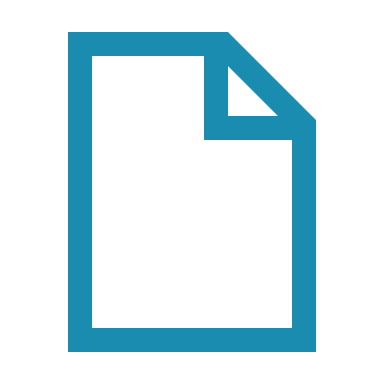 Le plan de communication 
Une diffusion tout au long de l’été
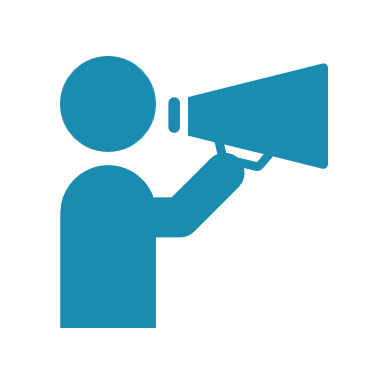 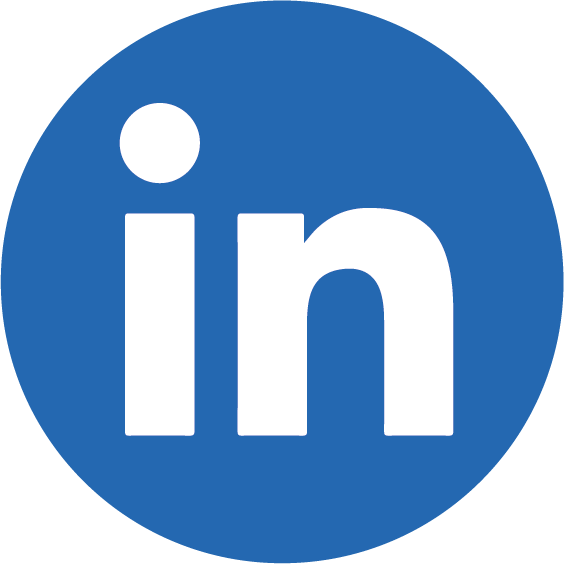 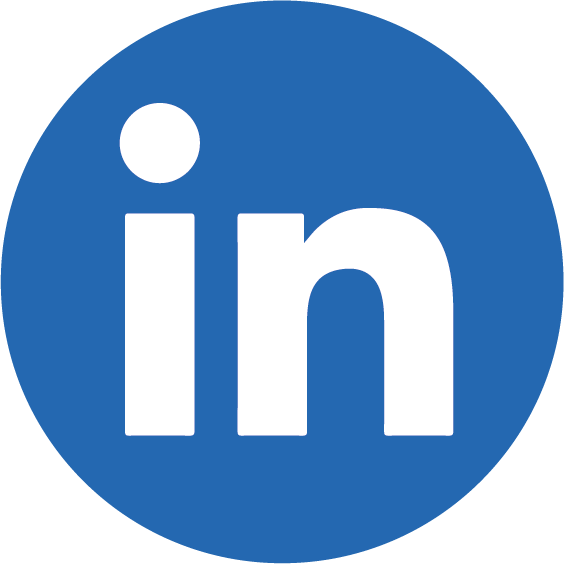 Lundi 19 juin
Mercredi 12 juillet
Mercredi 2 août
Mardi 1er août
Lundi 7 août
Mercredi 16 août
Vendredi 21 juillet
Samedi22 juillet
Mercredi9 août
Finseptembre
Lancement de la campagne « réseaux sociaux »
Communiqué de presse
sur les relais de la campagne dans les territoires
Lancement de la campagne
Publication LinkedIn
pour inciter les partenaires à relayer la campagne de sensibilisation
Lancement de la campagne d’affichage
Mise à disposition de stickers pour les douches de plage
Mise à disposition d’affiches pour les usagers des ports de plaisance
Publication LinkedIn
sur les relais des partenaires
Communiqué de presse
Sur l’action d’Eau 17 dans les territoires
Fin de la campagne
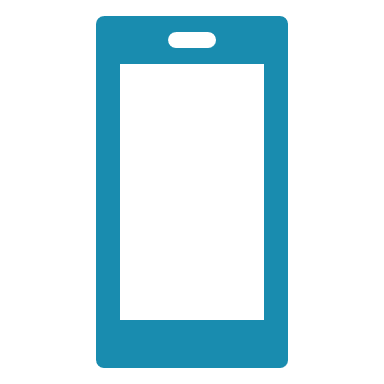 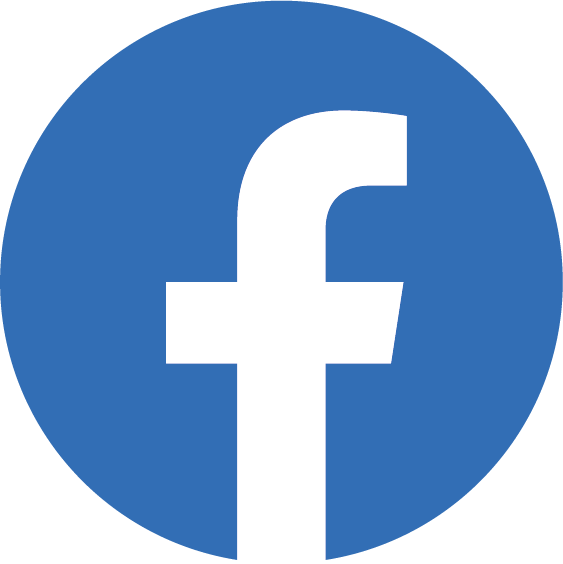 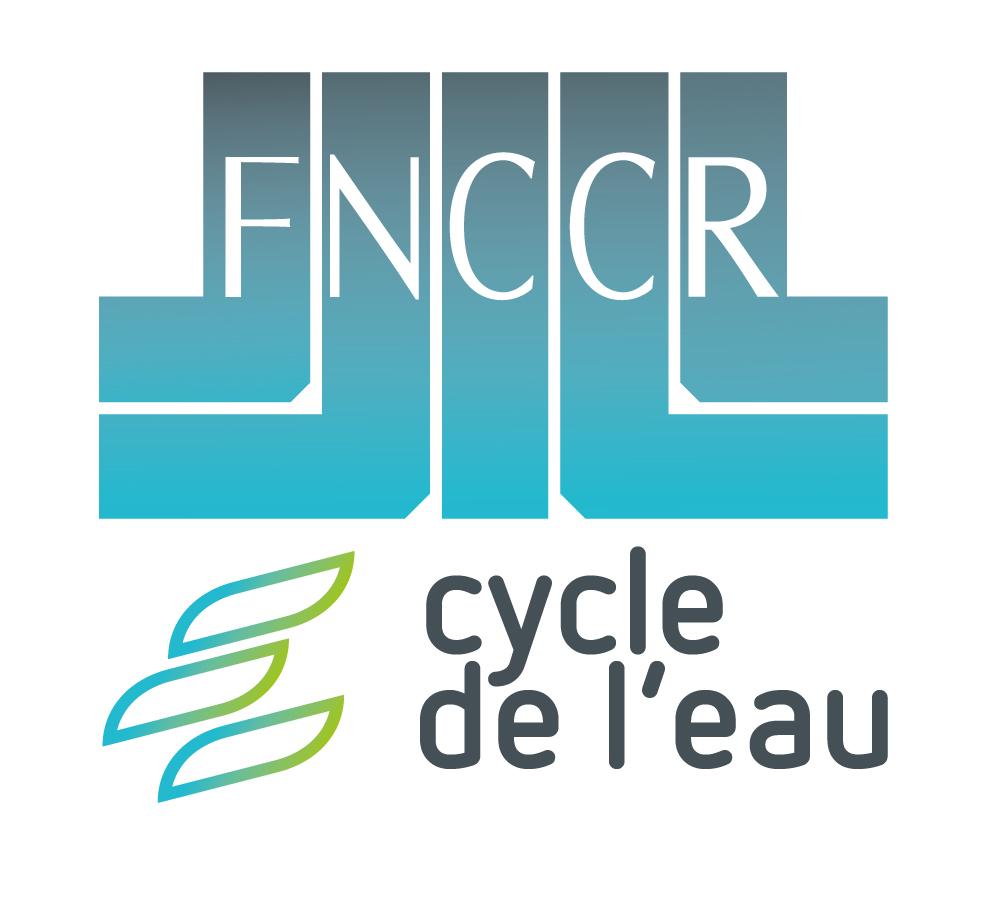 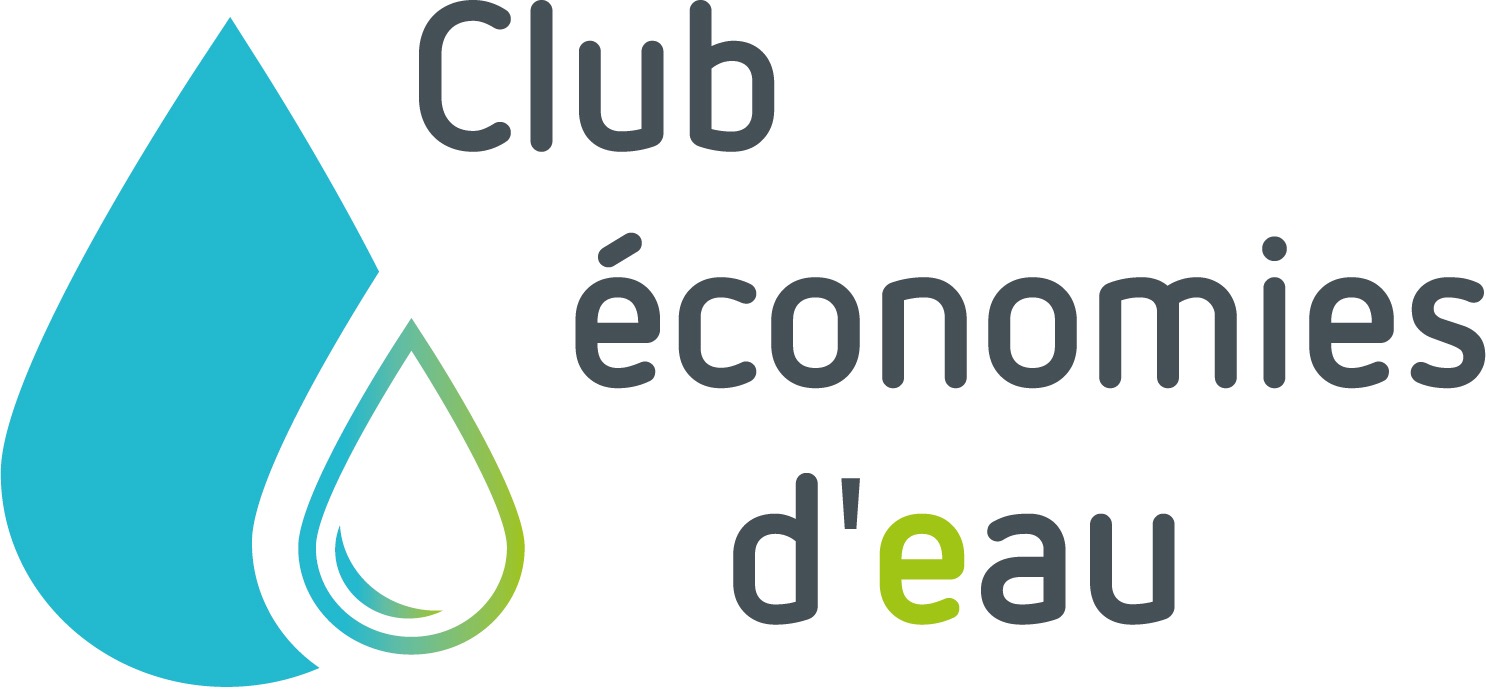 Lauréat des Trophées d’économies d’eau 2023
9
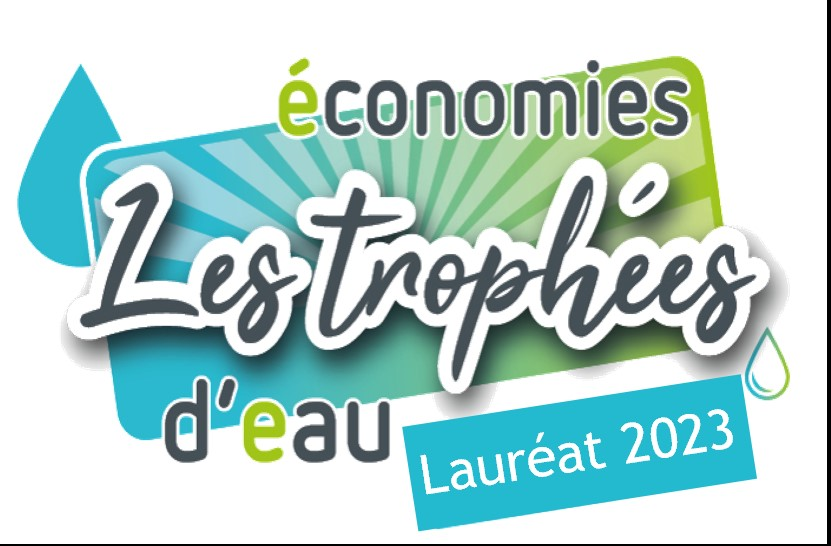 Campagne estivale de sensibilisation « L’eau, on l’aime, on la préserve »
Présentation de la campagne
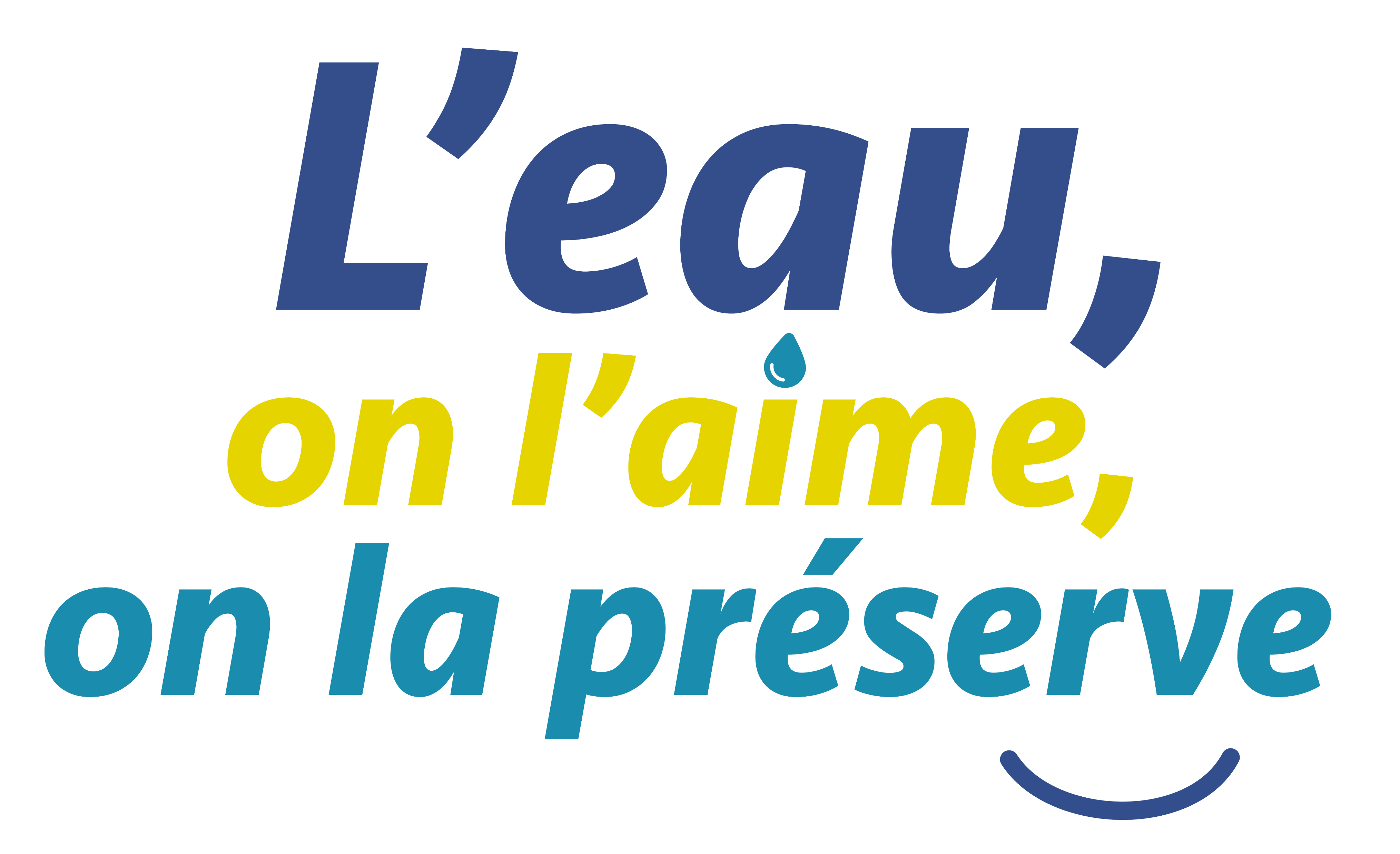 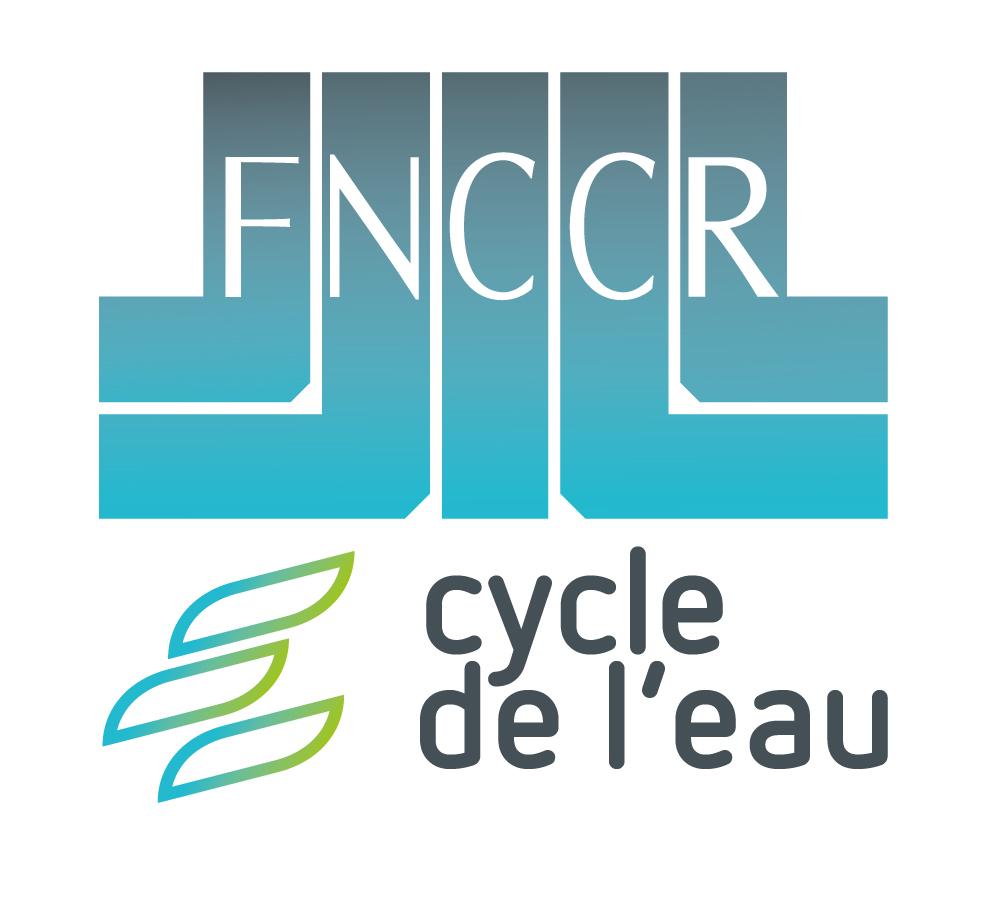 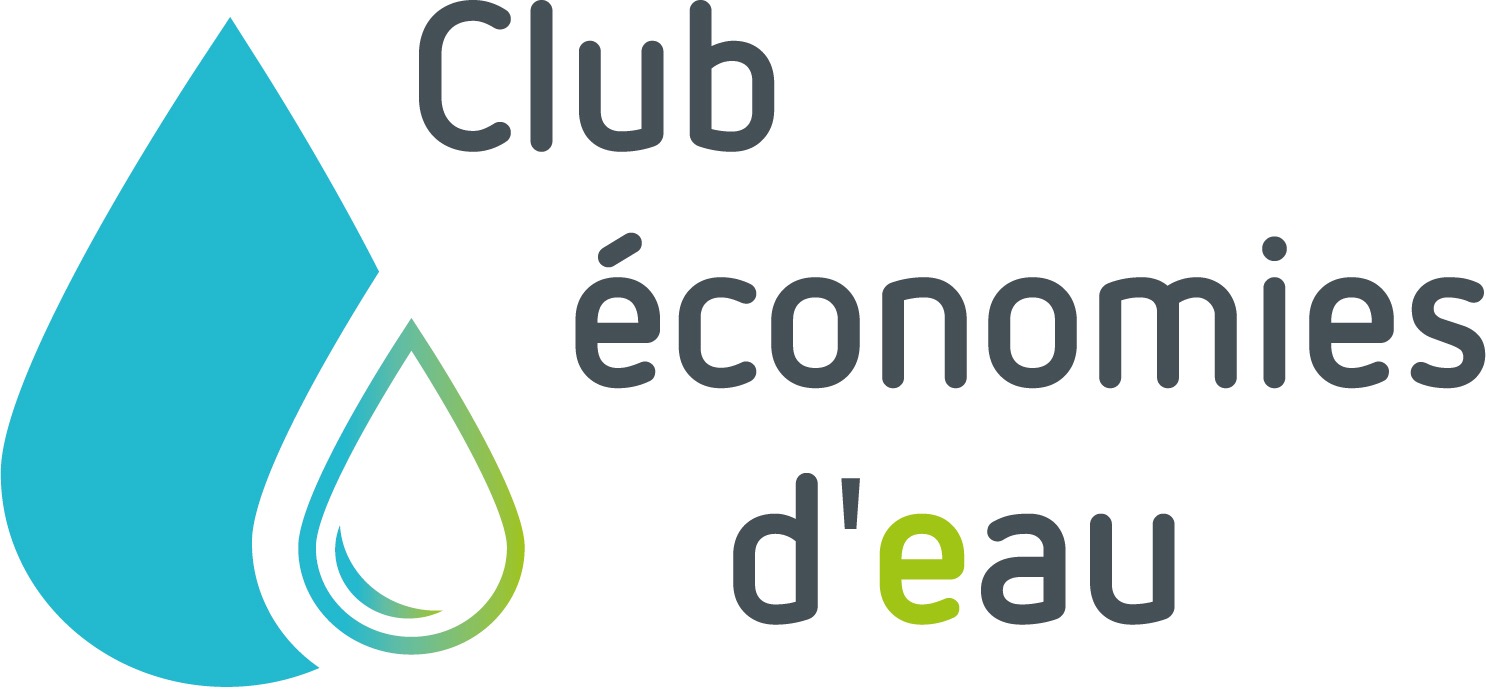 Lauréat des Trophées d’économies d’eau 2023
10
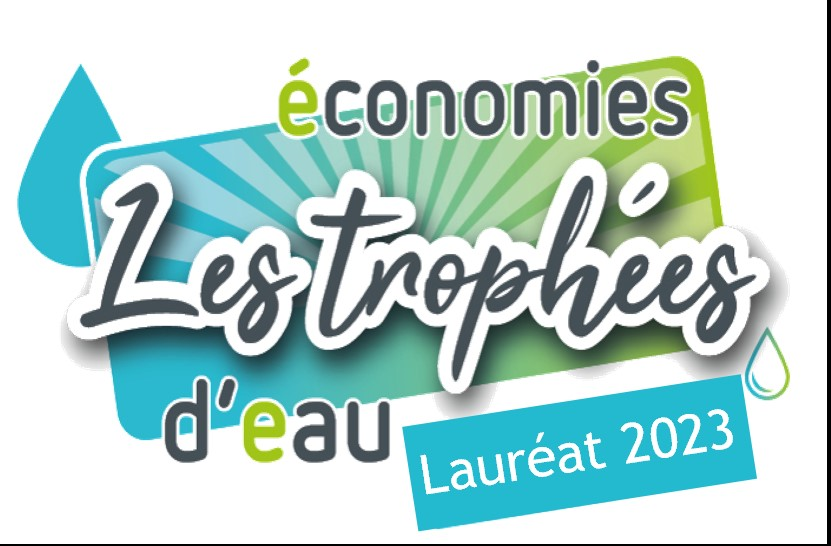 Campagne estivale de sensibilisation « L’eau, on l’aime, on la préserve »
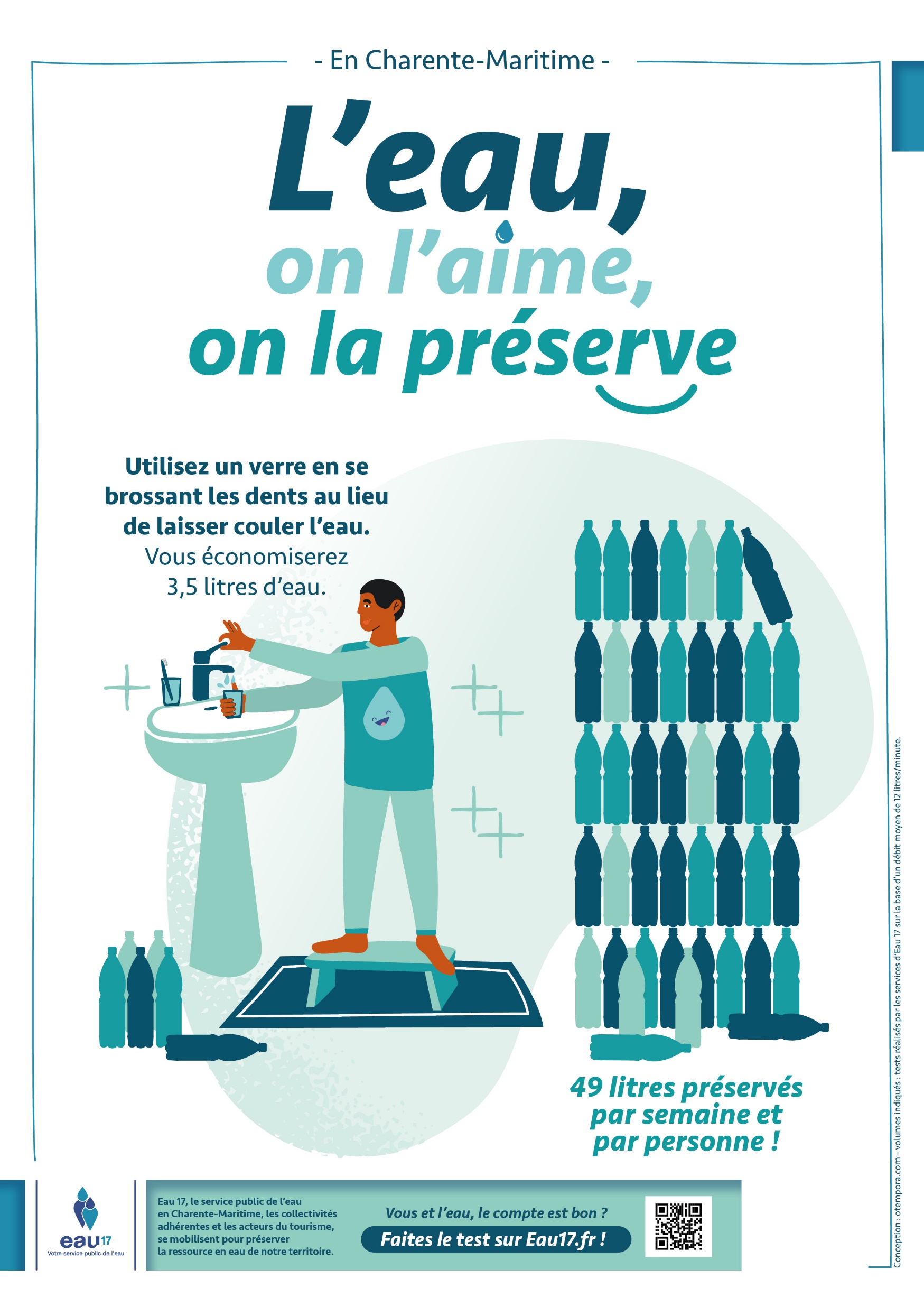 Présentation de la campagne
Une campagne positive
Une campagne bilingue
Des situations concrètes
Des conseils simples à adopter
Des résultats chiffrés
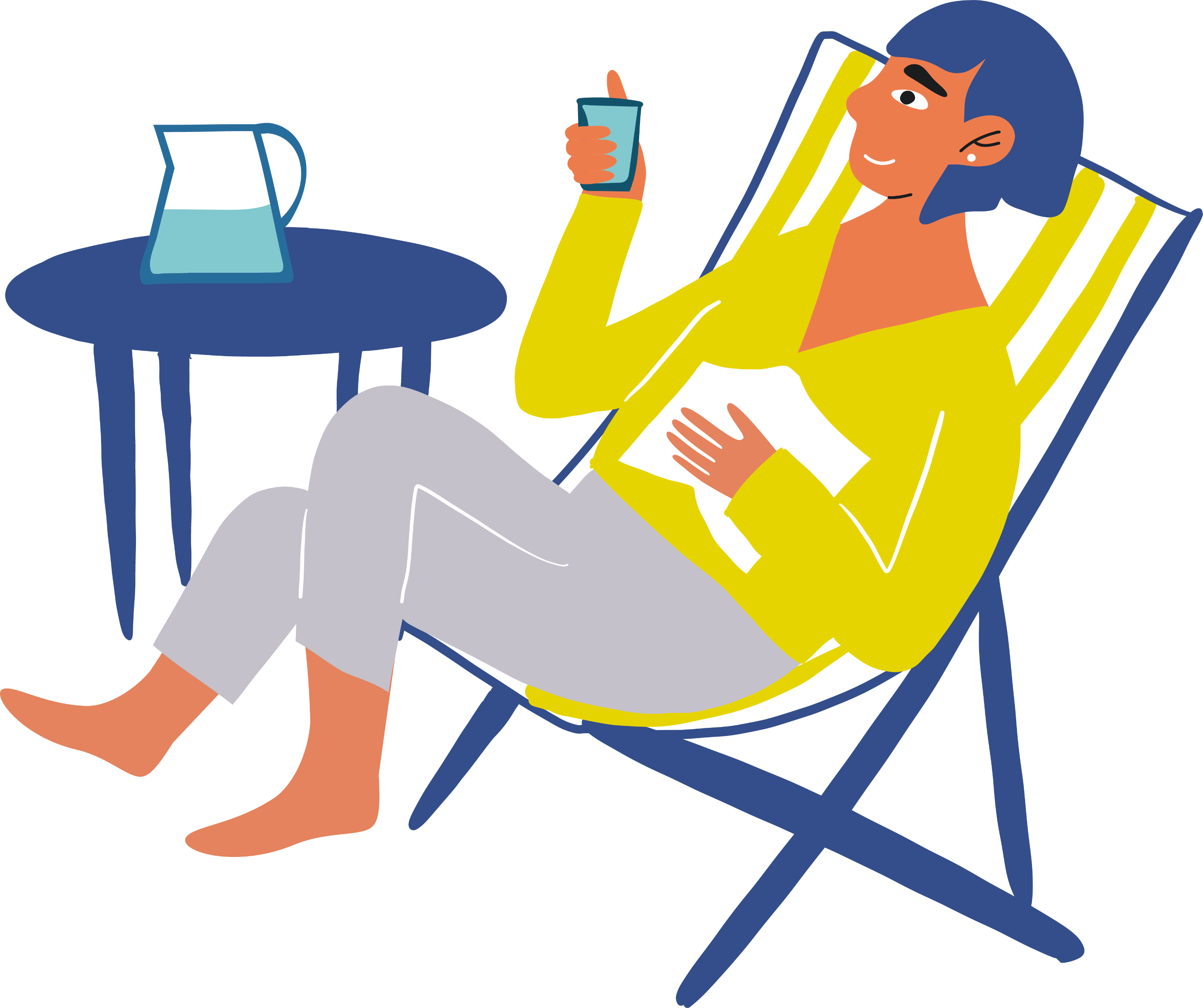 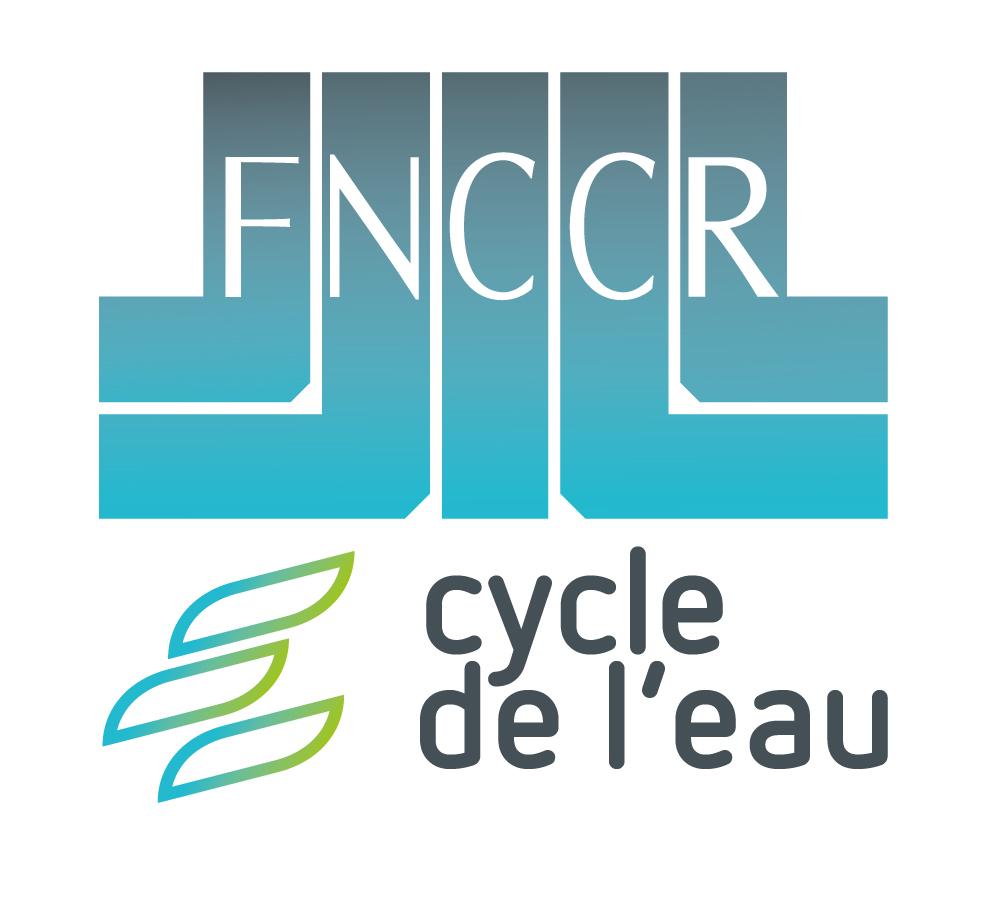 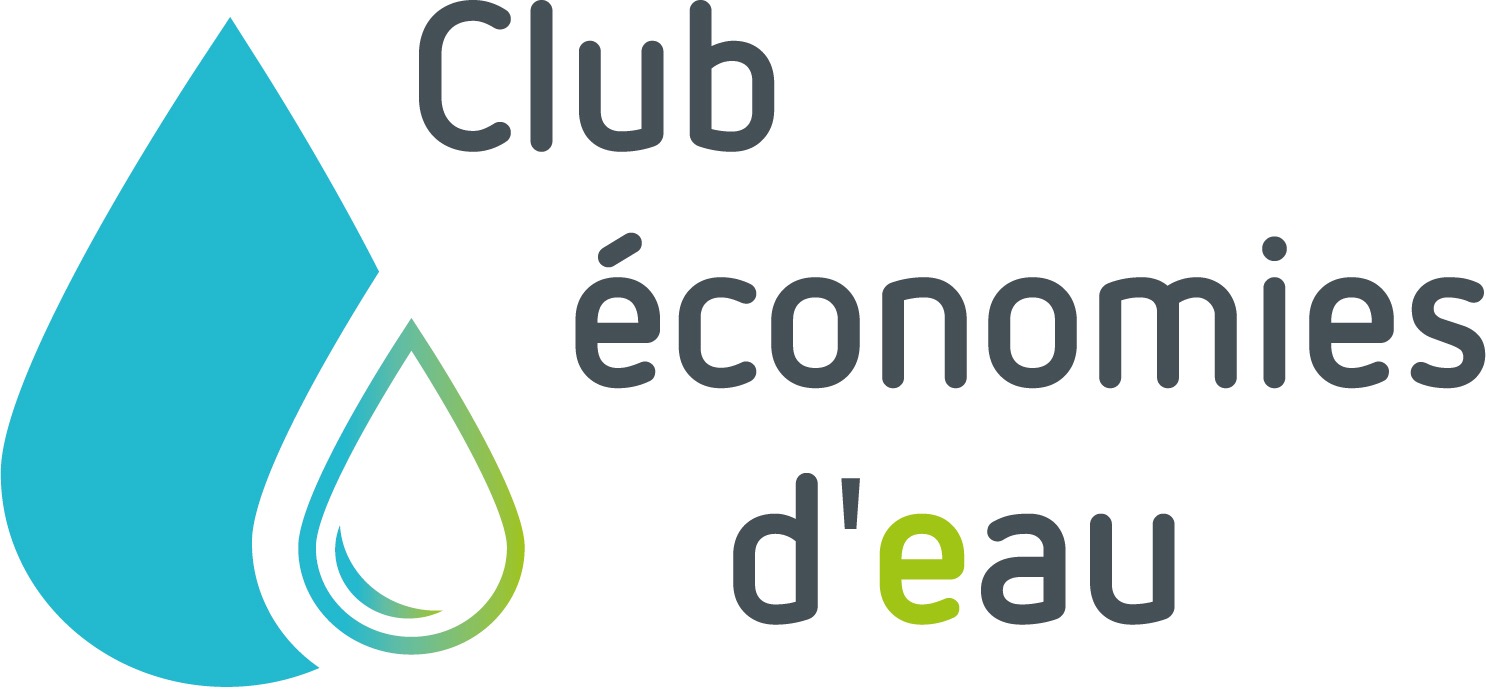 Lauréat des Trophées d’économies d’eau 2023
11
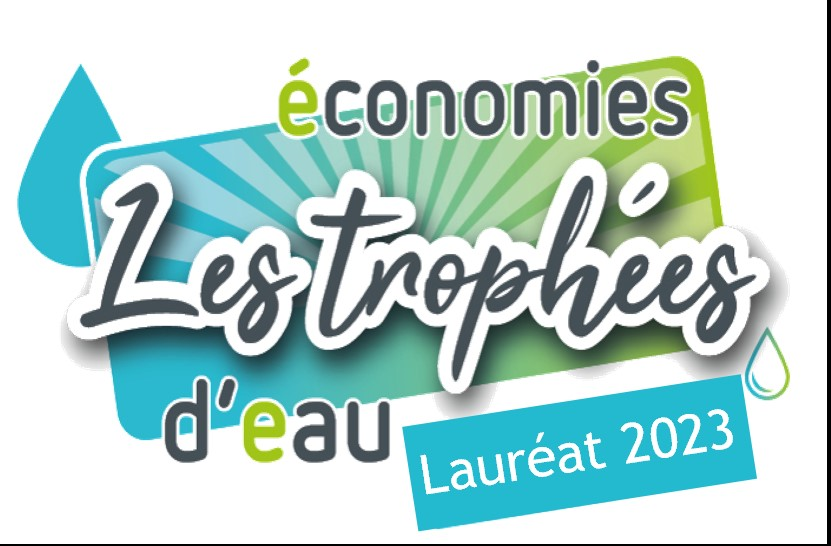 Campagne estivale de sensibilisation « L’eau, on l’aime, on la préserve »
Présentation de la campagne
Mise à disposition d’un kit 
de communication
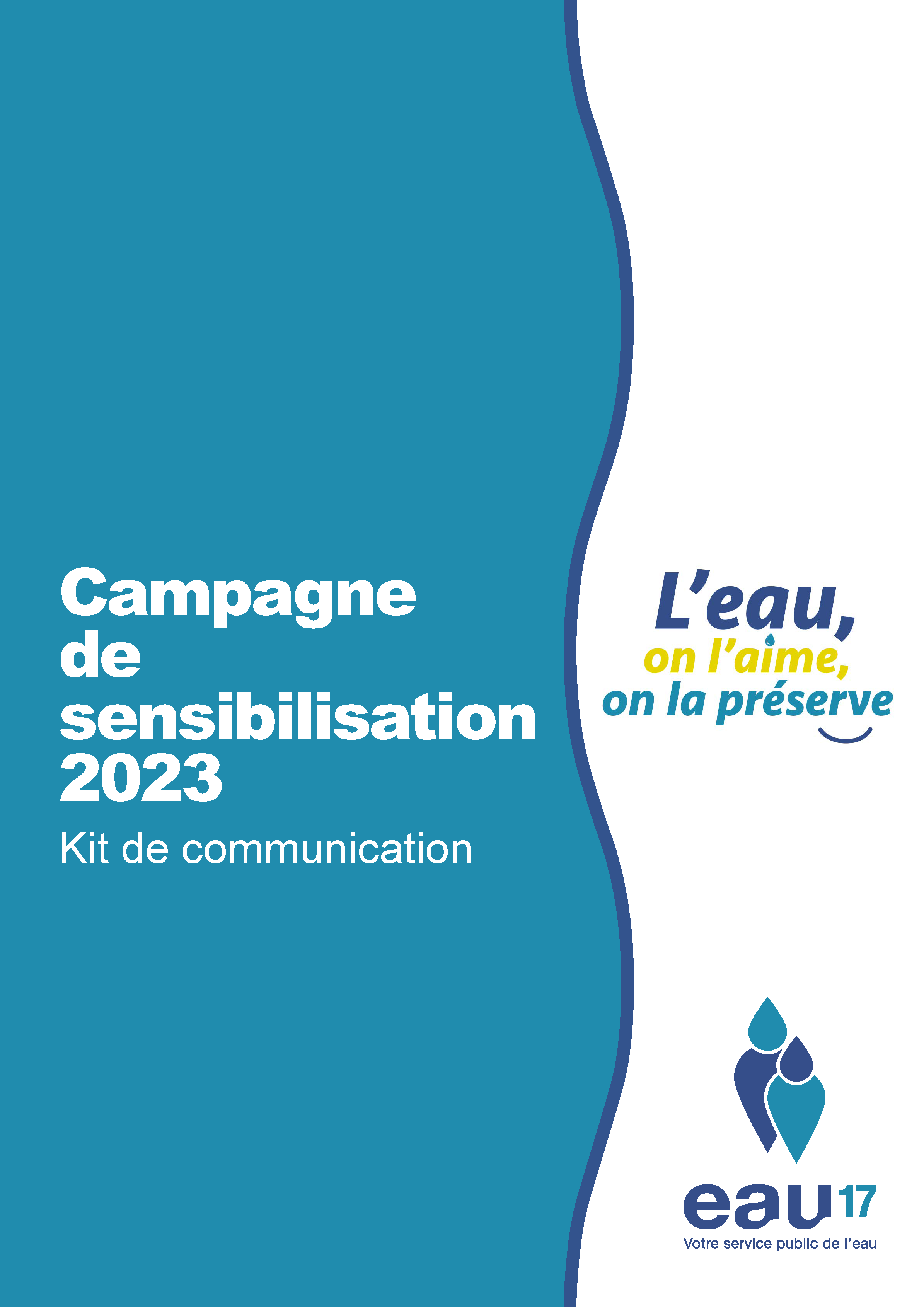 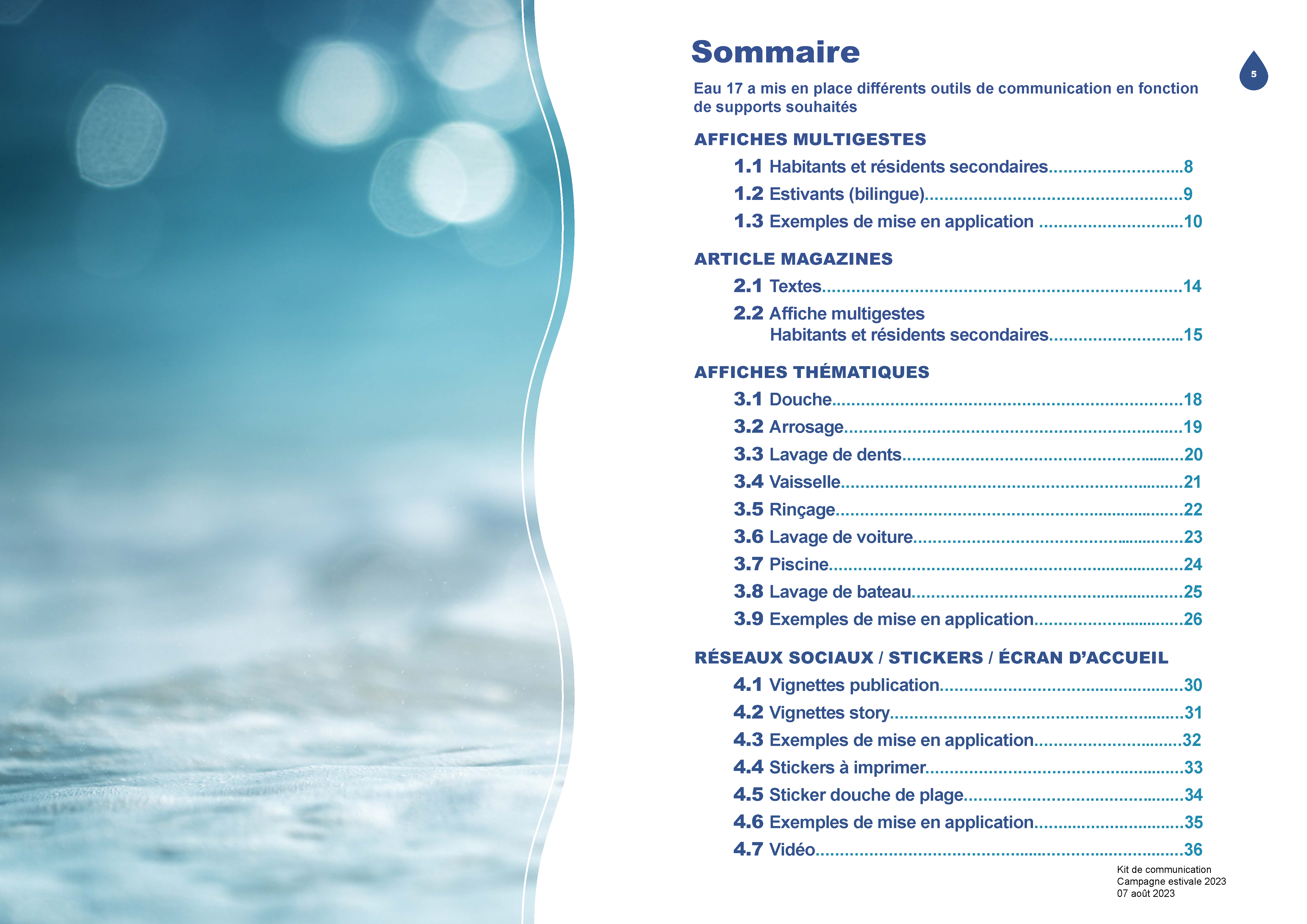 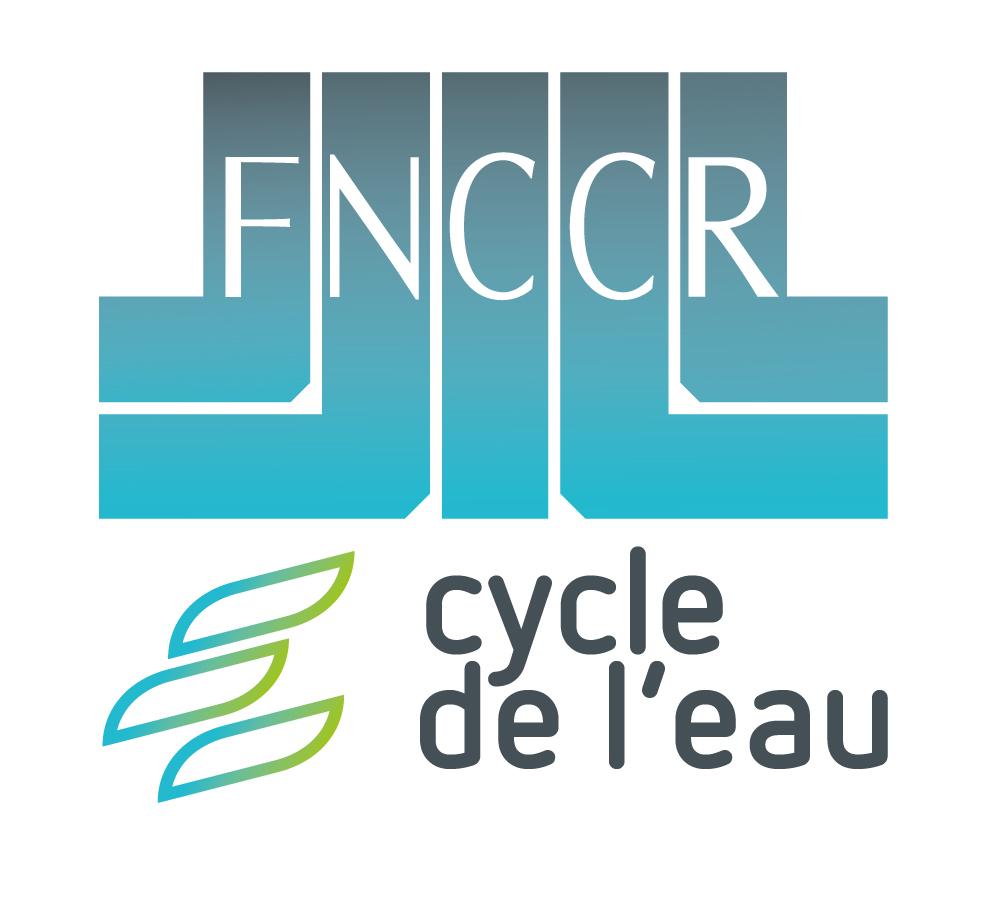 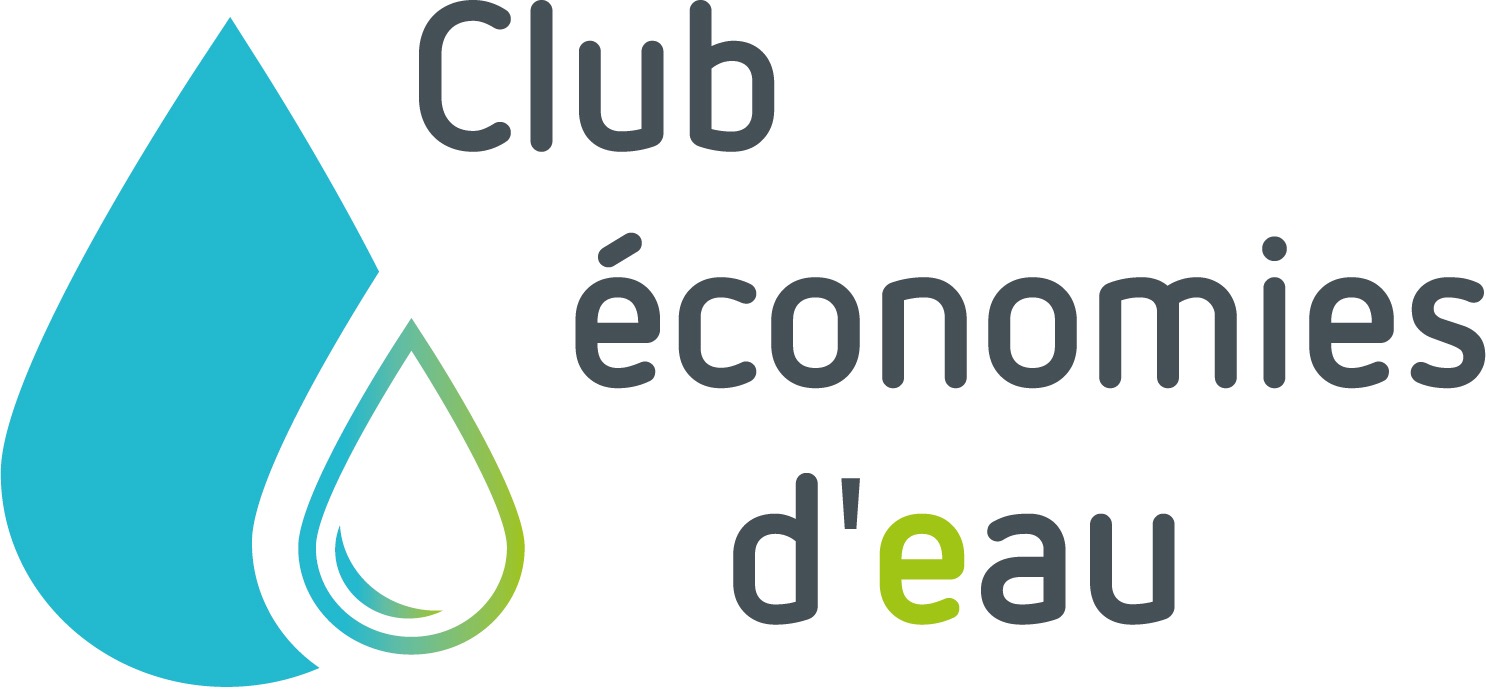 Lauréat des Trophées d’économies d’eau 2023
12
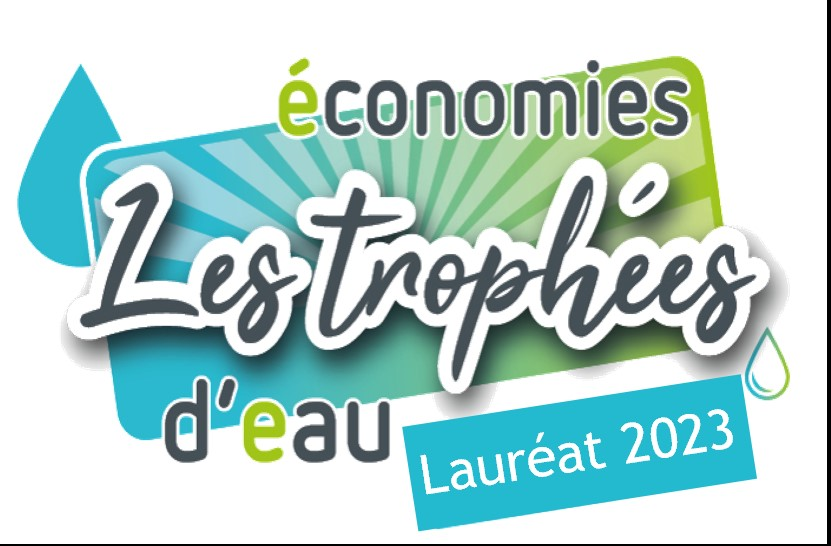 Campagne estivale de sensibilisation « L’eau, on l’aime, on la préserve »
Présentation de la campagne
Des outils personnalisables
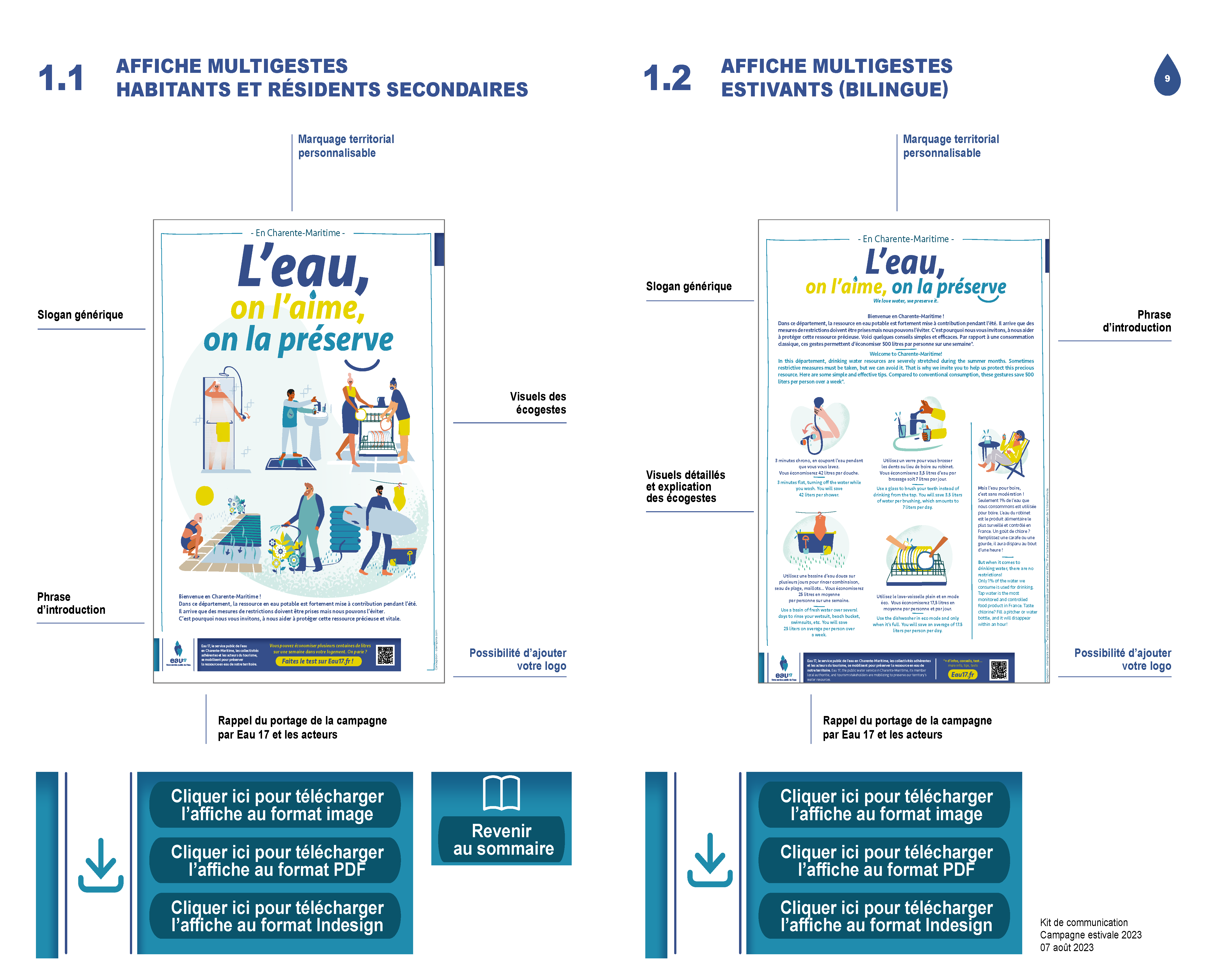 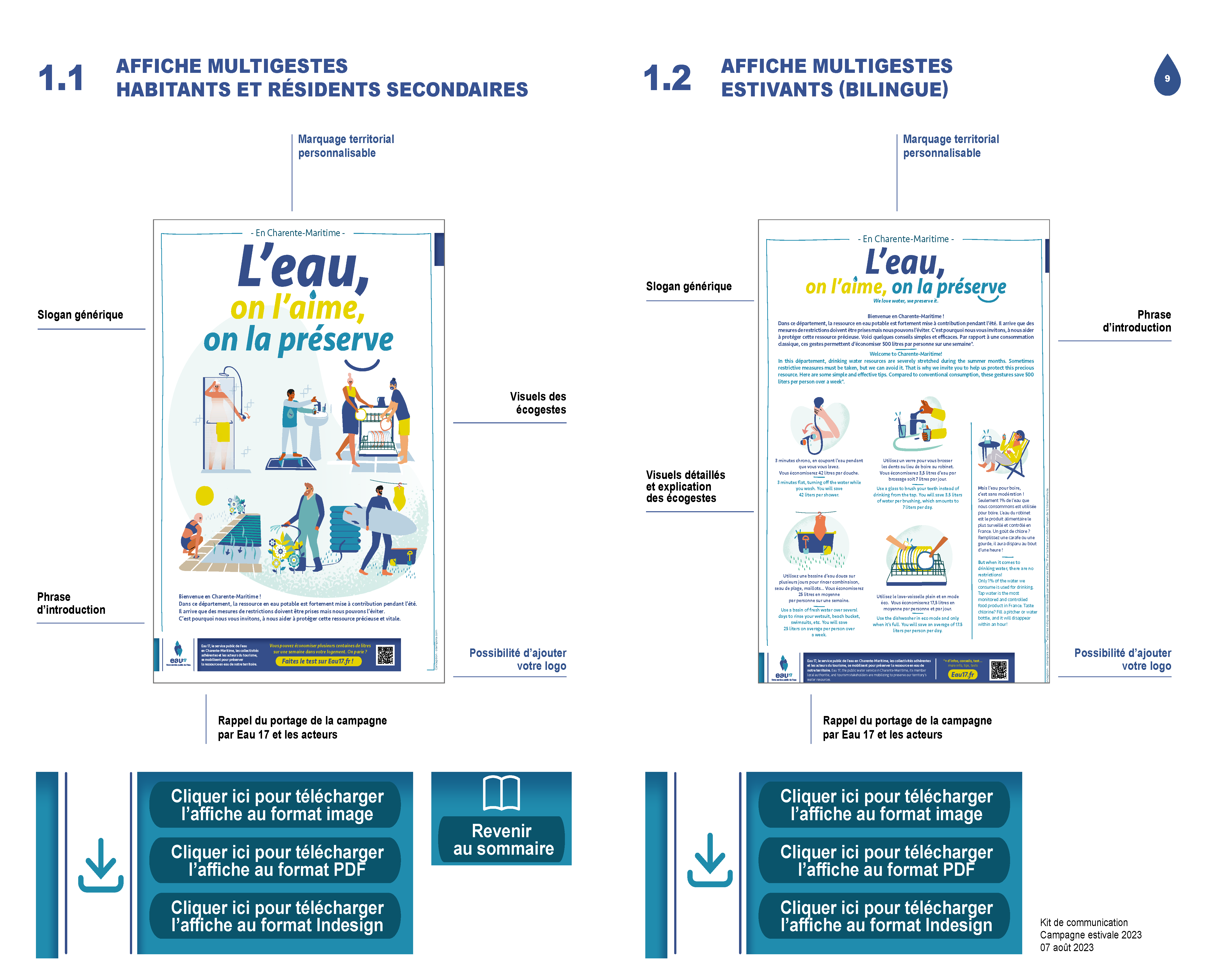 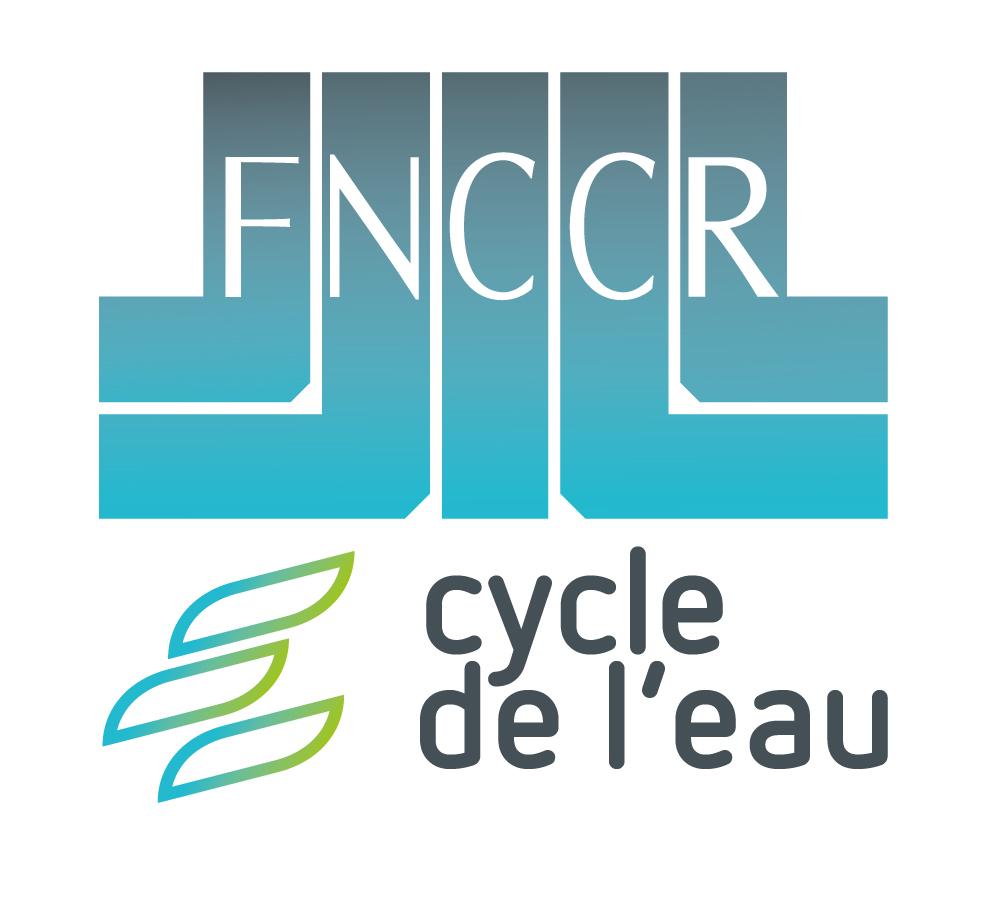 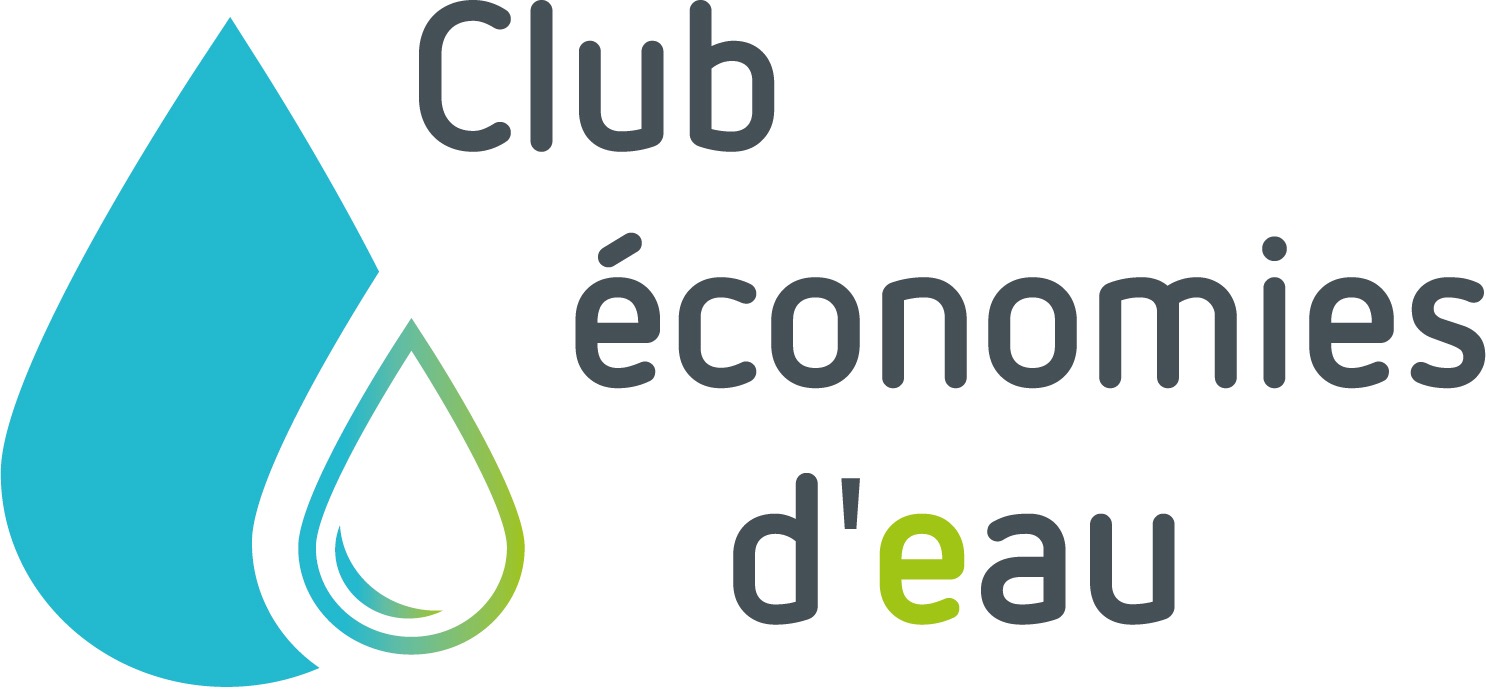 Lauréat des Trophées d’économies d’eau 2023
13
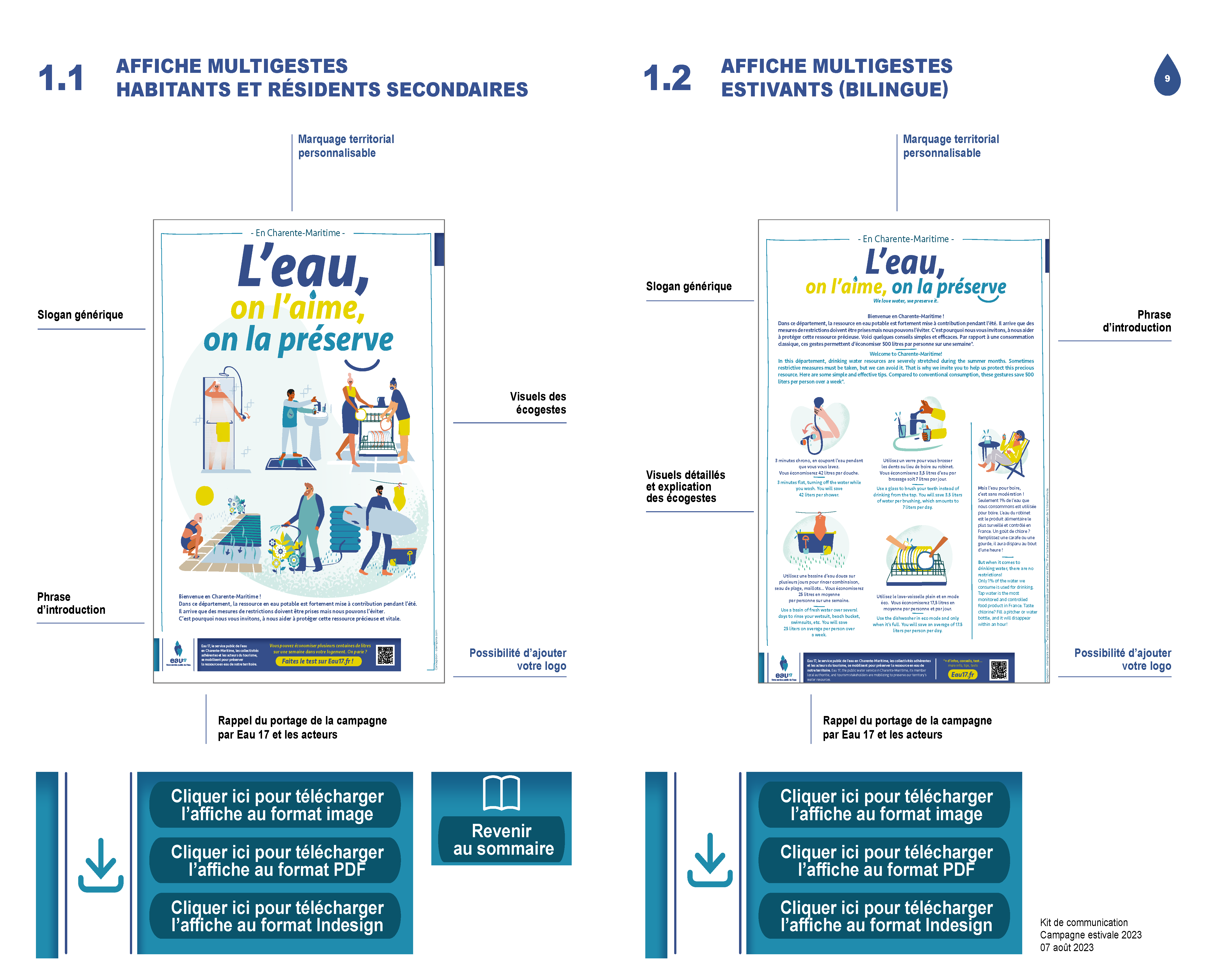 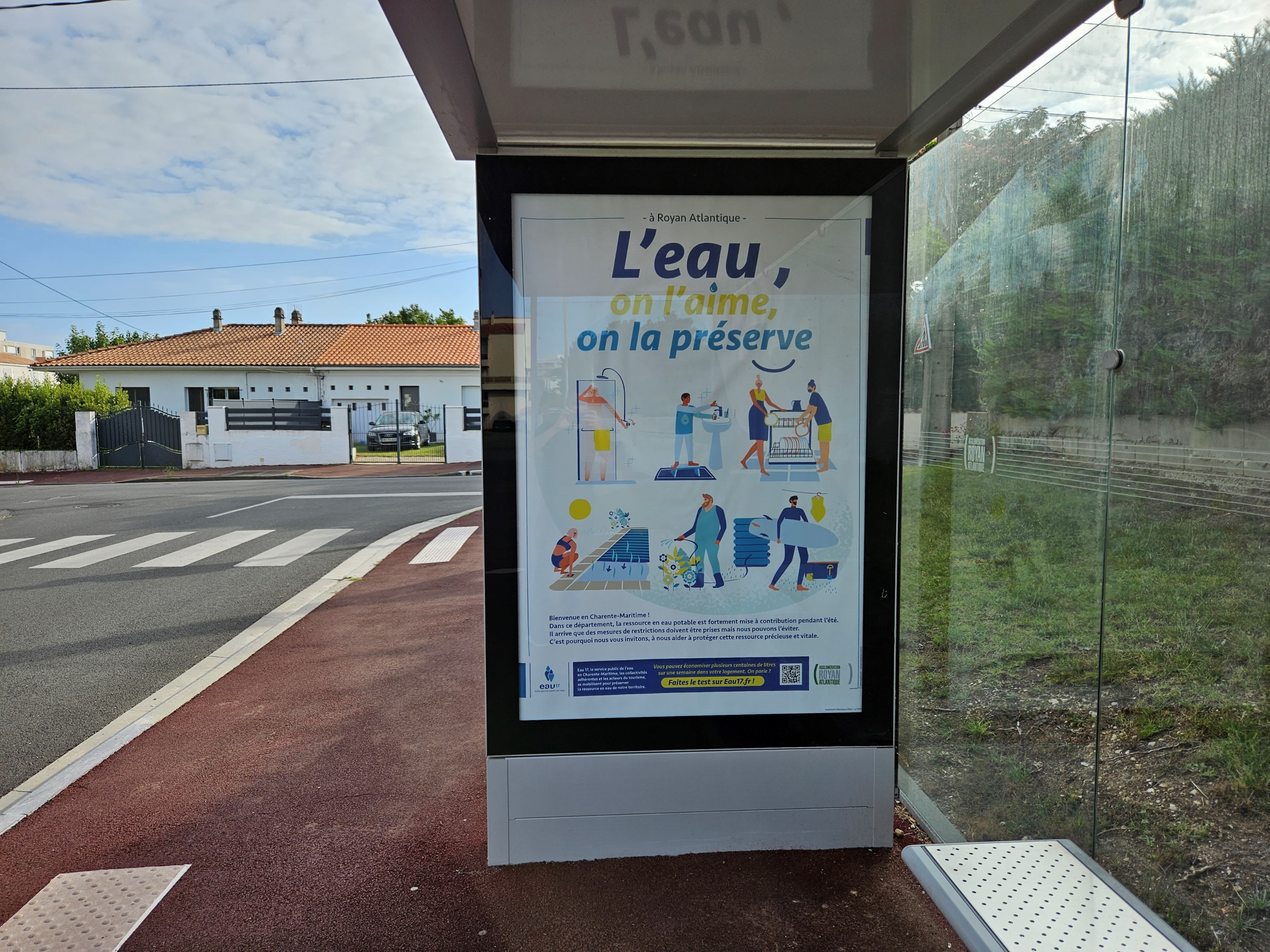 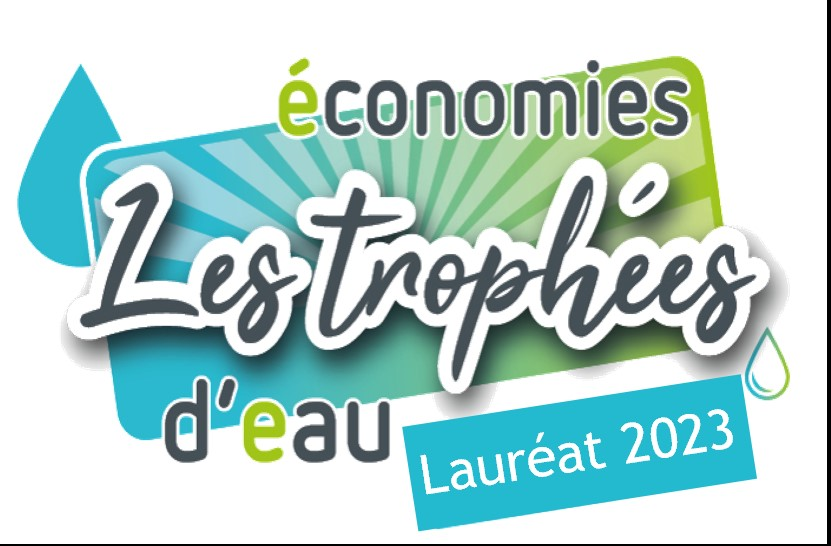 Campagne estivale de sensibilisation « L’eau, on l’aime, on la préserve »
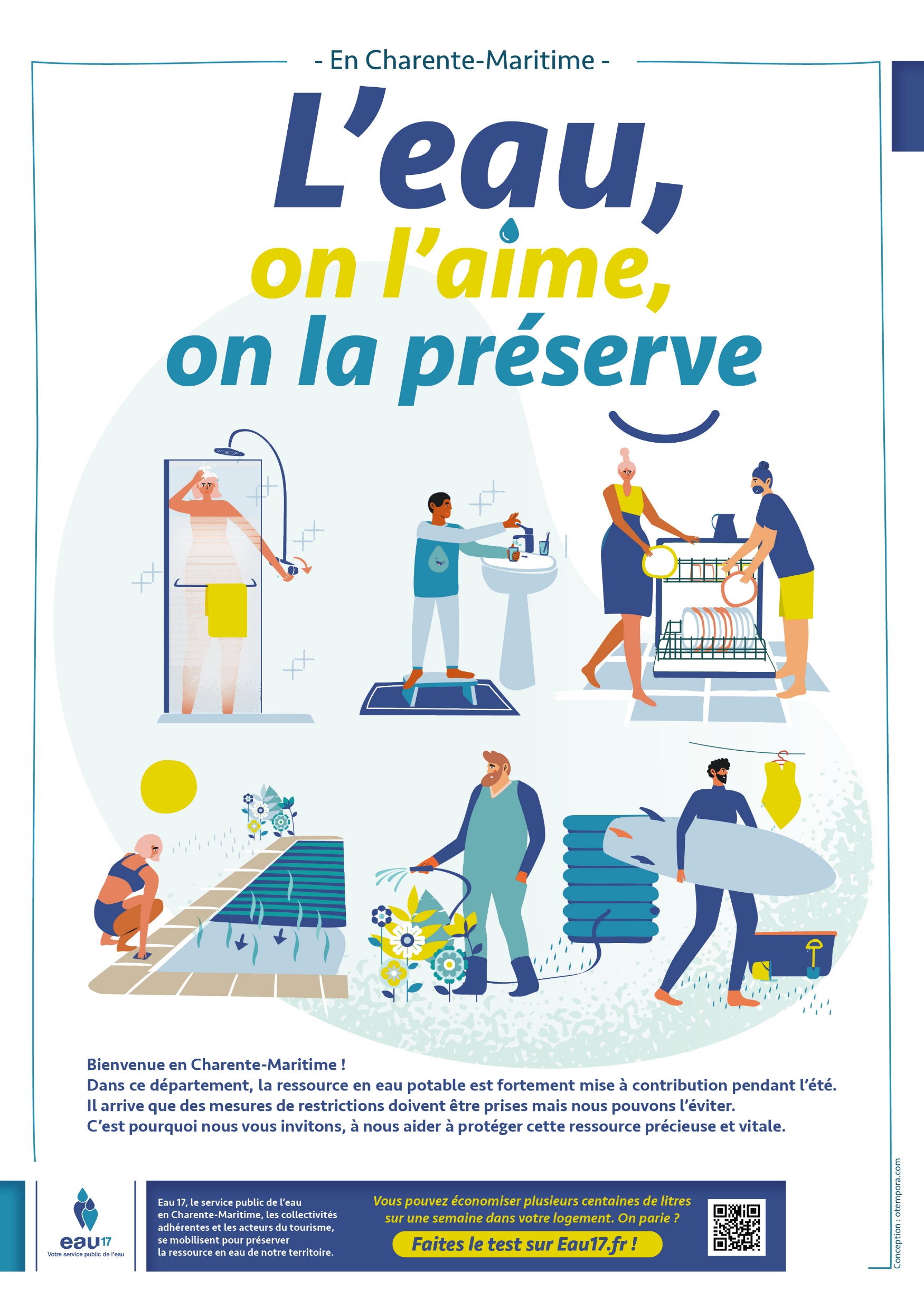 Présentation de la campagne
Des outils complémentaires
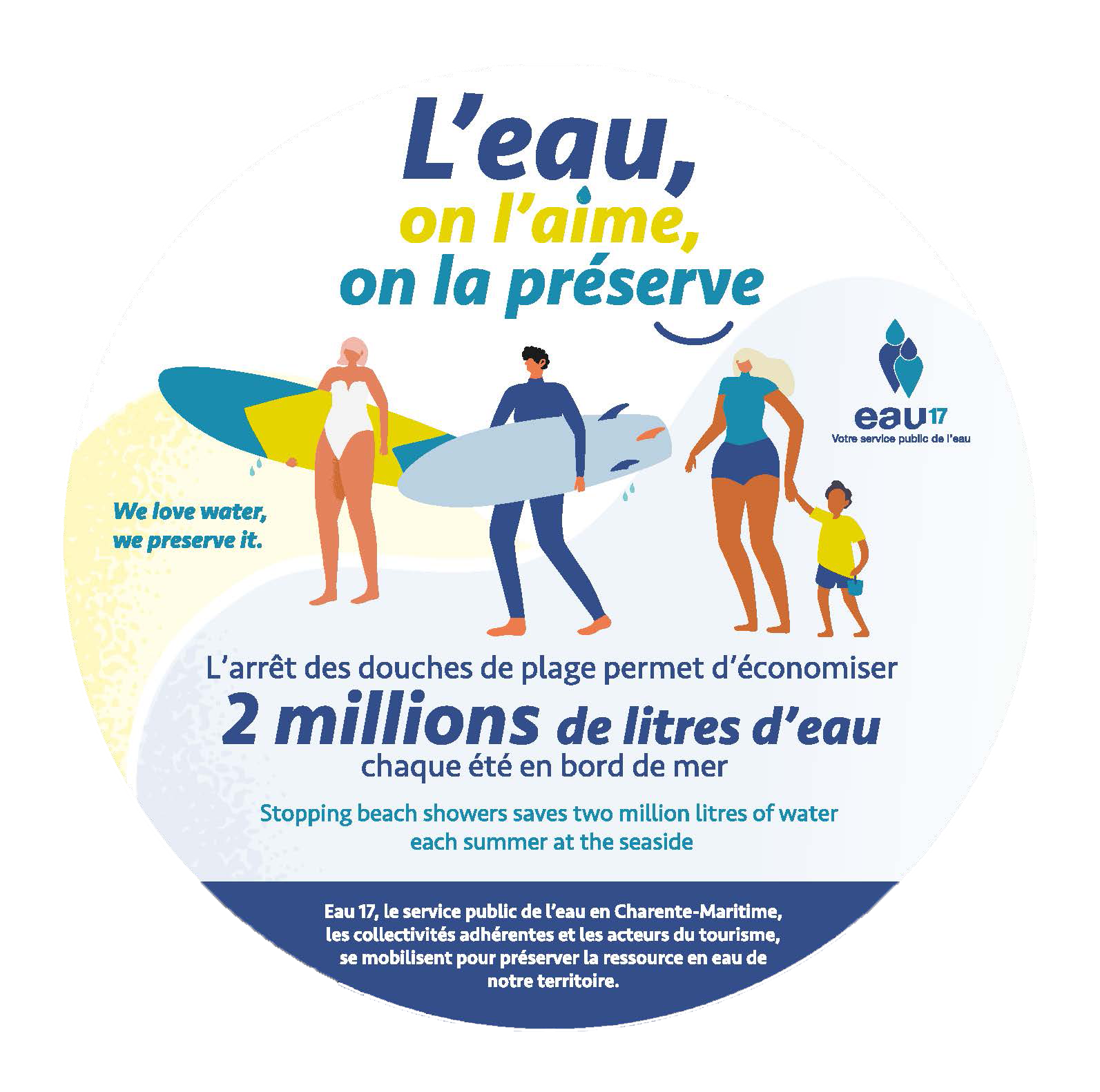 Stickers
Affiches multigestes
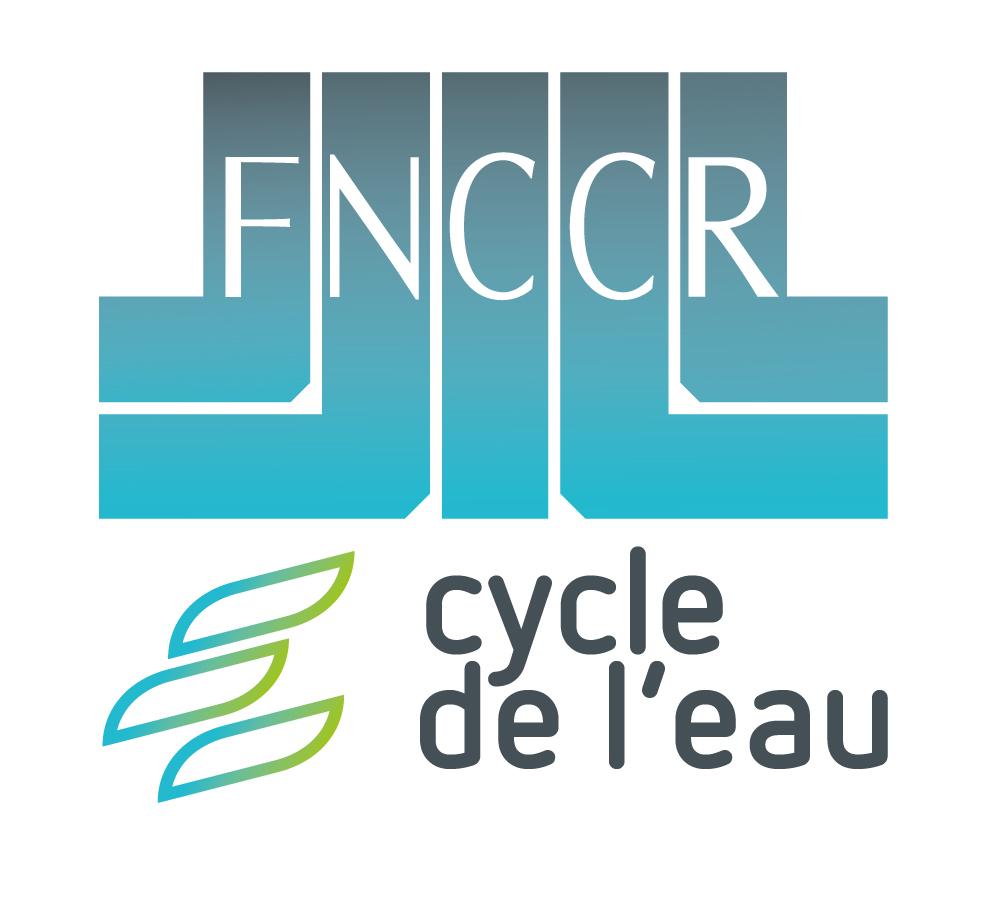 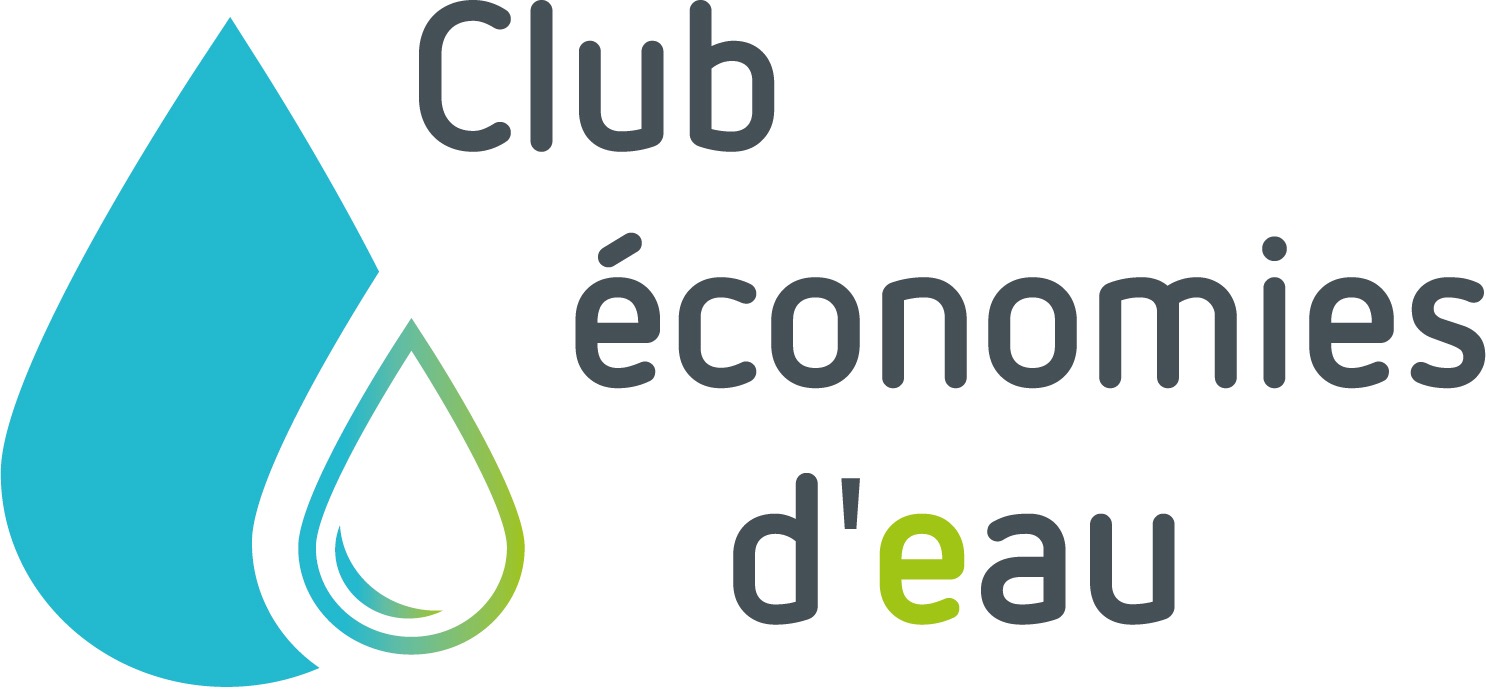 Lauréat des Trophées d’économies d’eau 2023
15
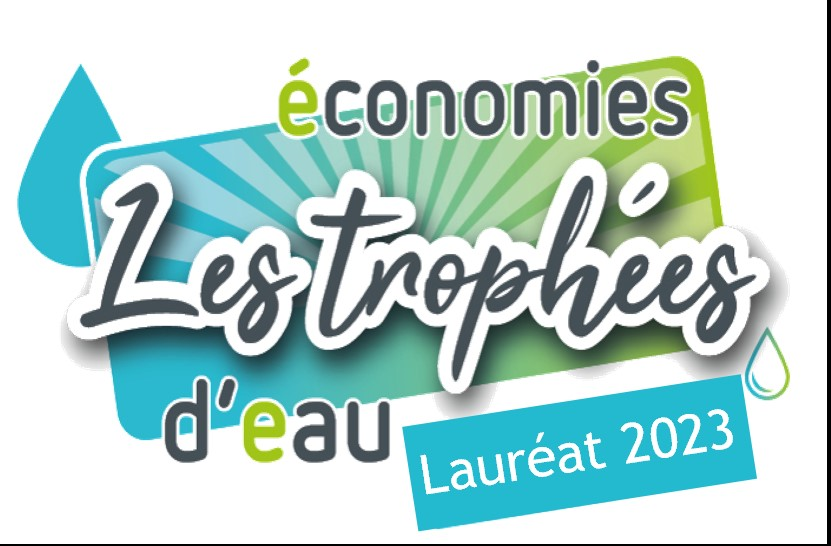 Campagne estivale de sensibilisation « L’eau, on l’aime, on la préserve »
Présentation de la campagne
Des outils complémentaires
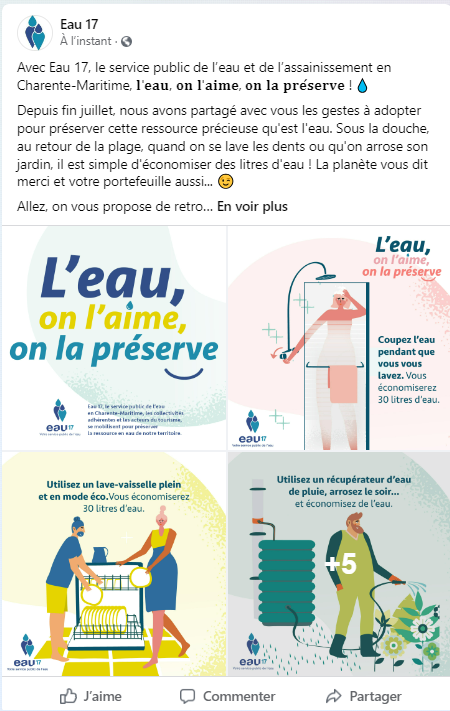 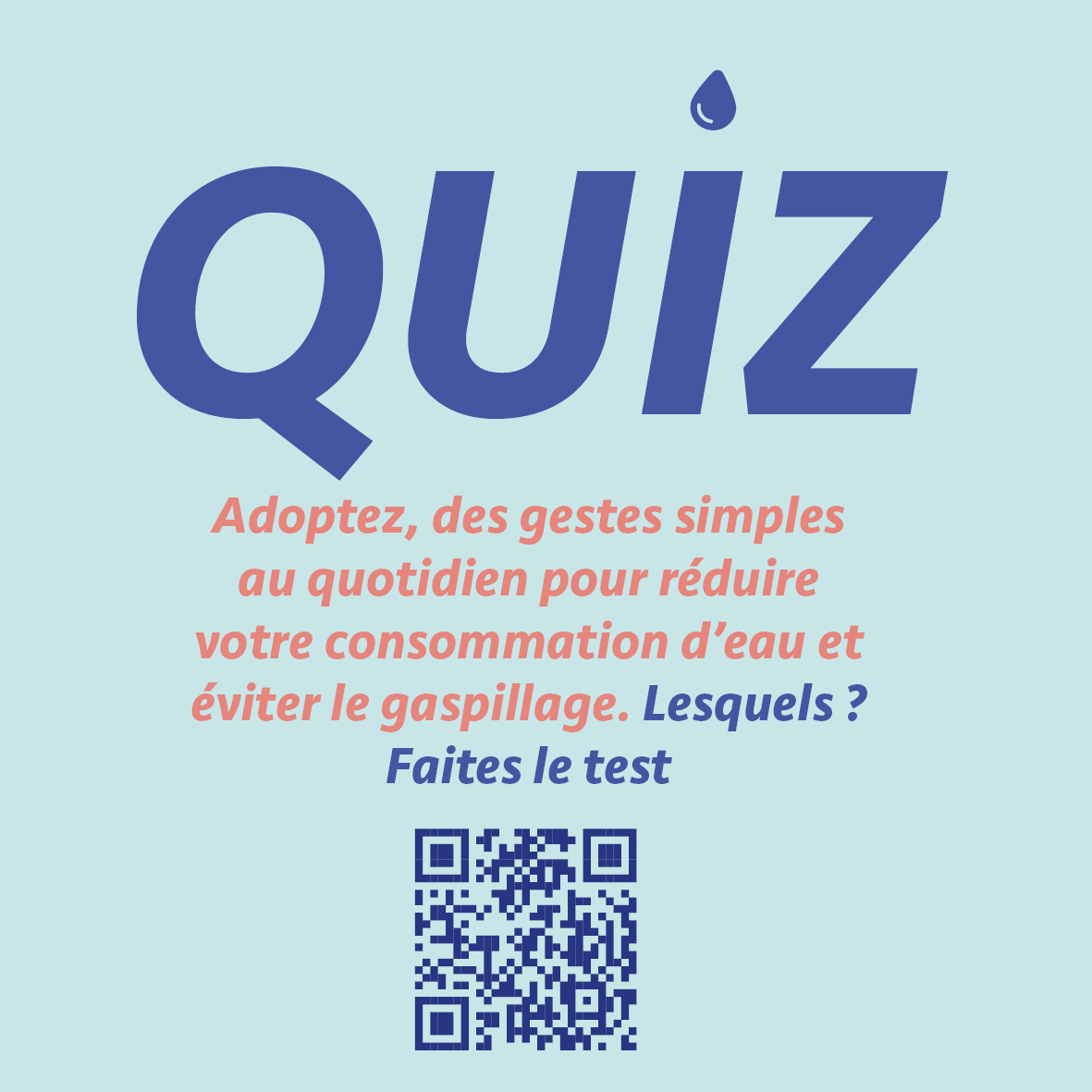 Quiz numérique
Campagne réseaux sociaux
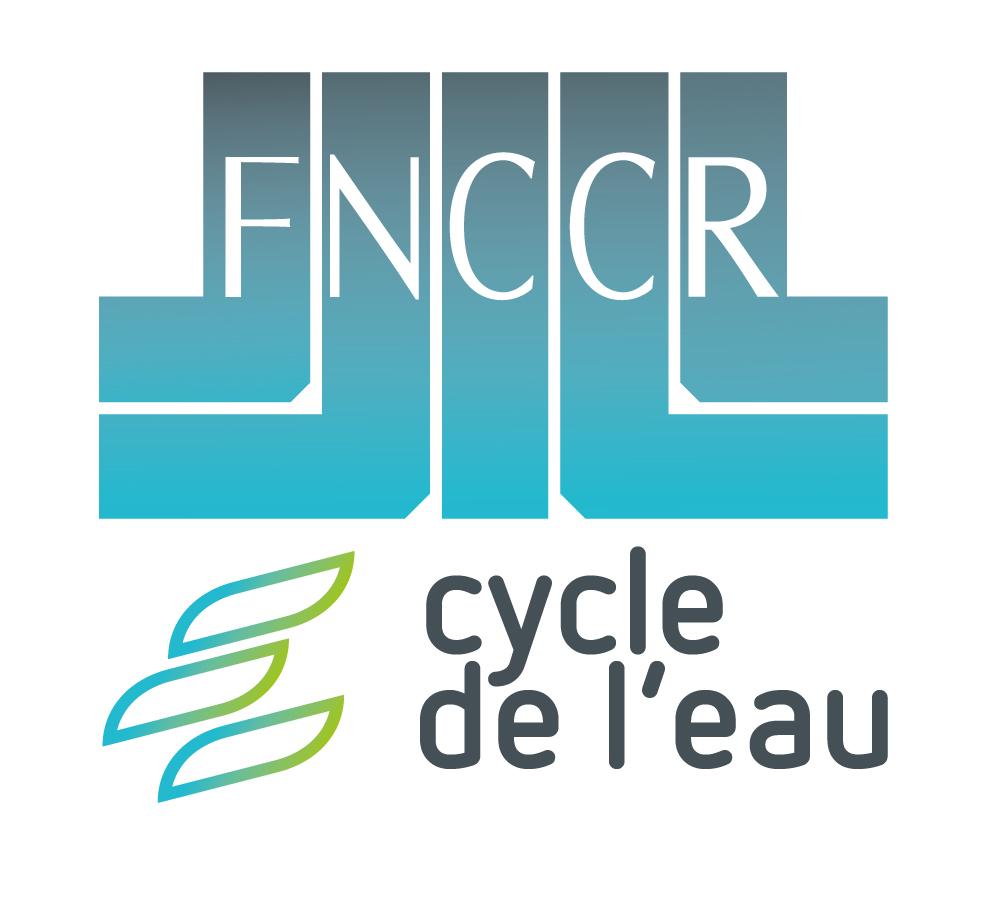 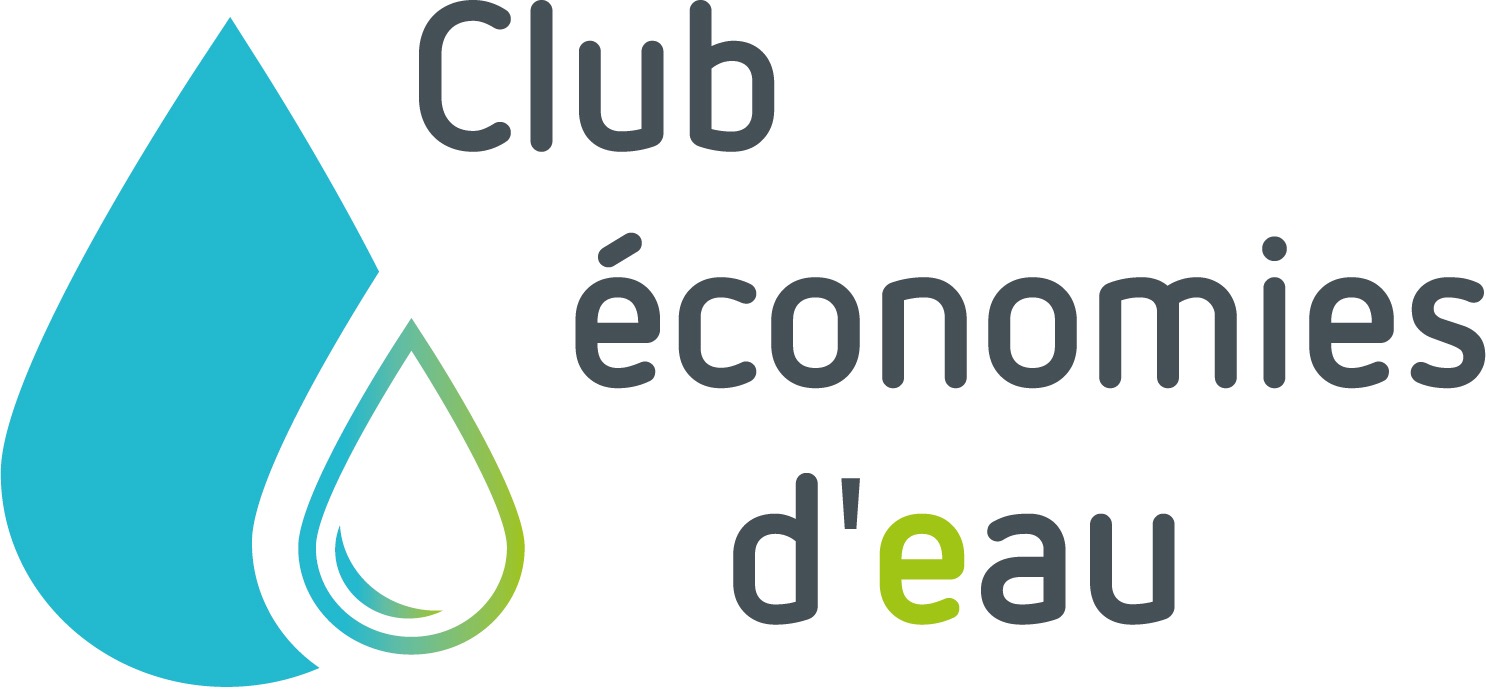 Lauréat des Trophées d’économies d’eau 2023
16
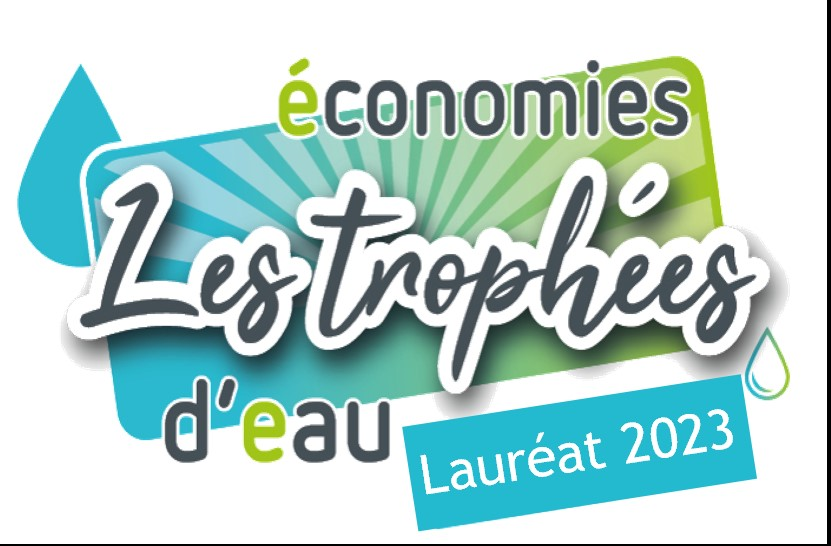 Campagne estivale de sensibilisation « L’eau, on l’aime, on la préserve »
Présentation de la campagne
Un appui des partenaires pour relayer la campagne tout au long de l’été
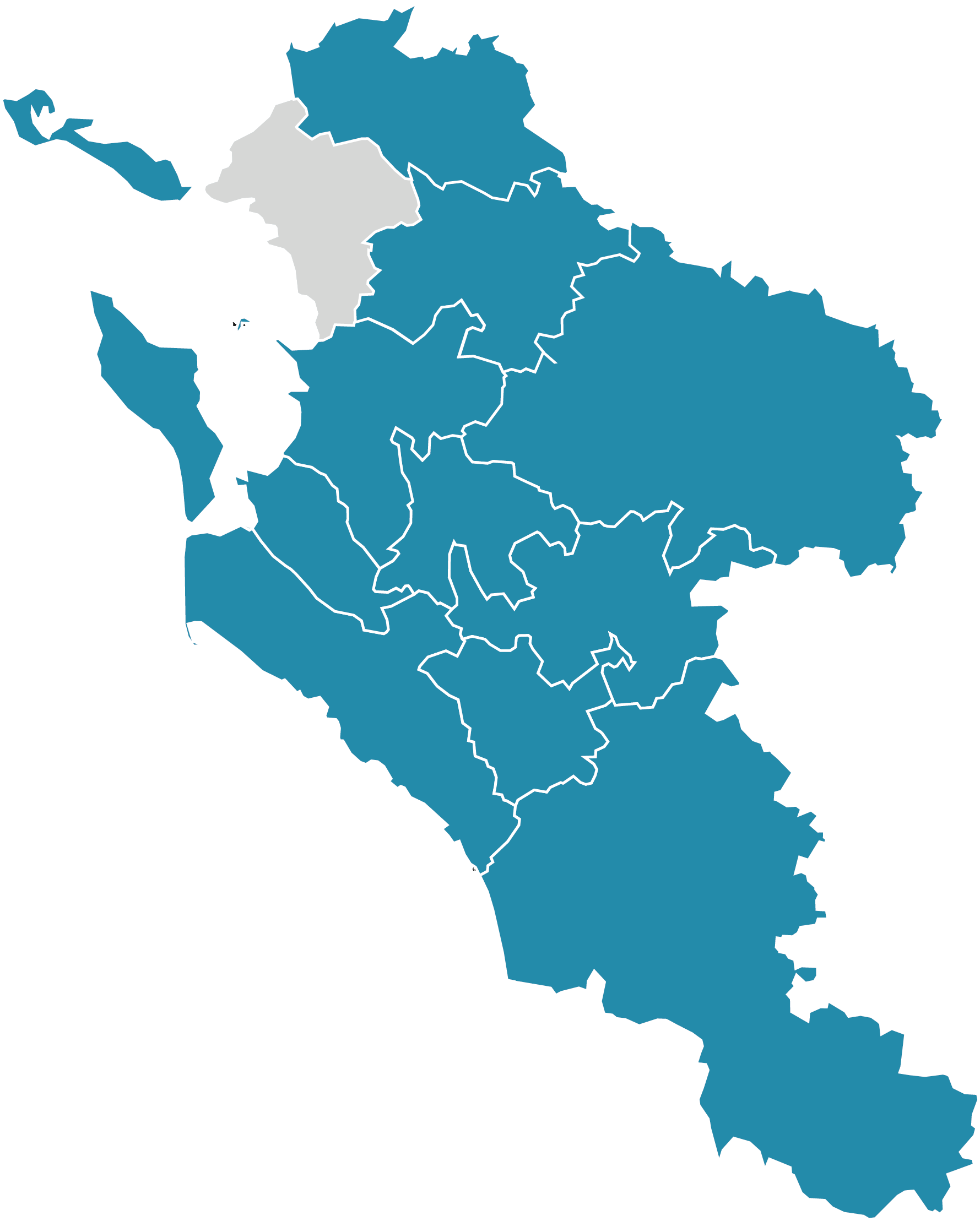 Partenaires institutionnels Département de la Charente-Maritime ;Préfecture de la Charente-Maritime ; EPTB Charente ;Fédération NAHPA ;Interfilière du tourisme durable Nouvelle-Aquitaine ;GRAINE Poitou-Charentes …
+
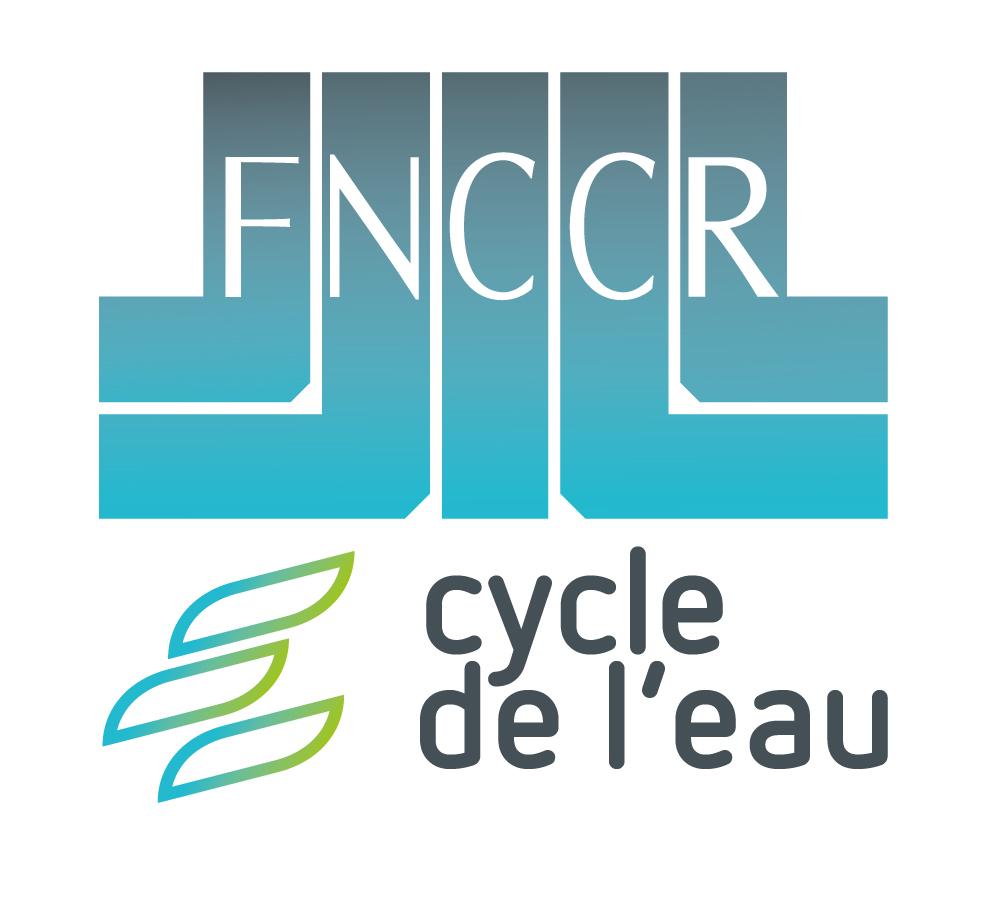 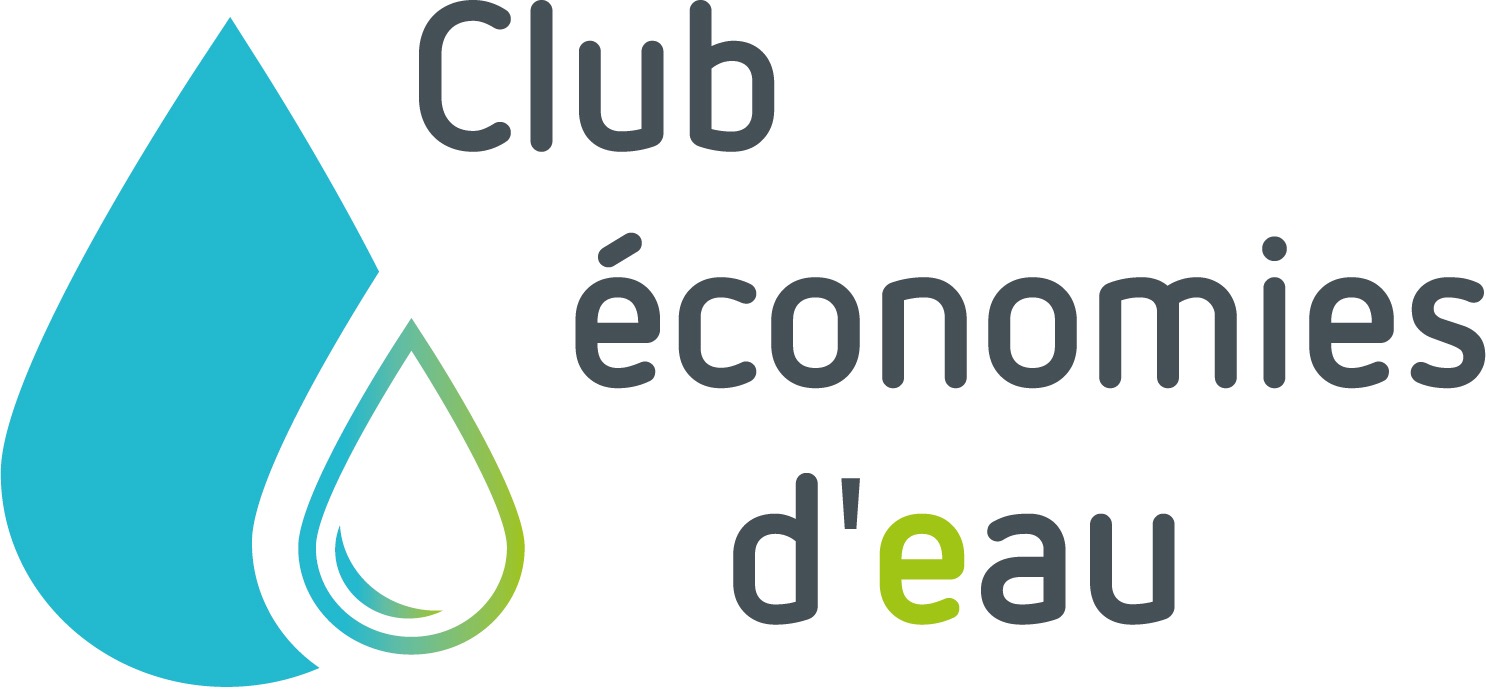 Lauréat des Trophées d’économies d’eau 2023
17
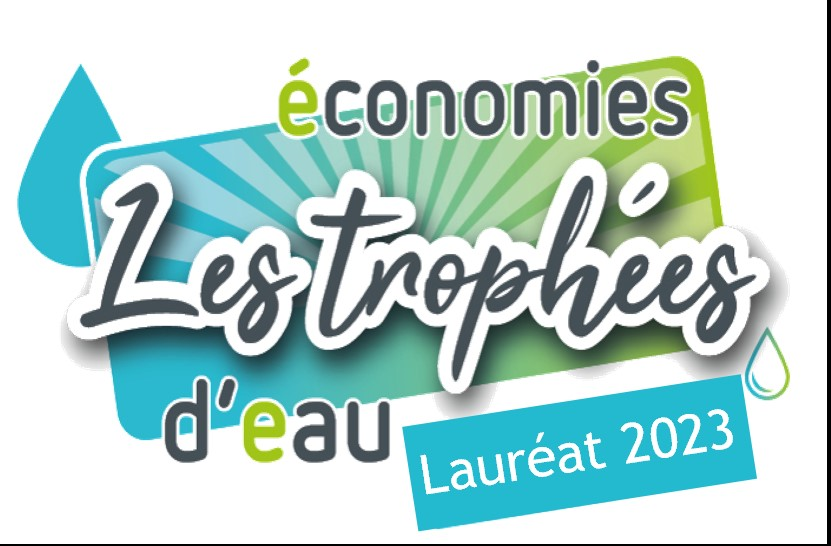 Campagne estivale de sensibilisation « L’eau, on l’aime, on la préserve »
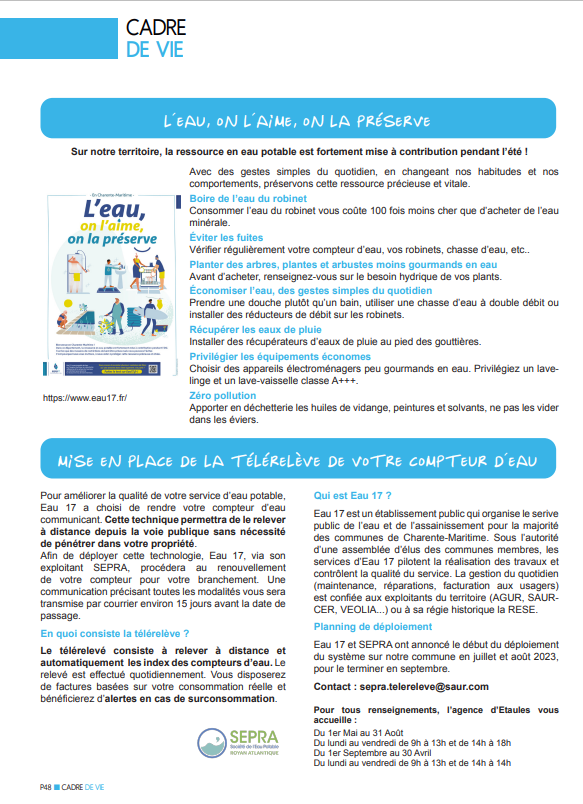 Présentation de la campagne
Des relais sur différents supports
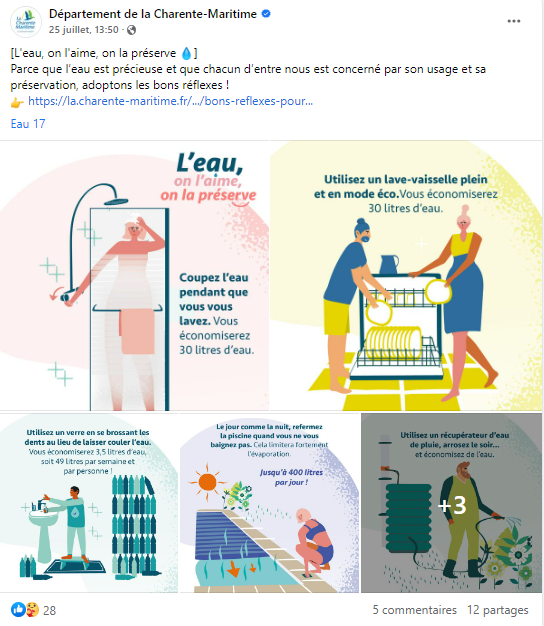 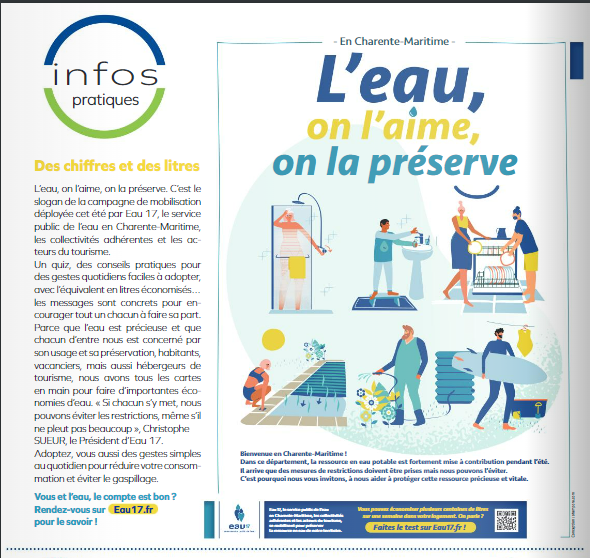 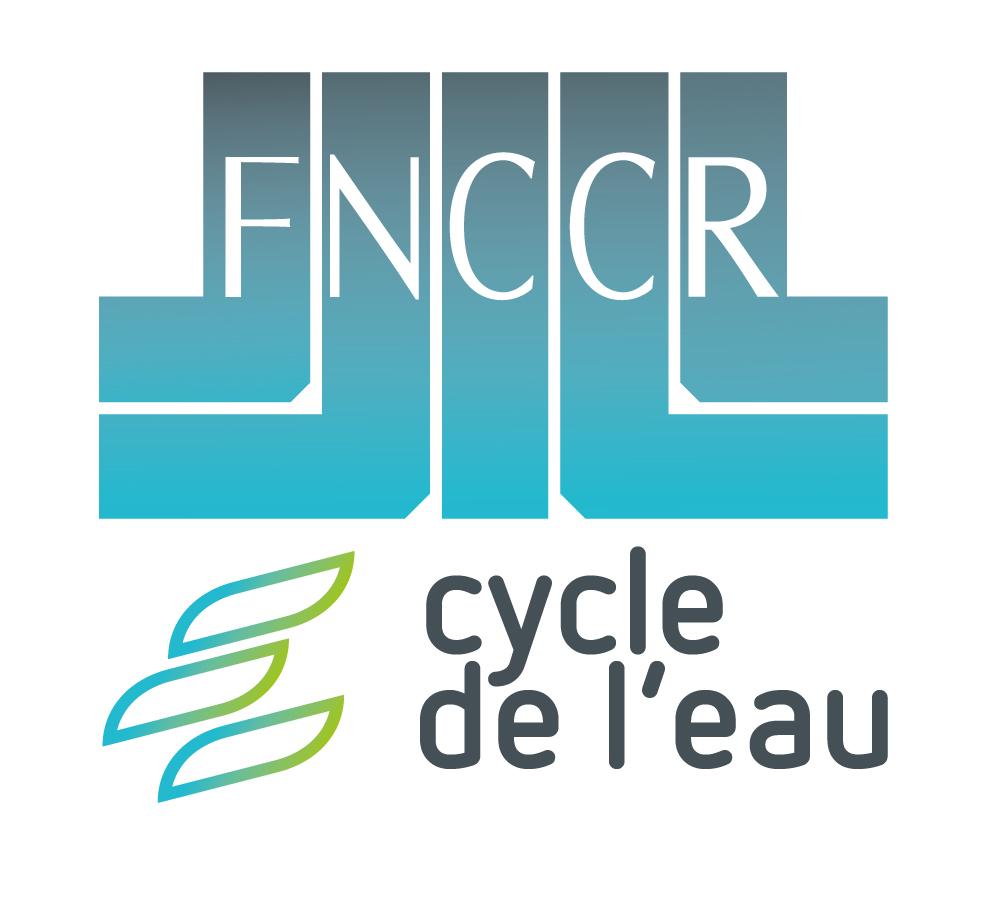 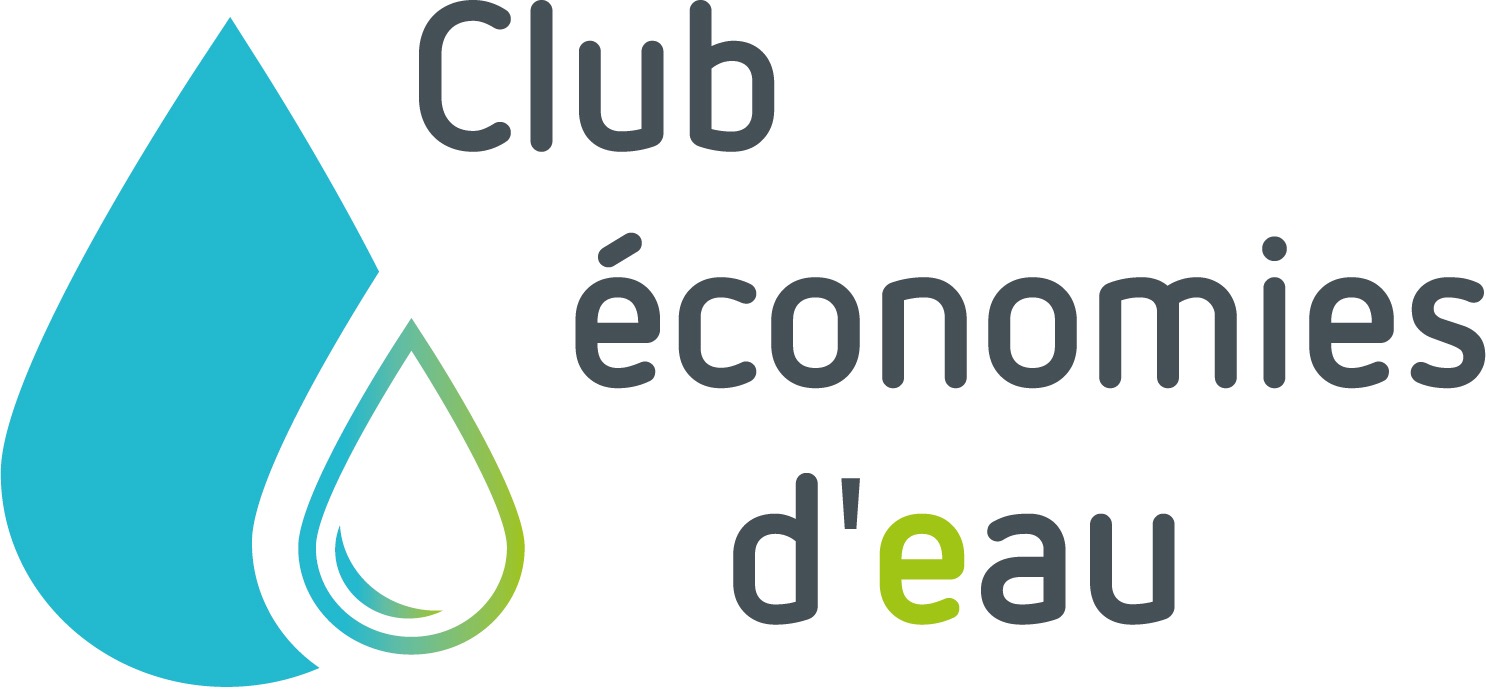 Lauréat des Trophées d’économies d’eau 2023
18
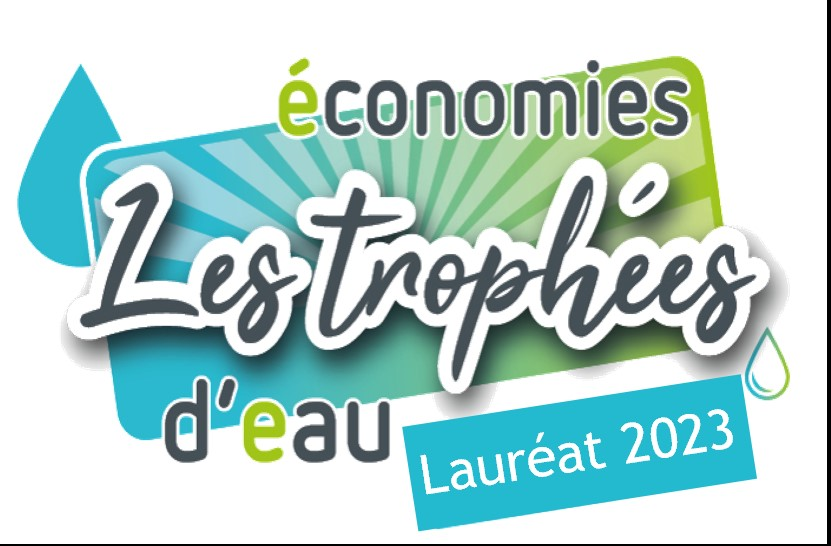 Campagne estivale de sensibilisation « L’eau, on l’aime, on la préserve »
Présentation de la campagne
Des relais dans les territoires
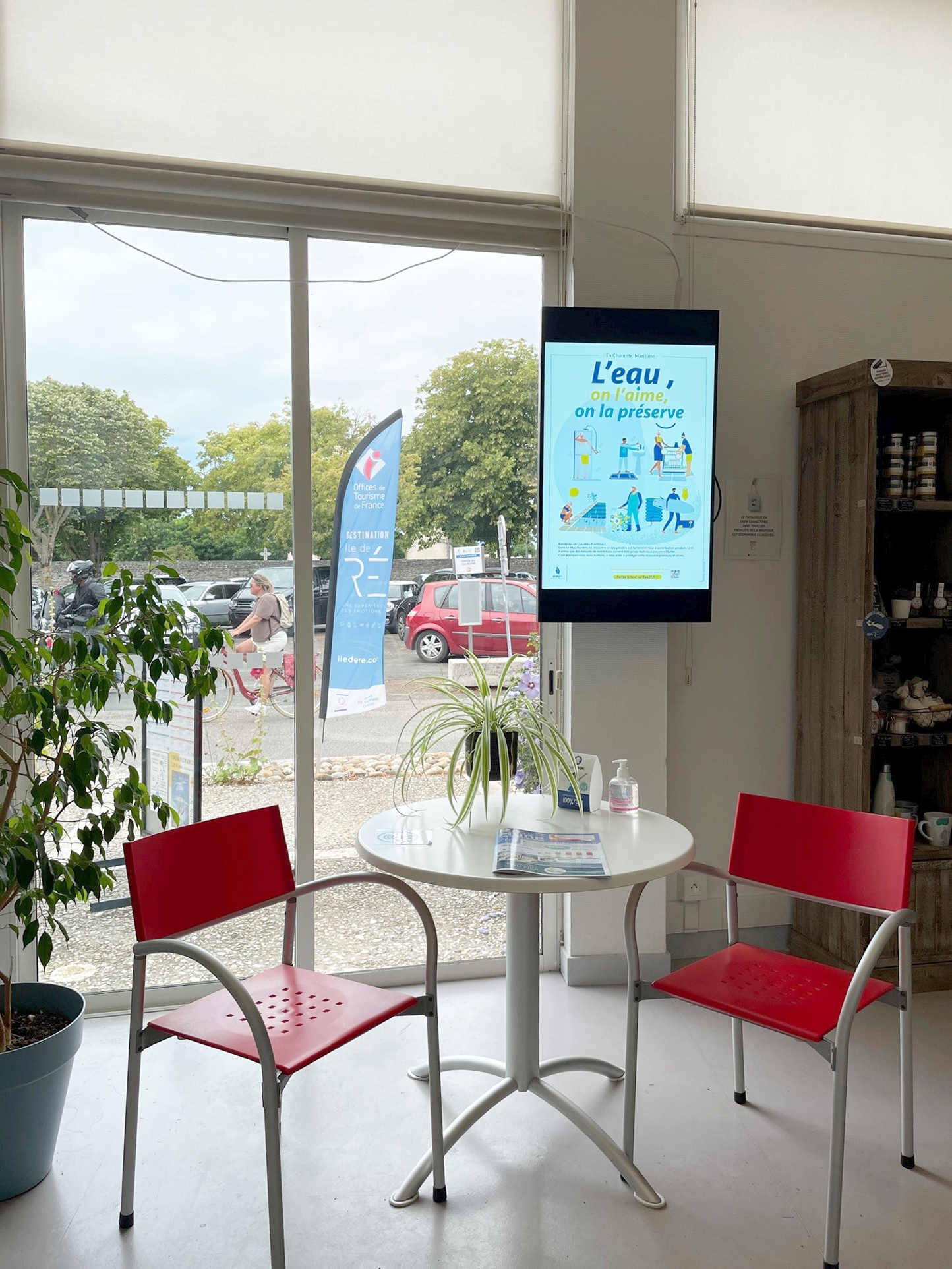 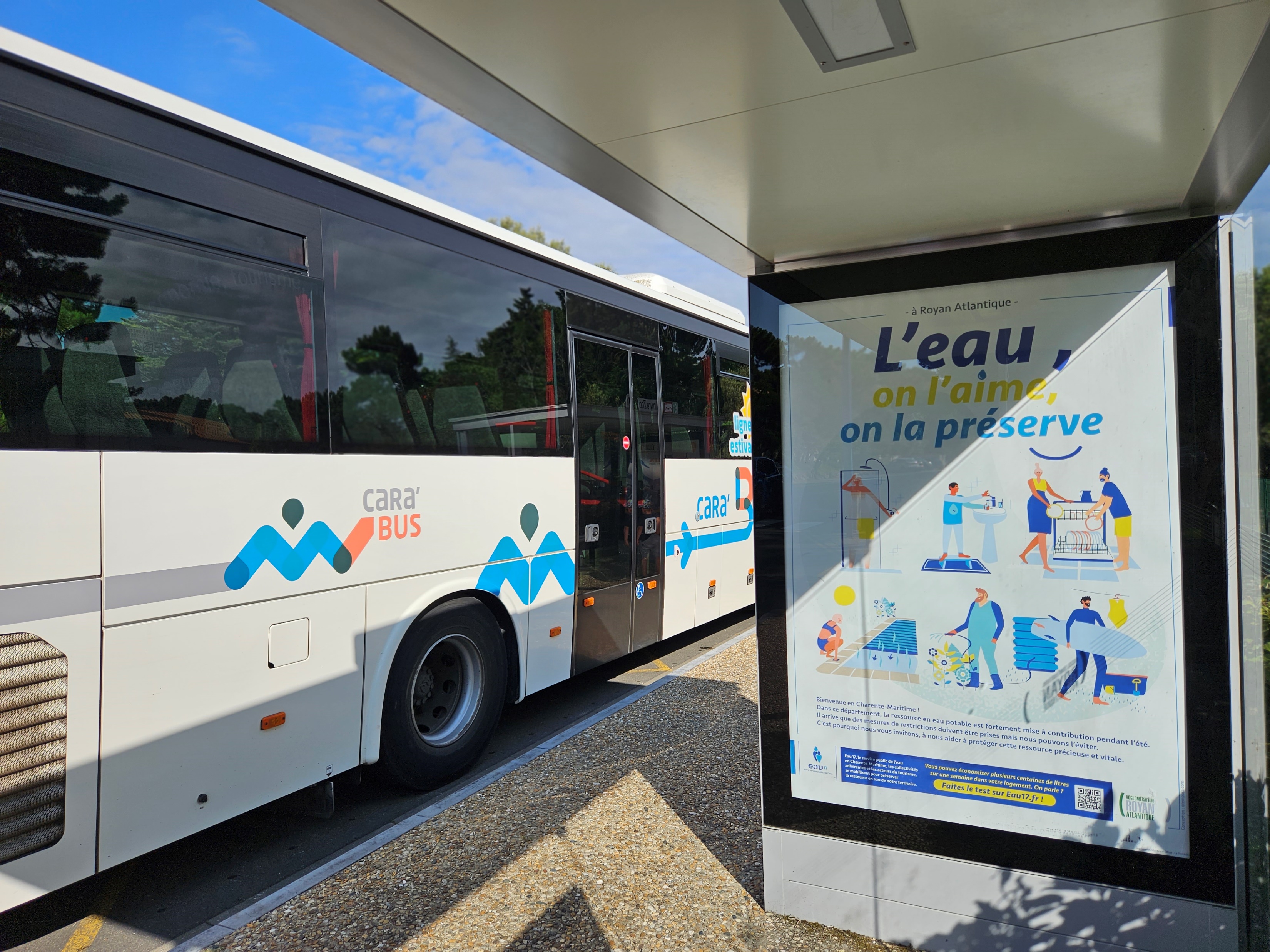 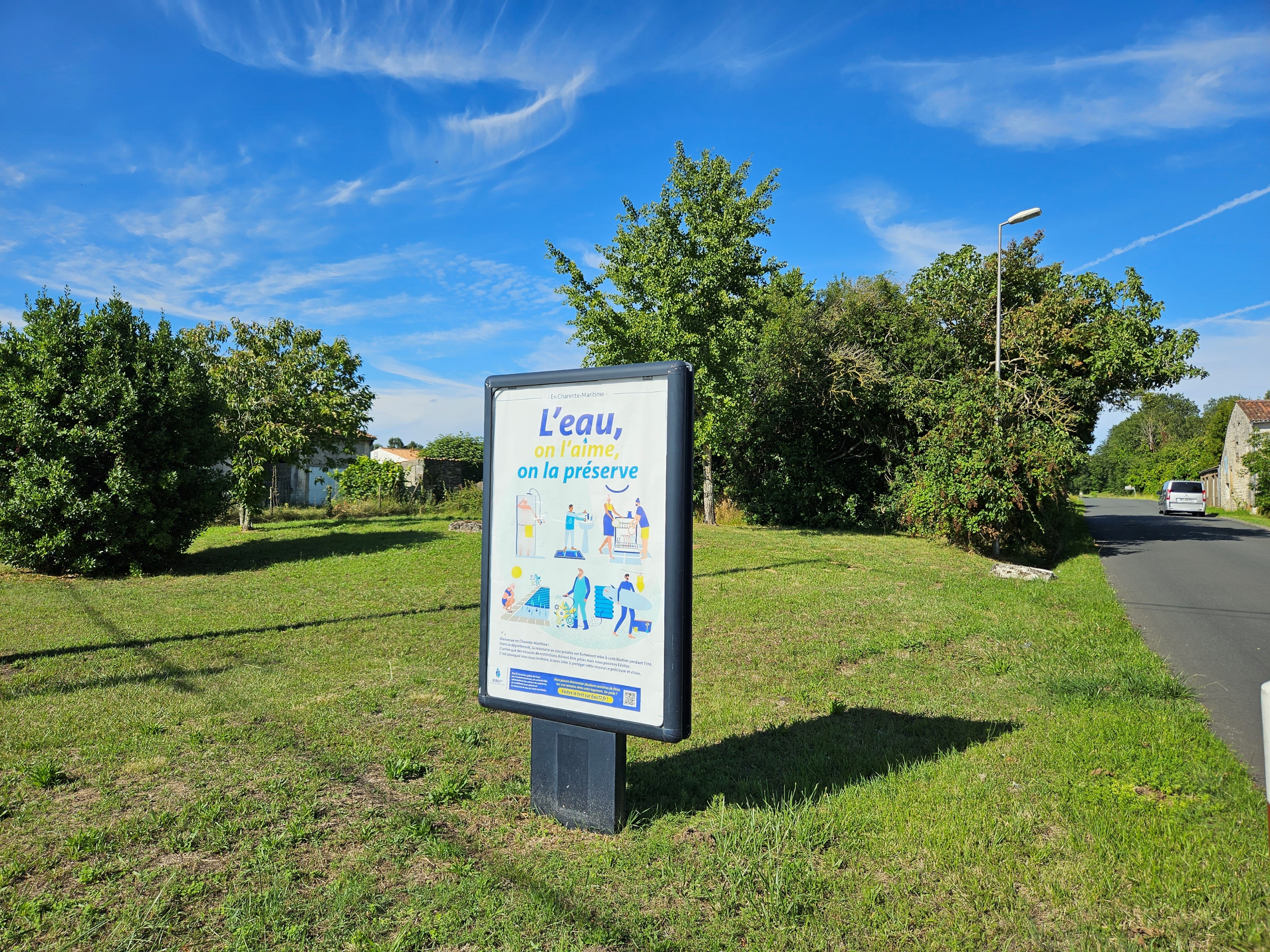 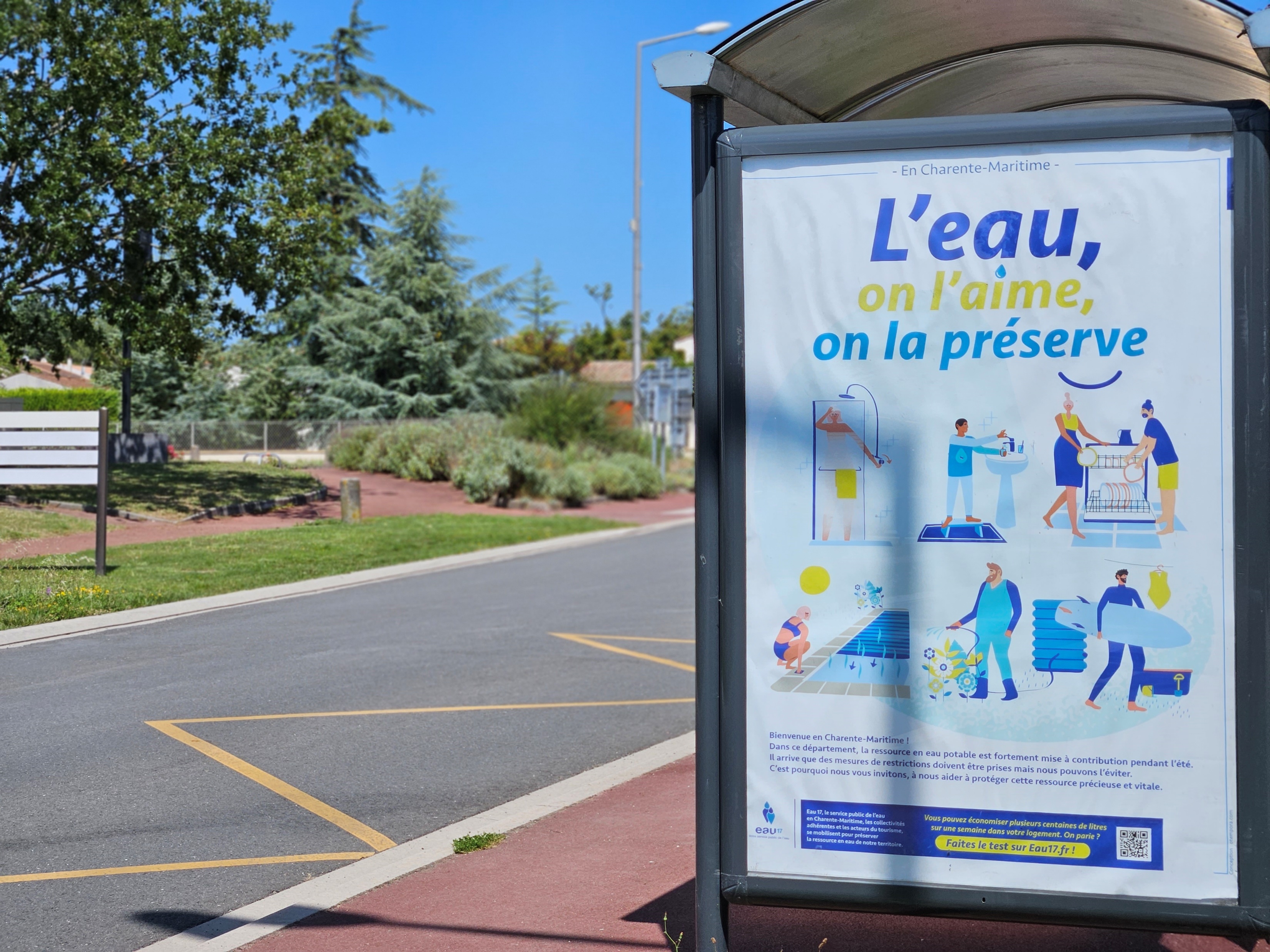 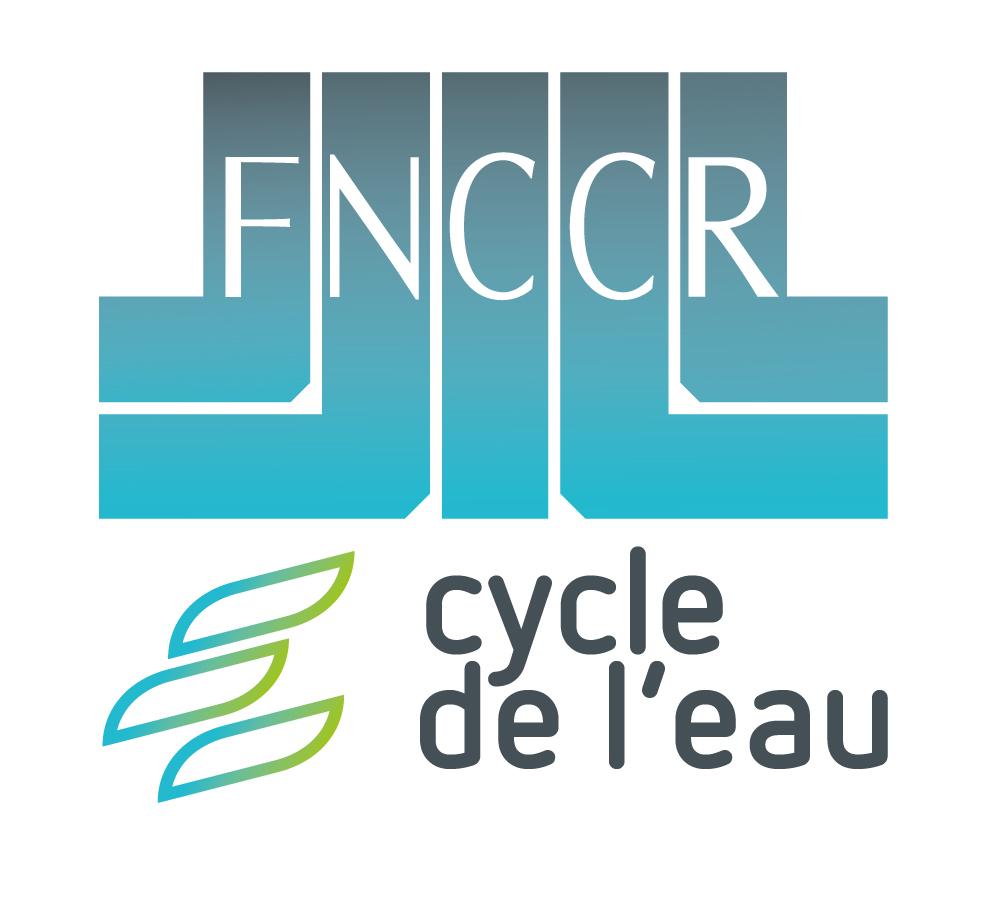 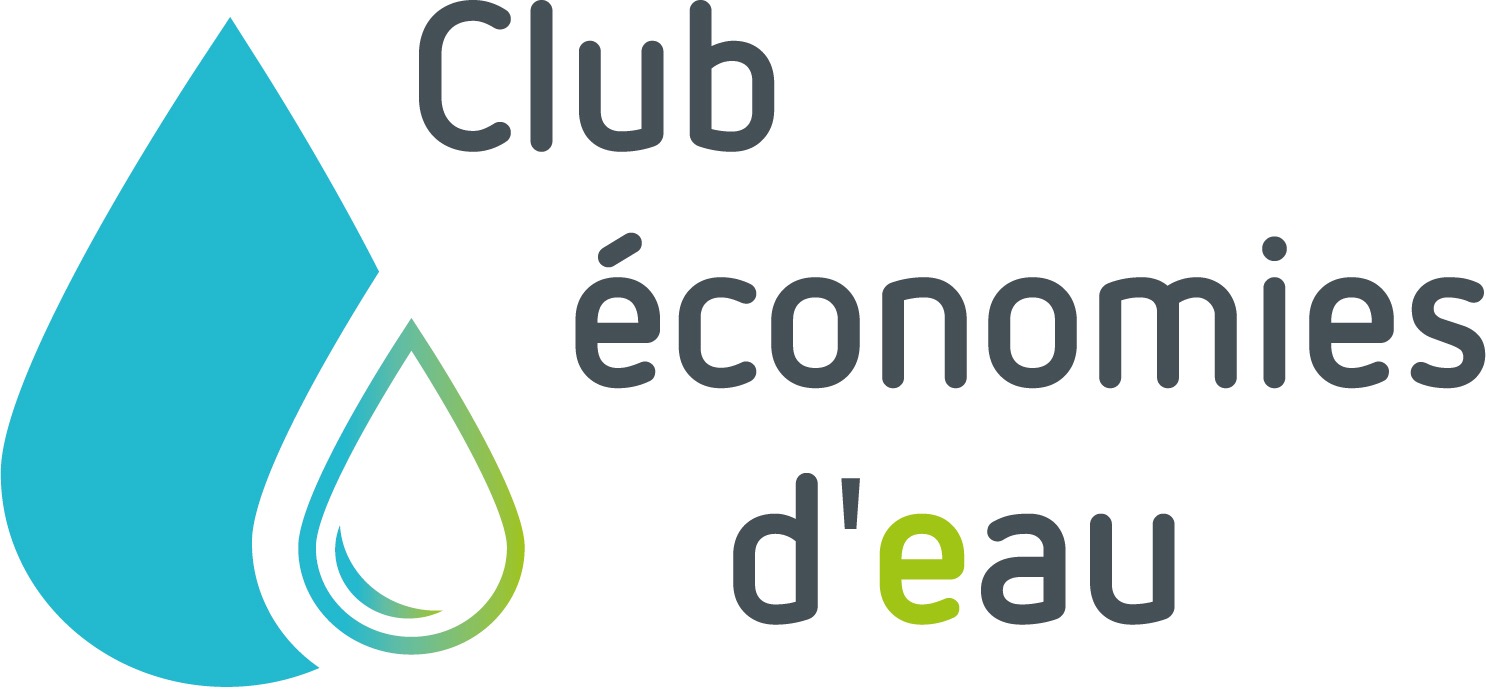 Lauréat des Trophées d’économies d’eau 2023
19
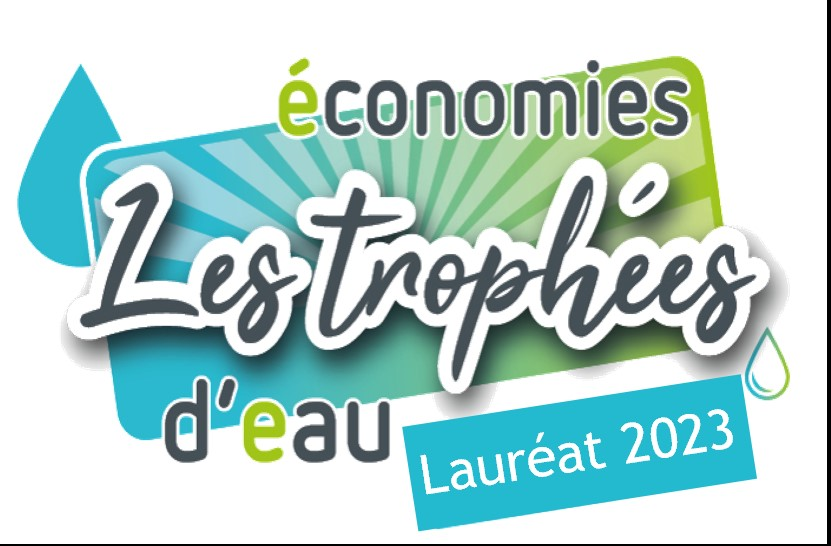 Campagne estivale de sensibilisation « L’eau, on l’aime, on la préserve »
Présentation de la campagne
Une présence sur le terrain
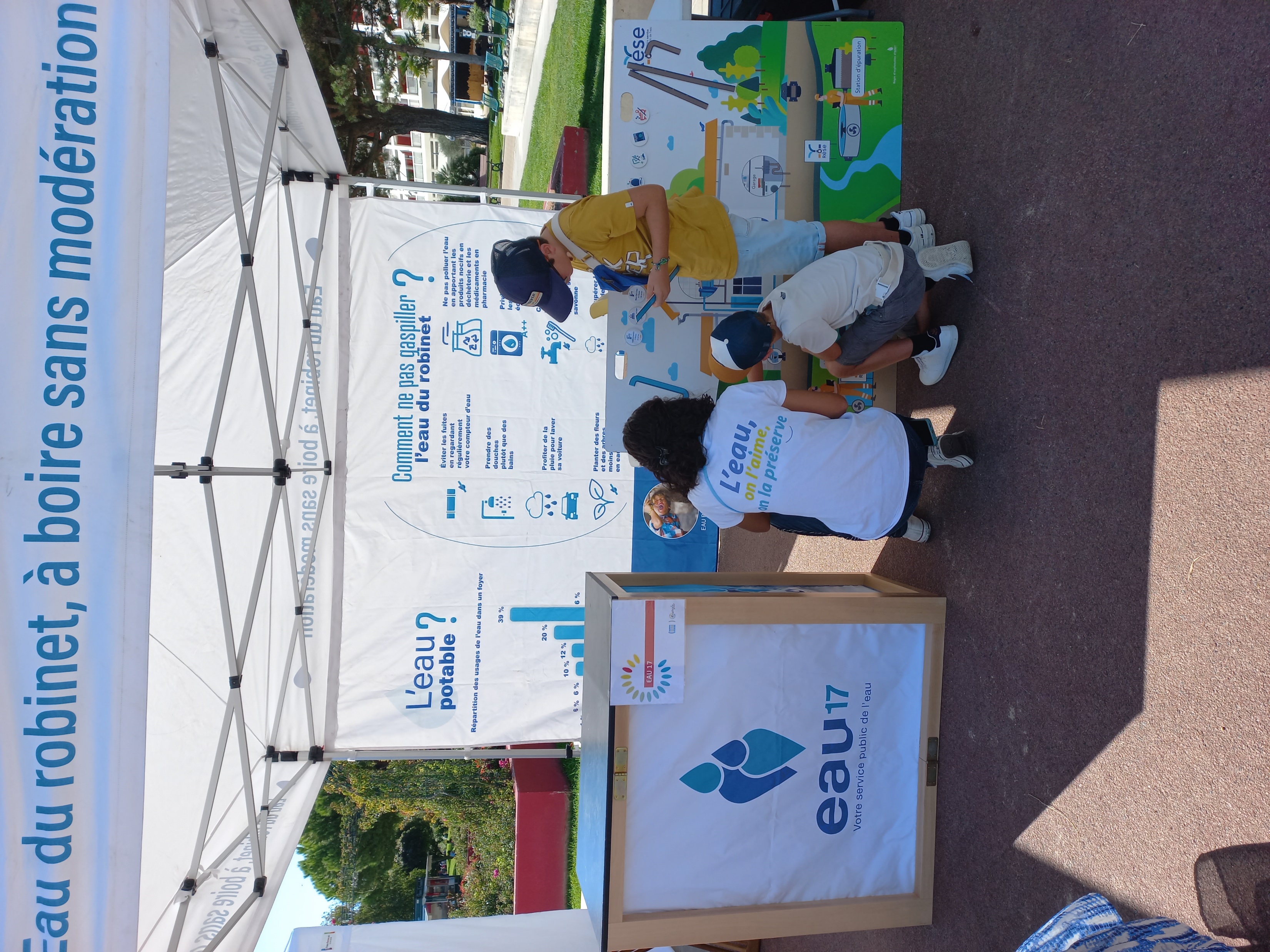 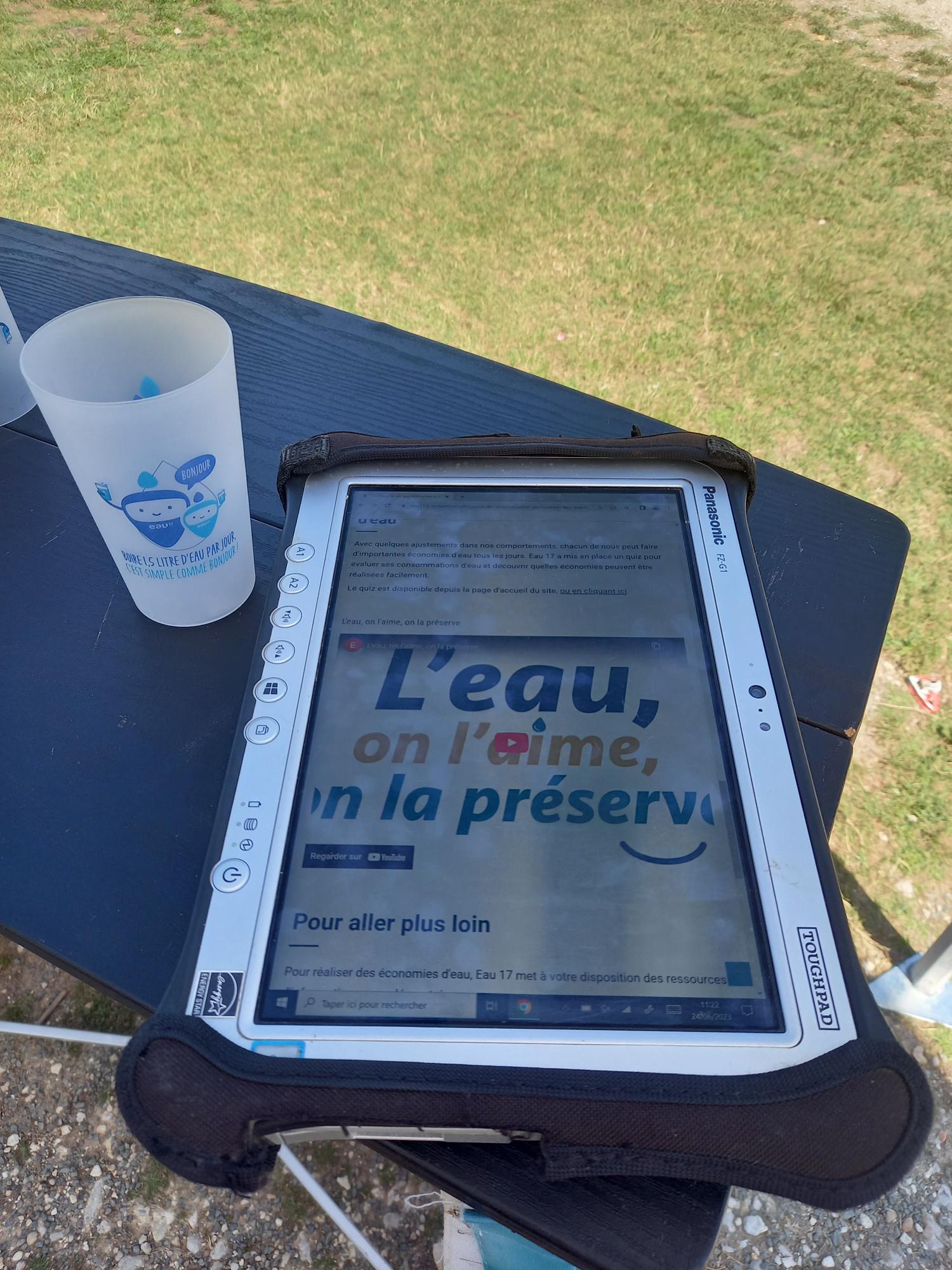 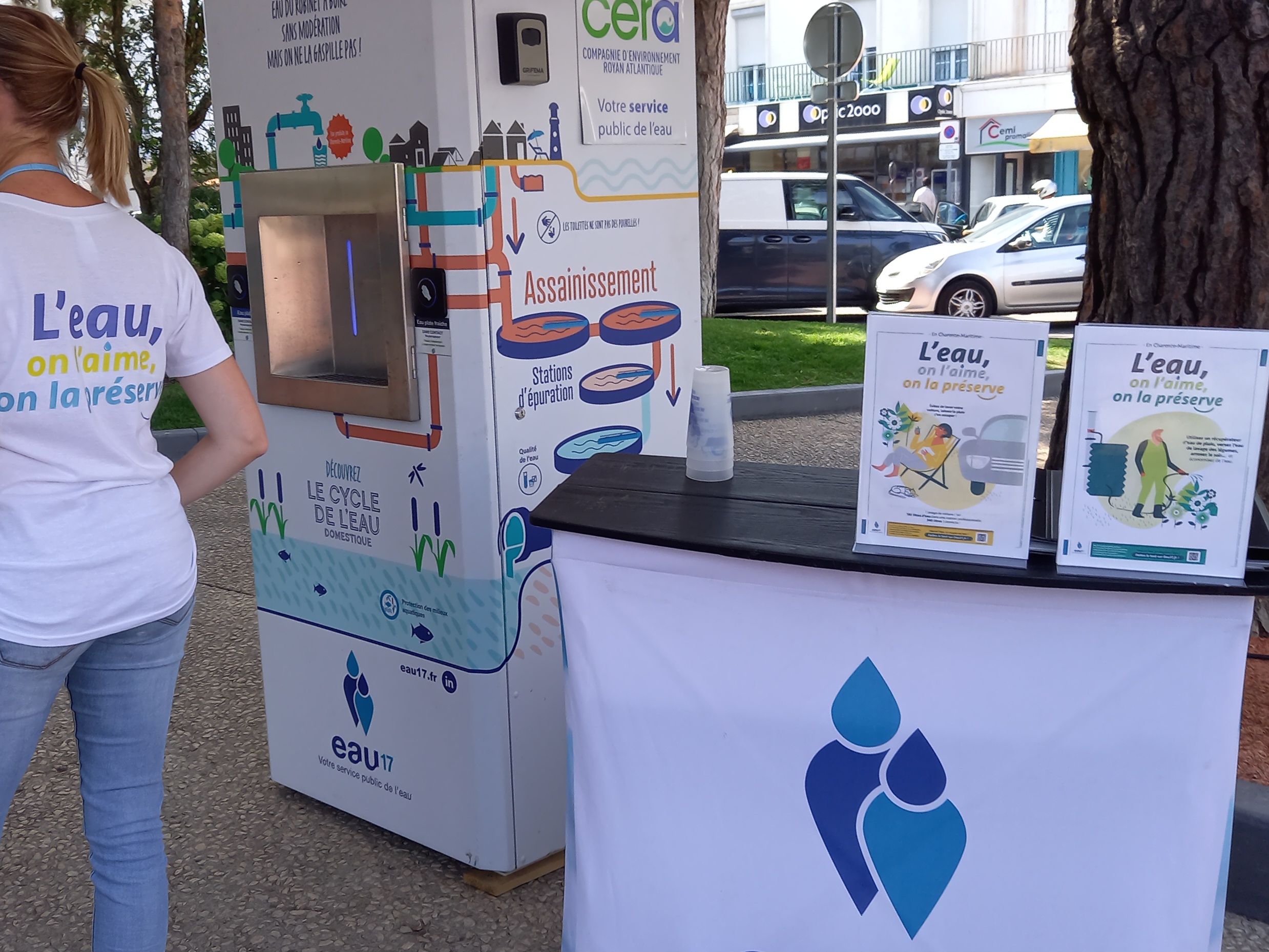 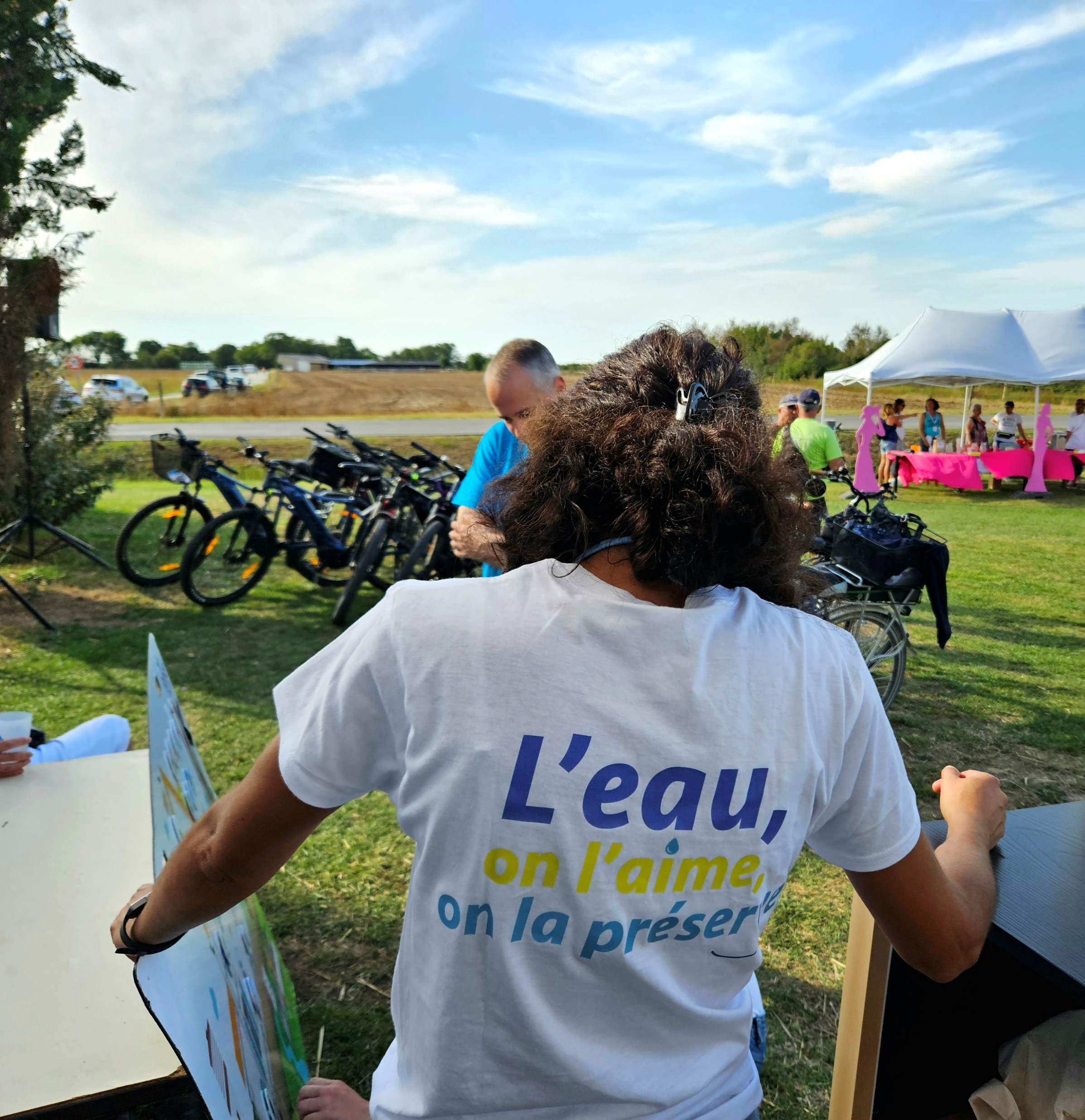 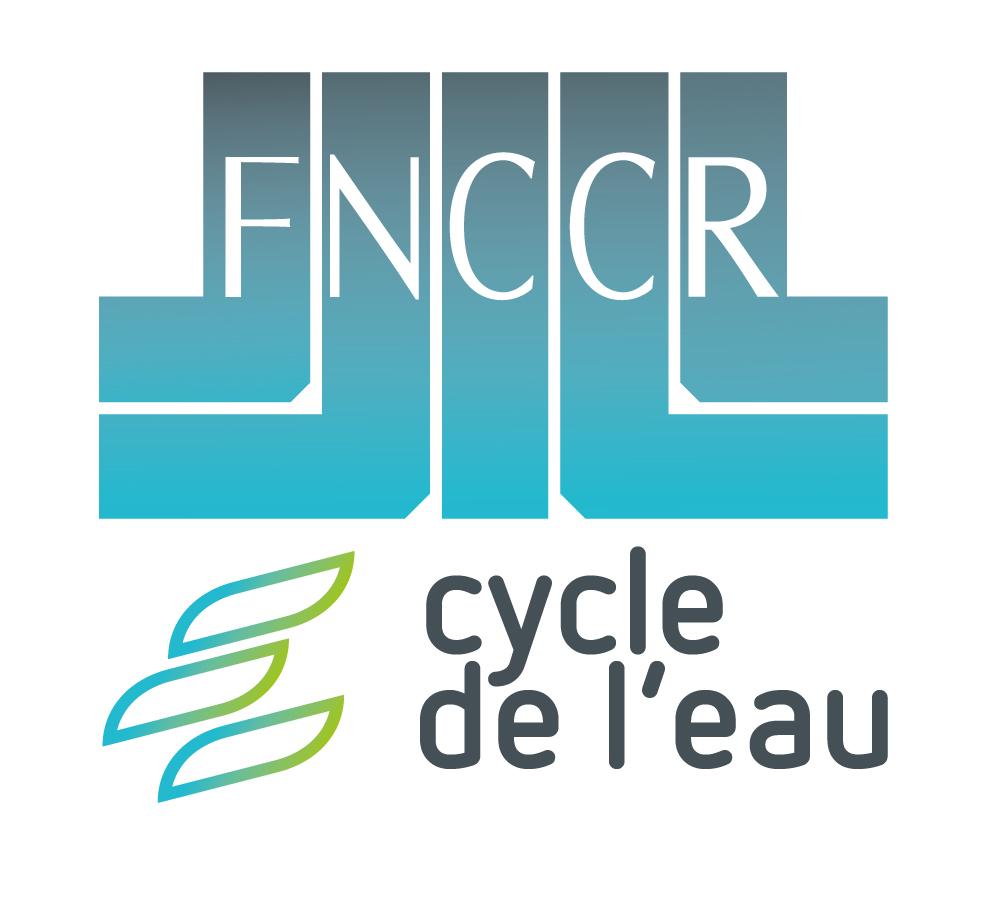 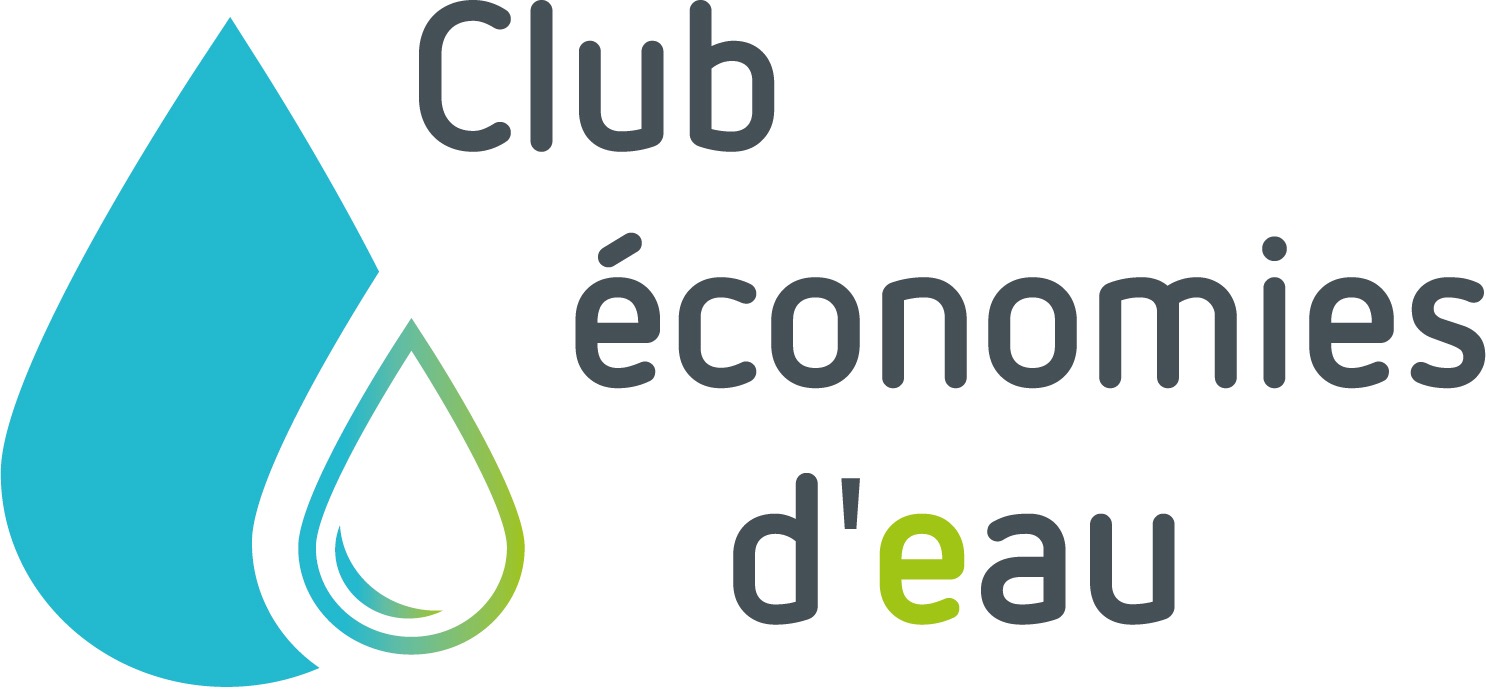 Lauréat des Trophées d’économies d’eau 2023
20
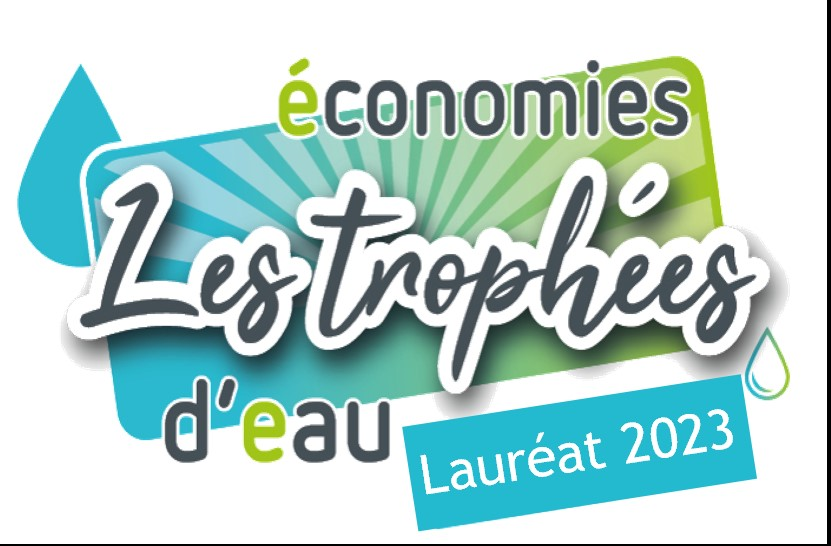 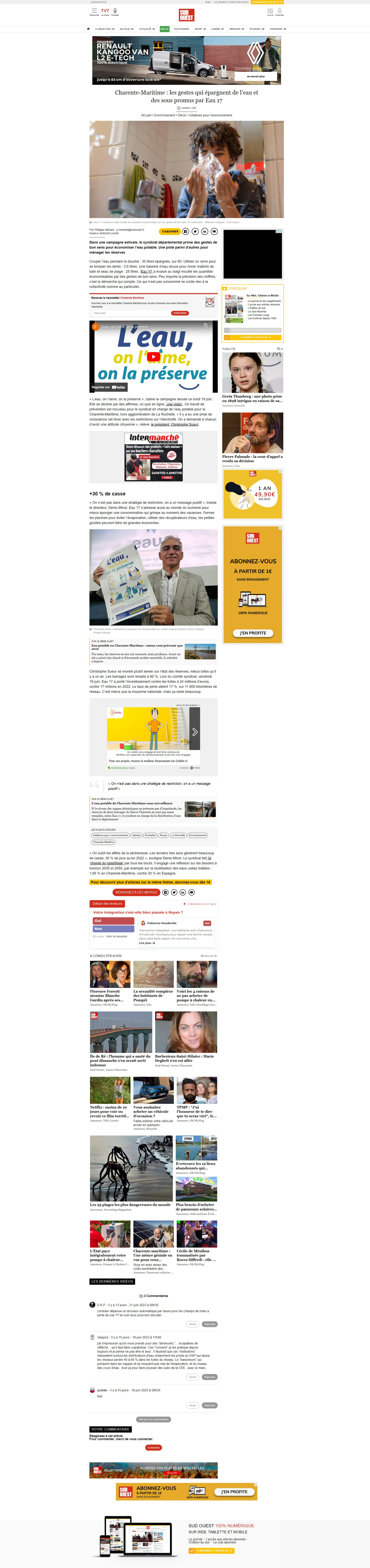 Campagne estivale de sensibilisation « L’eau, on l’aime, on la préserve »
Présentation de la campagne
Une résonnance médiatique
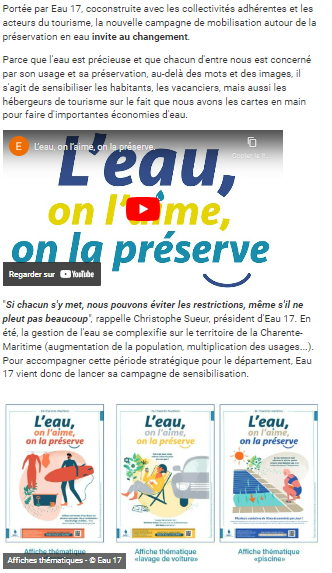 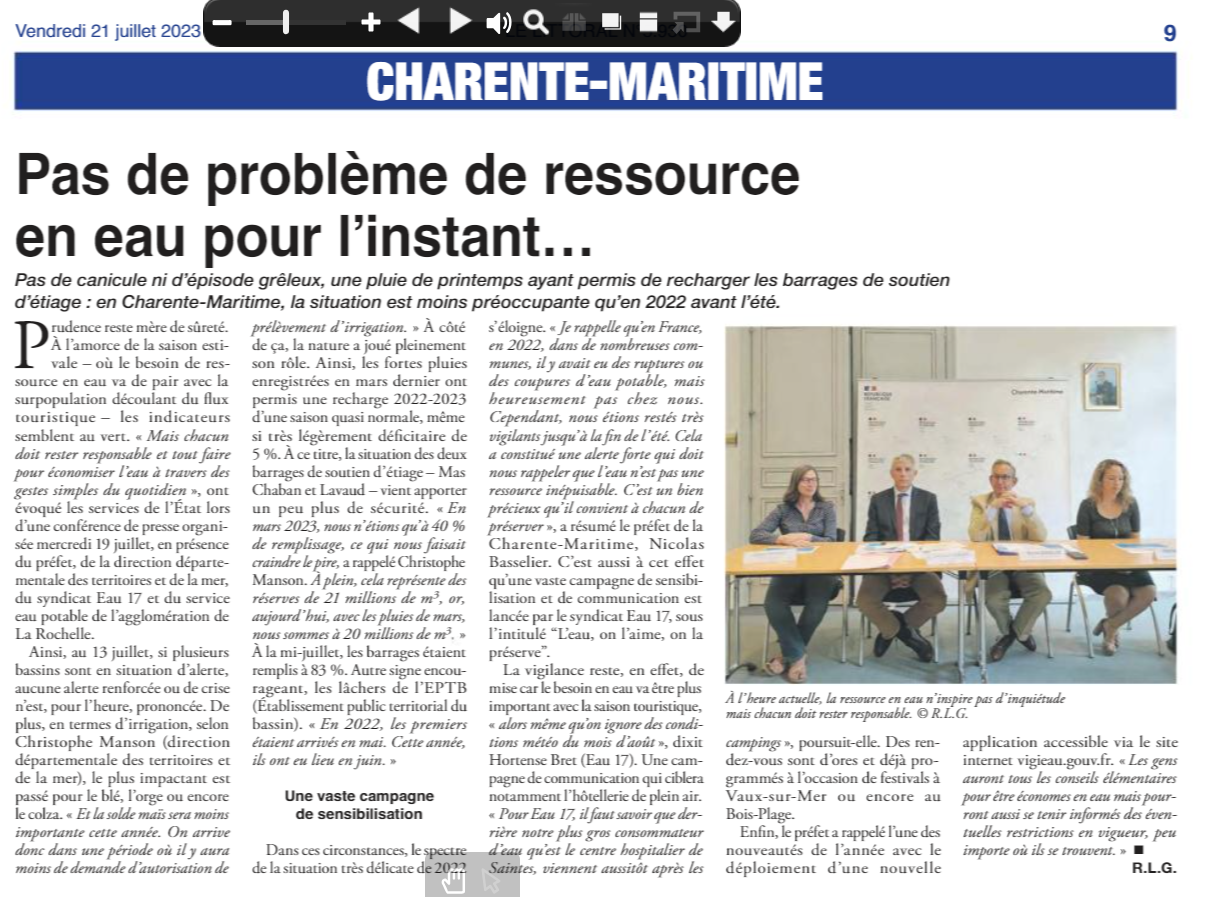 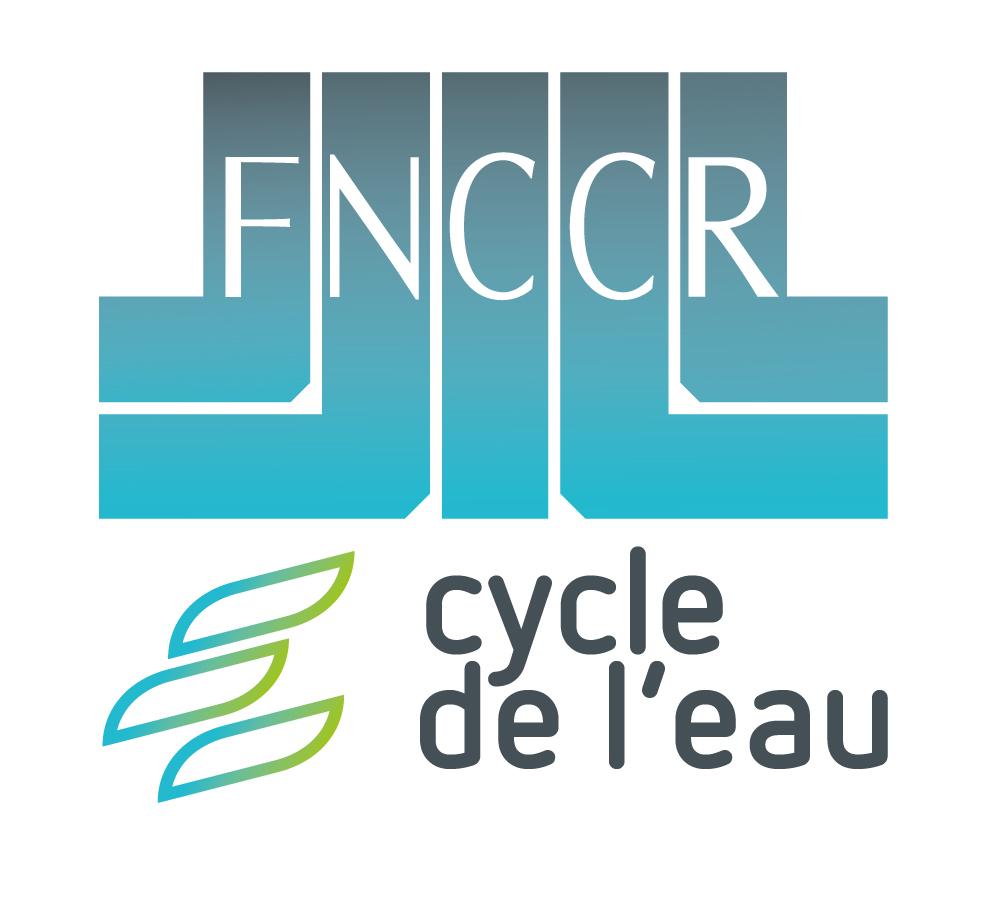 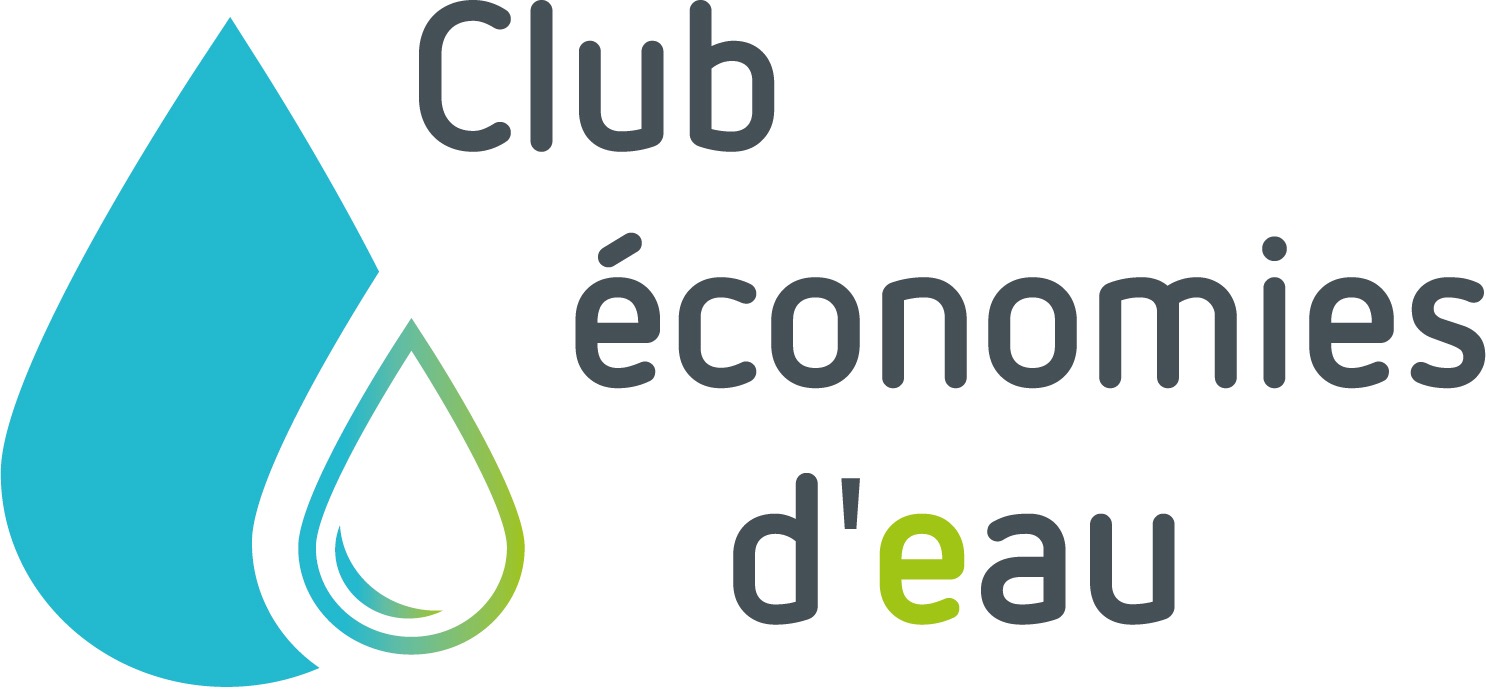 Lauréat des Trophées d’économies d’eau 2023
21
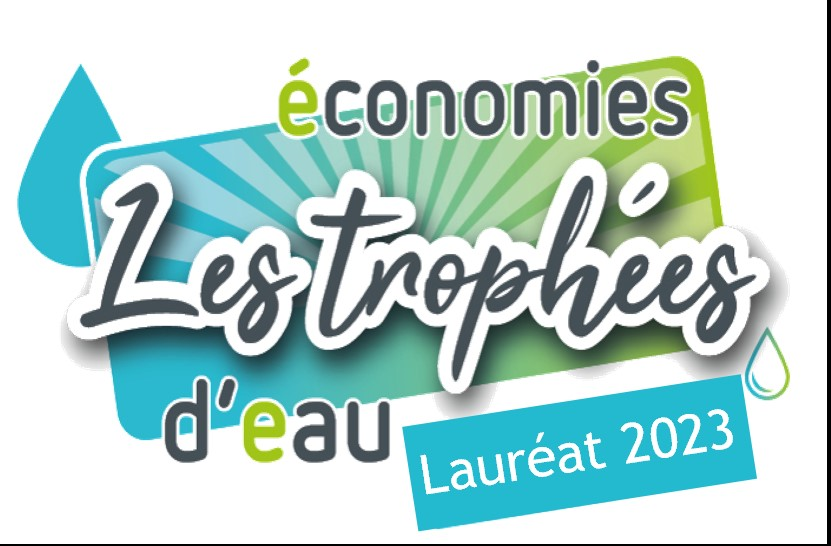 Campagne estivale de sensibilisation « L’eau, on l’aime, on la préserve »
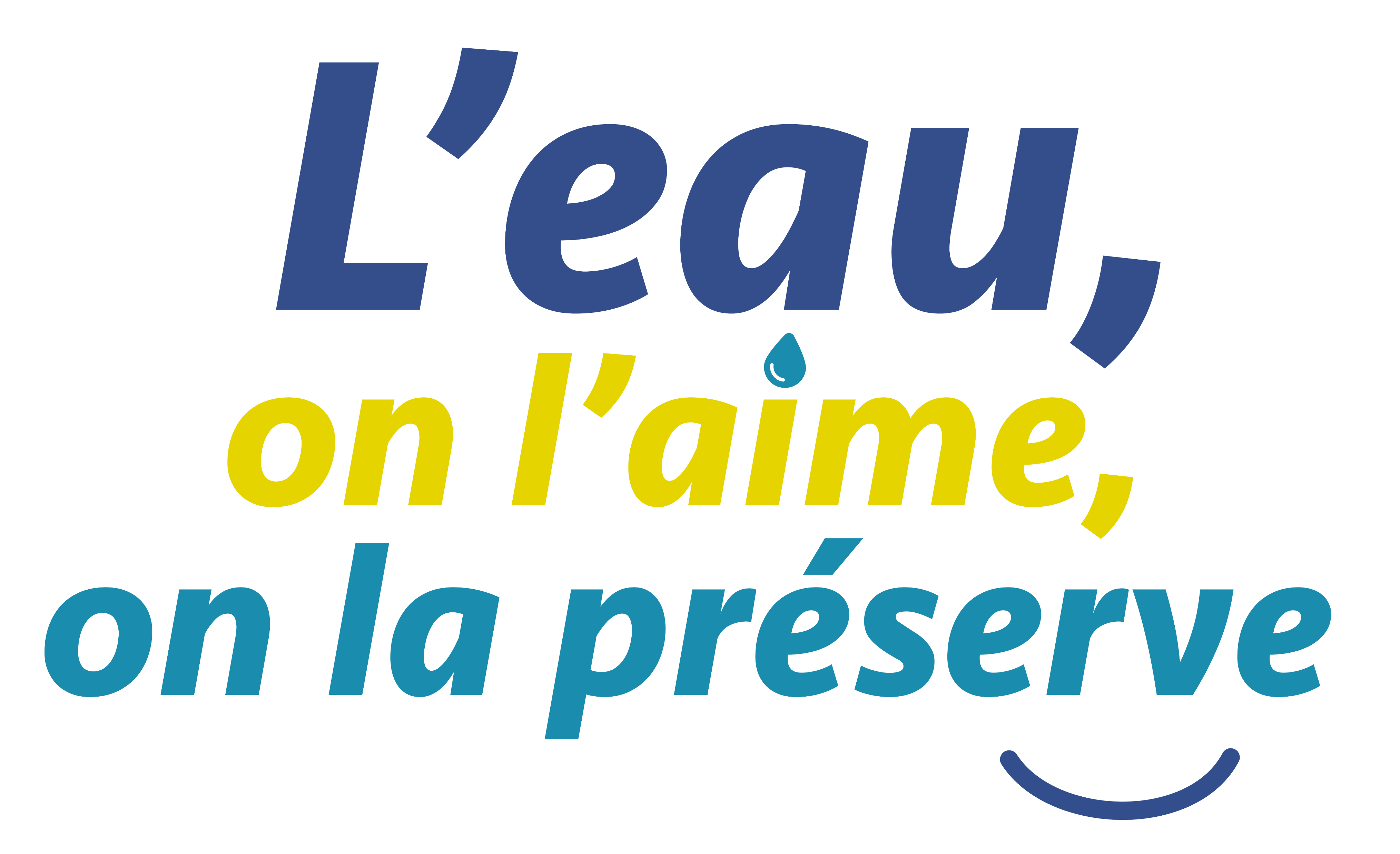 Merci !
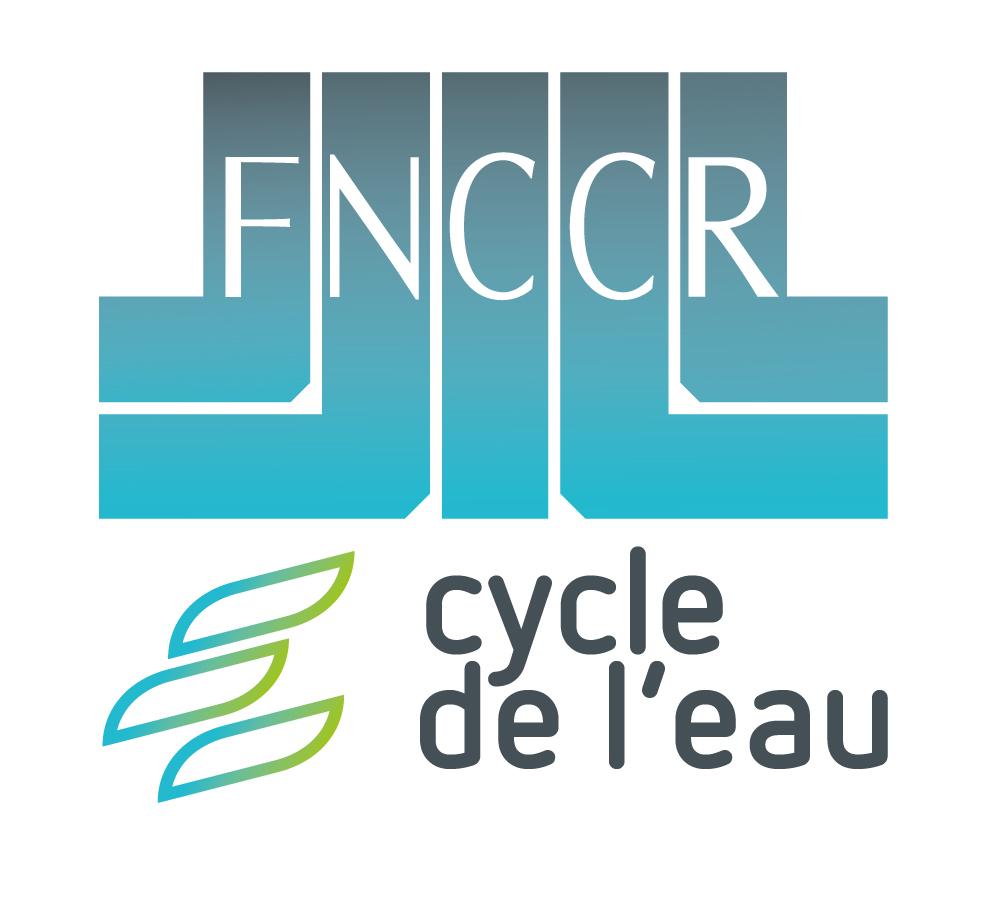 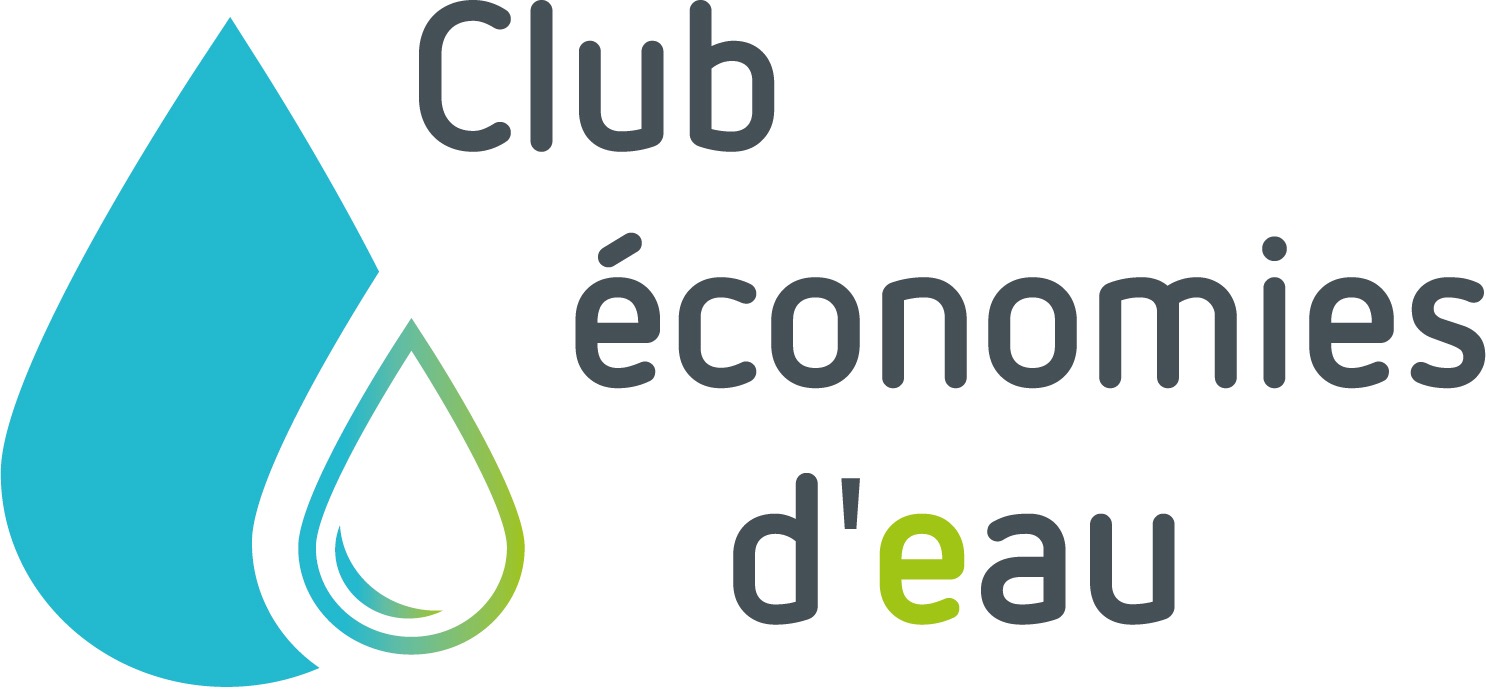 Lauréat des Trophées d’économies d’eau 2023
22
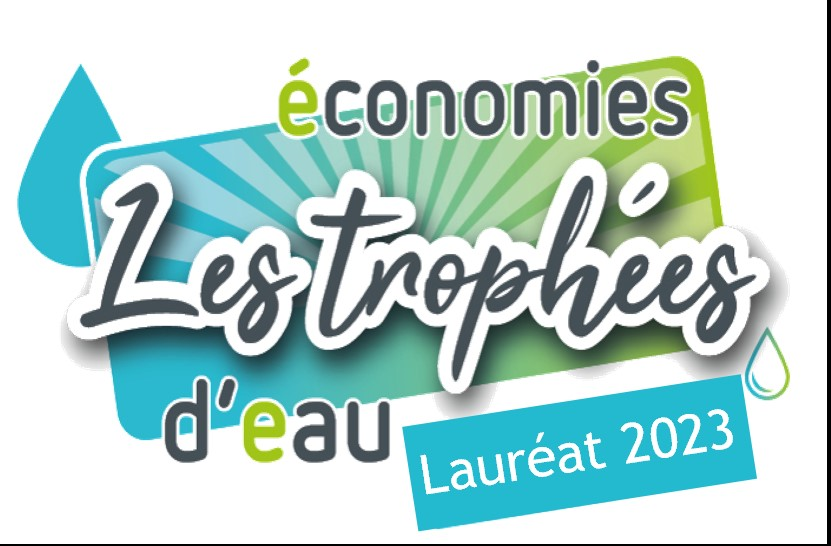 Campagne estivale de sensibilisation « L’eau, on l’aime, on la préserve »
Présentation de la campagne
Les résultats sur la consommation d’eau
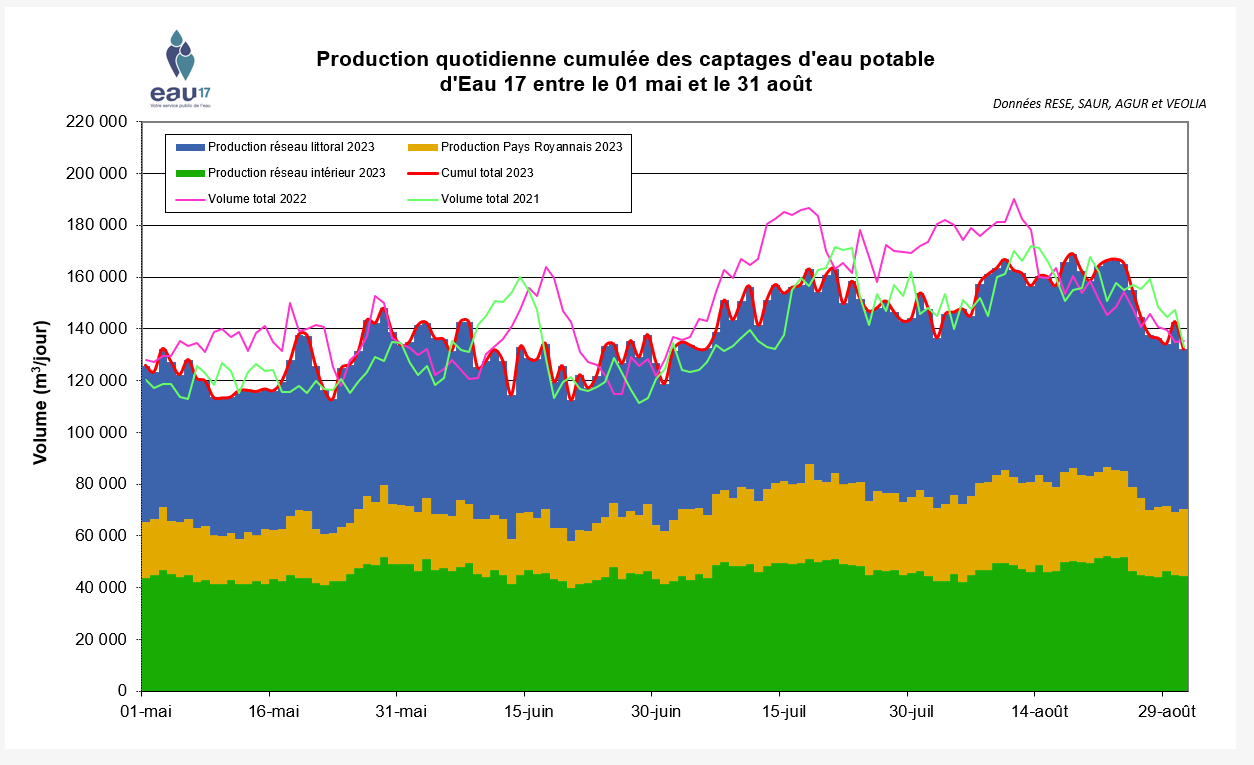 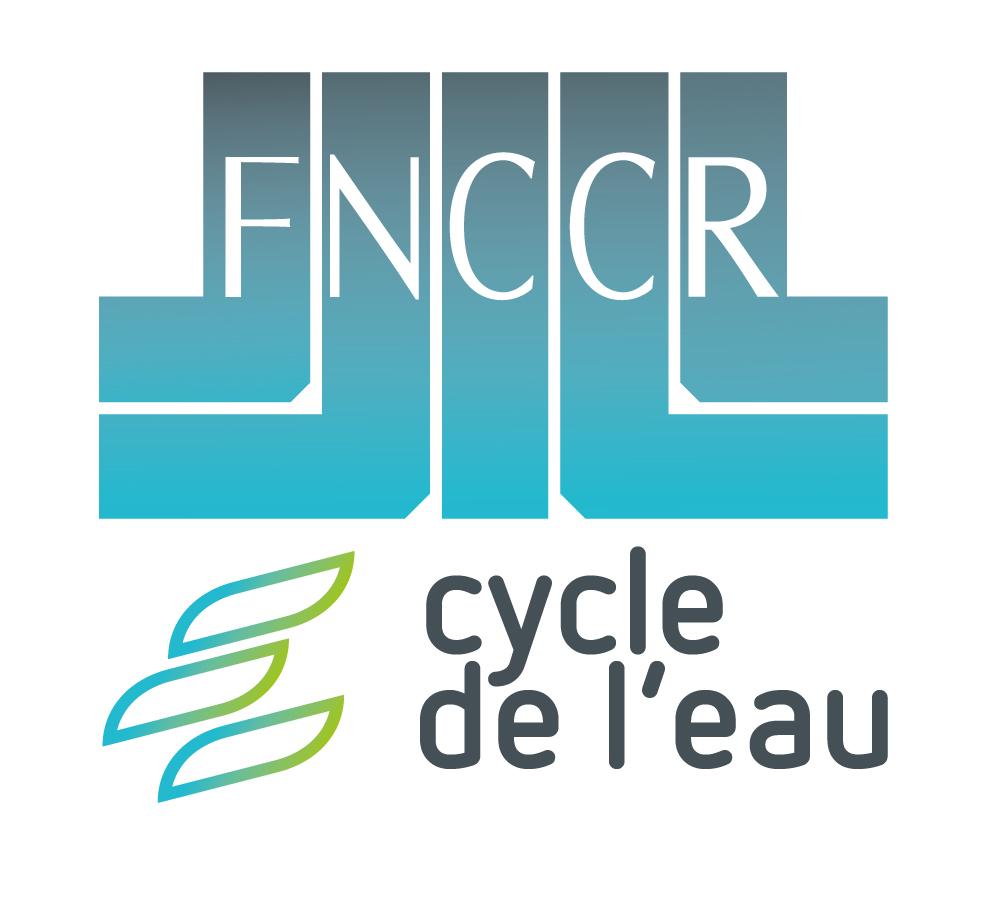 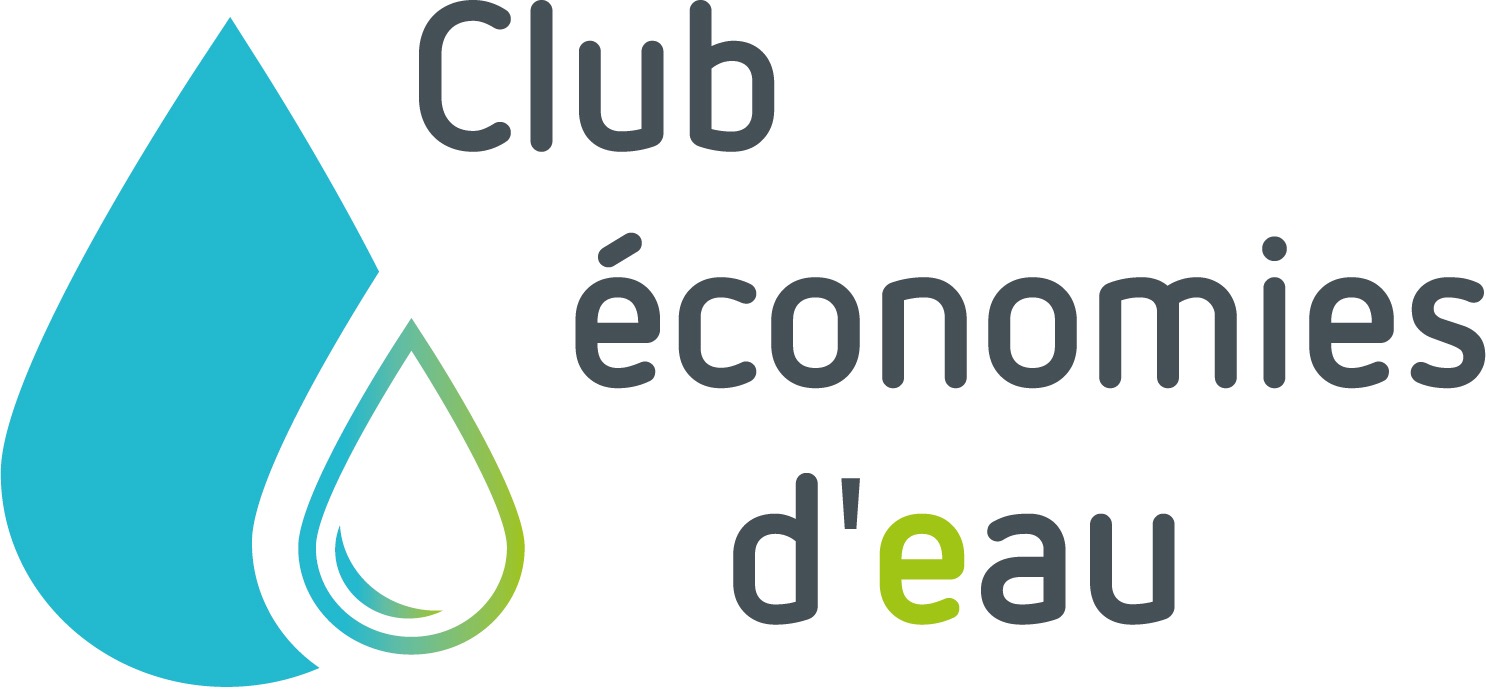 Lauréat des Trophées d’économies d’eau 2023
23